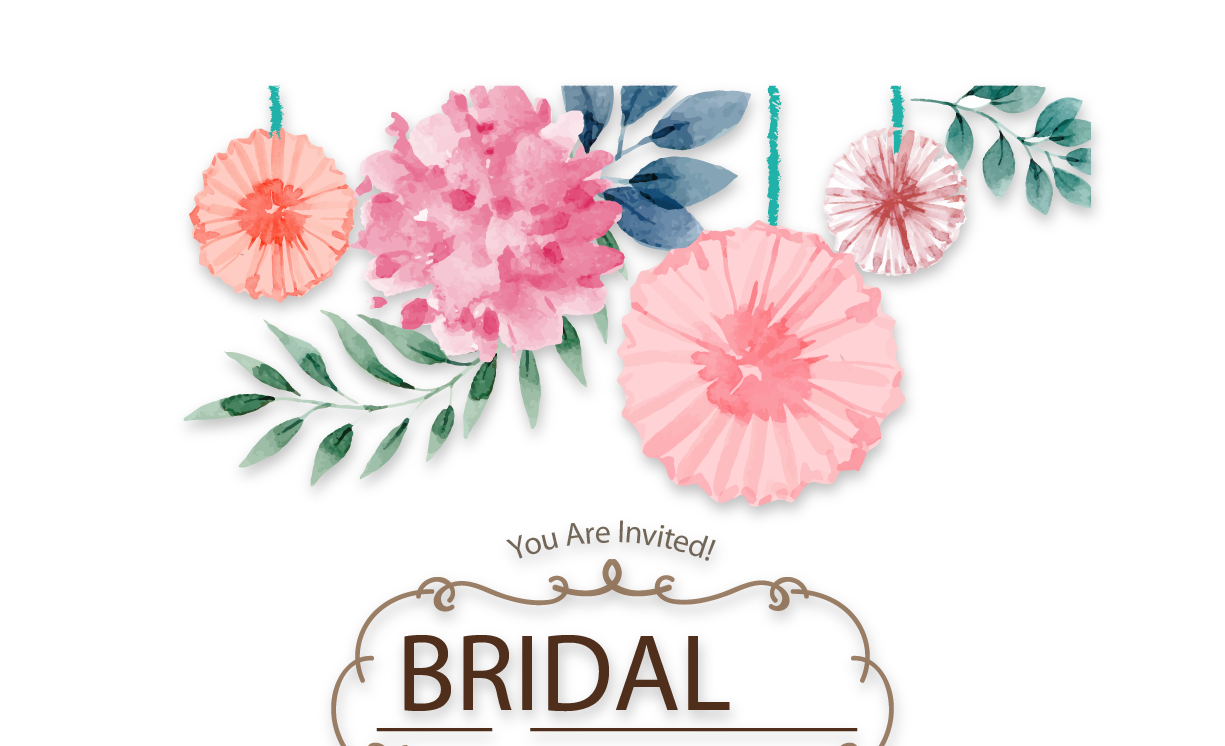 最美人间四月天，不负春光薛小人
              
              ——薛小四月值周汇报
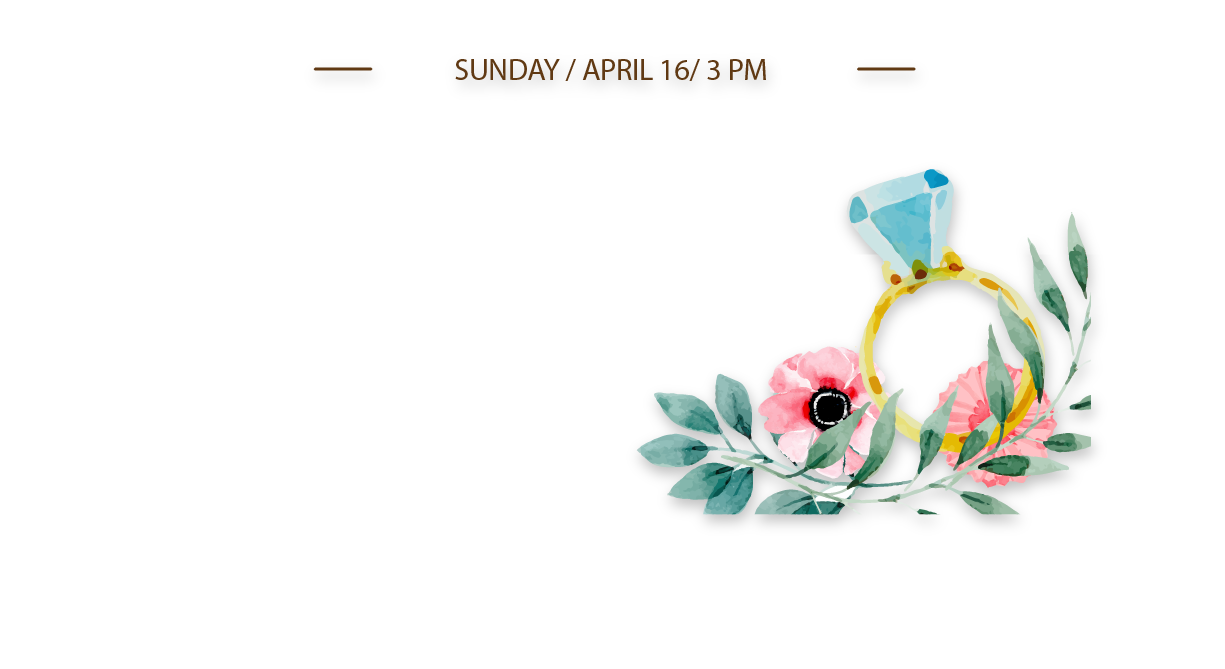 我说 你是人间的四月天；笑响点亮了四面风；轻灵在春的光艳中交舞着变。
你是四月早天里的云烟，黄昏吹着风的软，星子在无意中闪，细雨点洒在花前。
那轻，那娉婷，你是，鲜妍百花的冠冕你戴着，你是天真，庄严，你是夜夜的月圆。
雪化后那片鹅黄，你像；新鲜初放芽的绿，你是；柔嫩喜悦，水光浮动着你梦期待中白莲。
你是一树一树的花开，是燕在梁间呢喃，
你是爱，是暖，是希望，你是人间的四月天！
《你是人间的四月天》
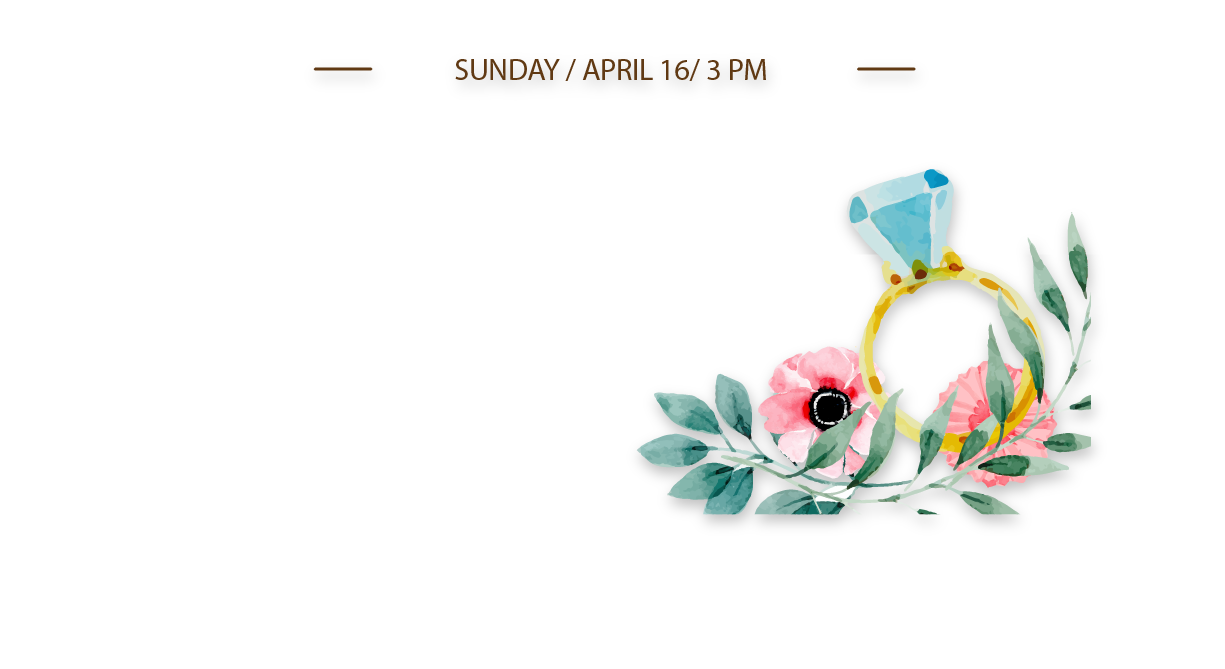 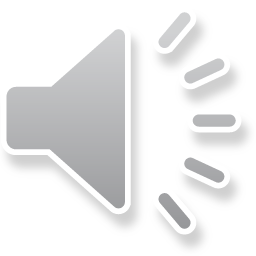 PART 01
薛小之美——美在精诚合作的教研
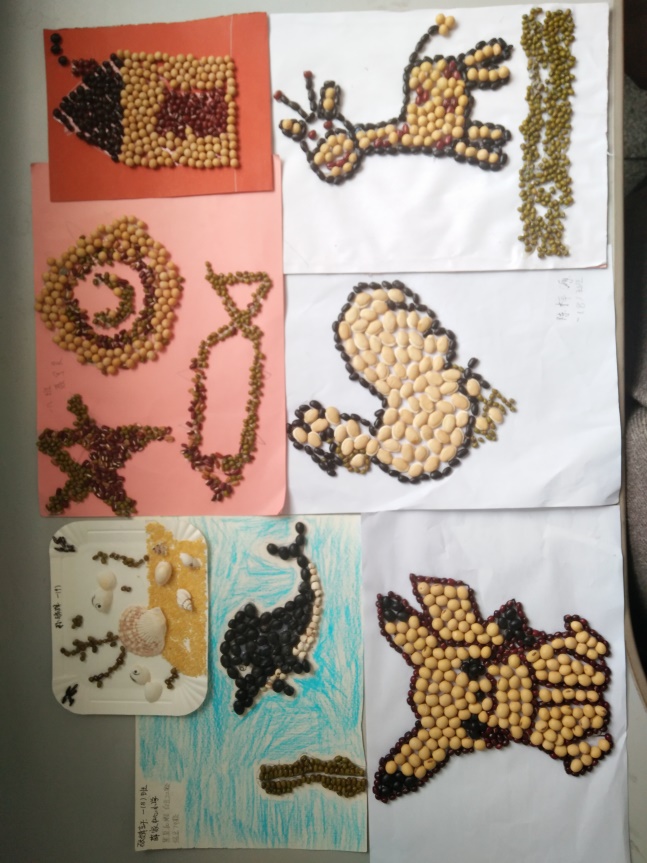 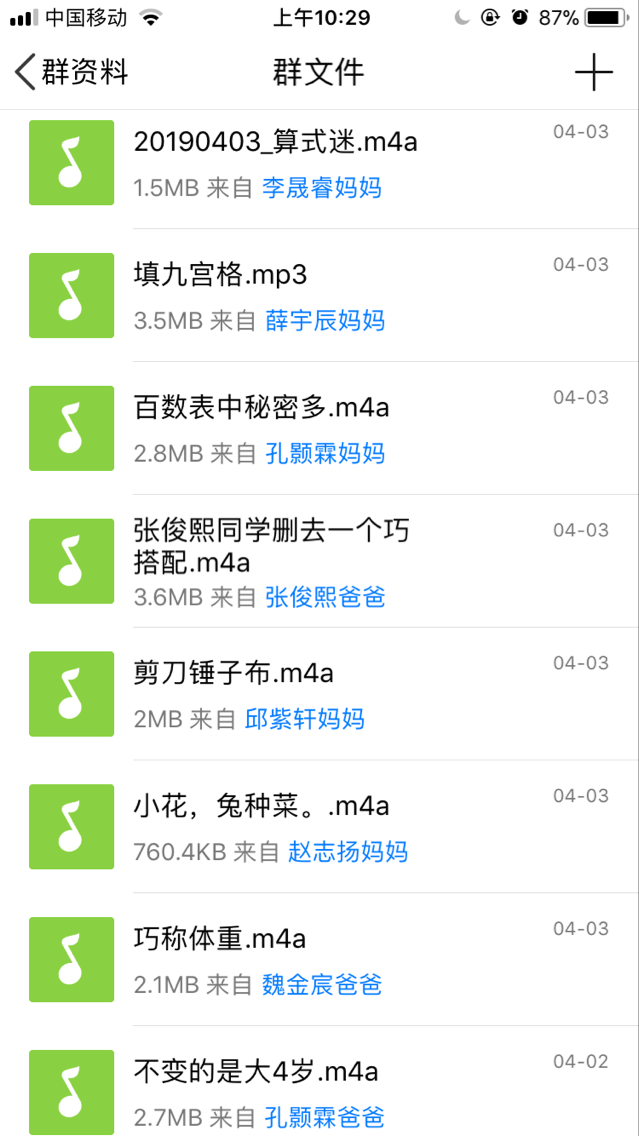 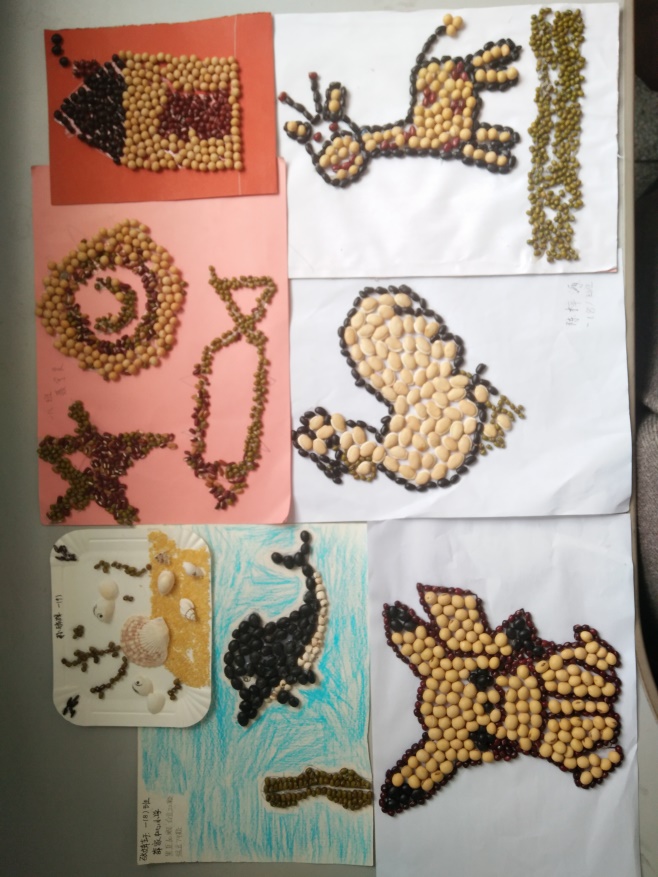 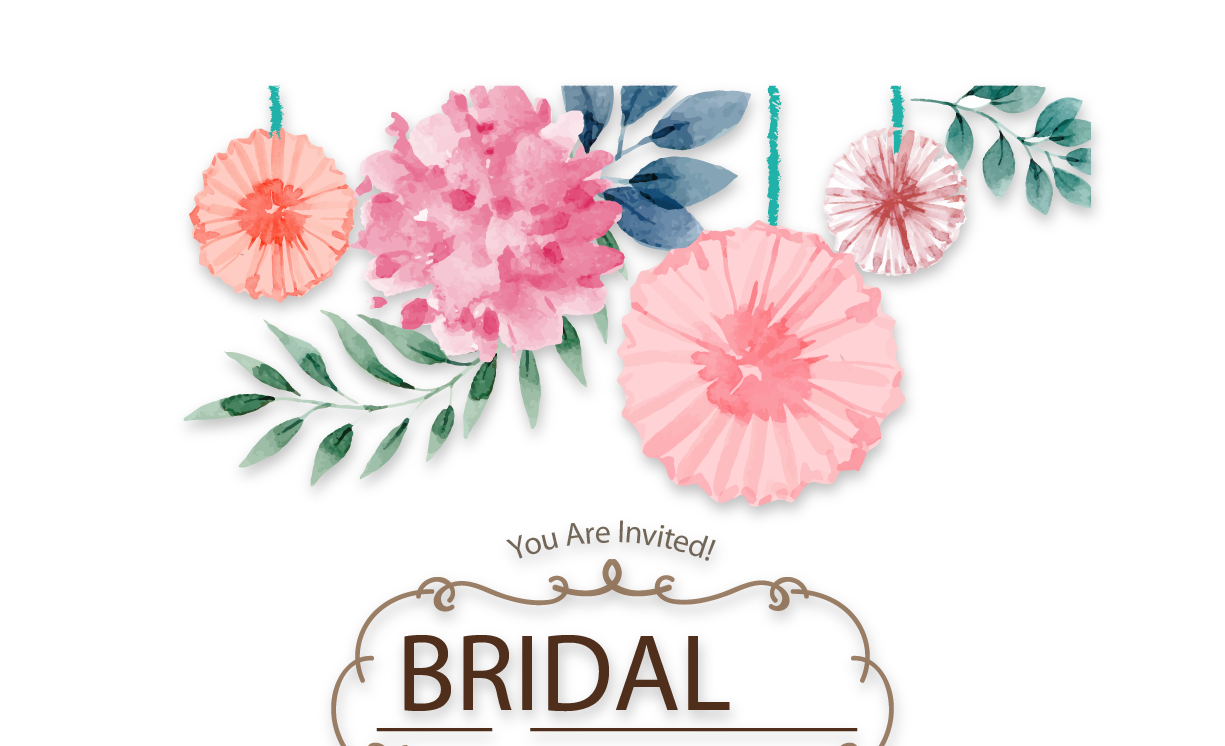 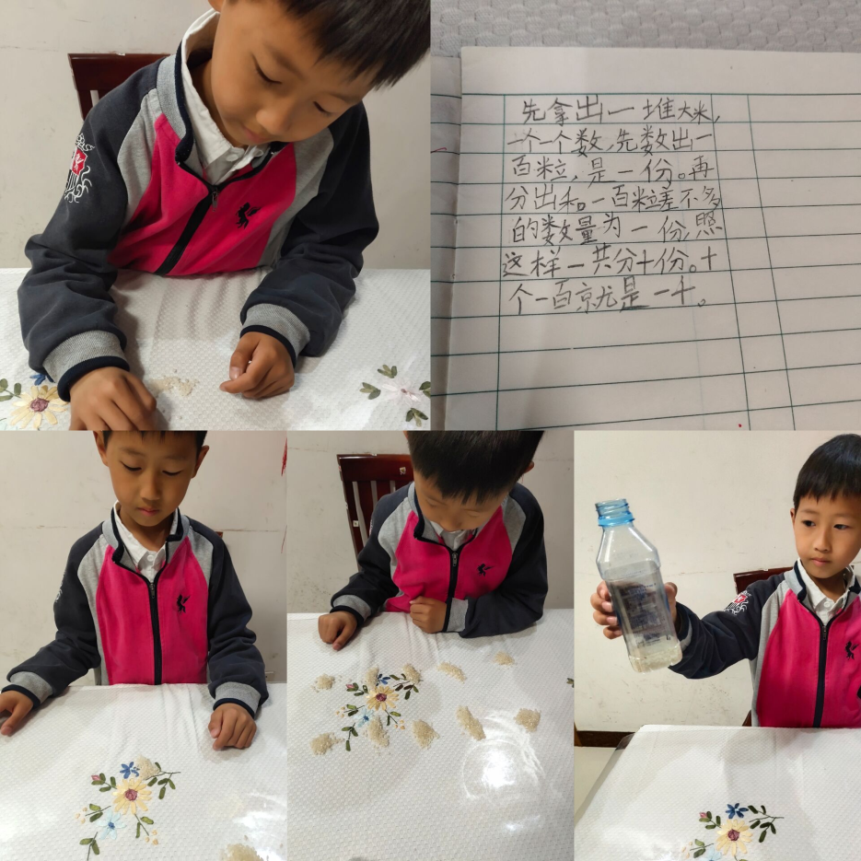 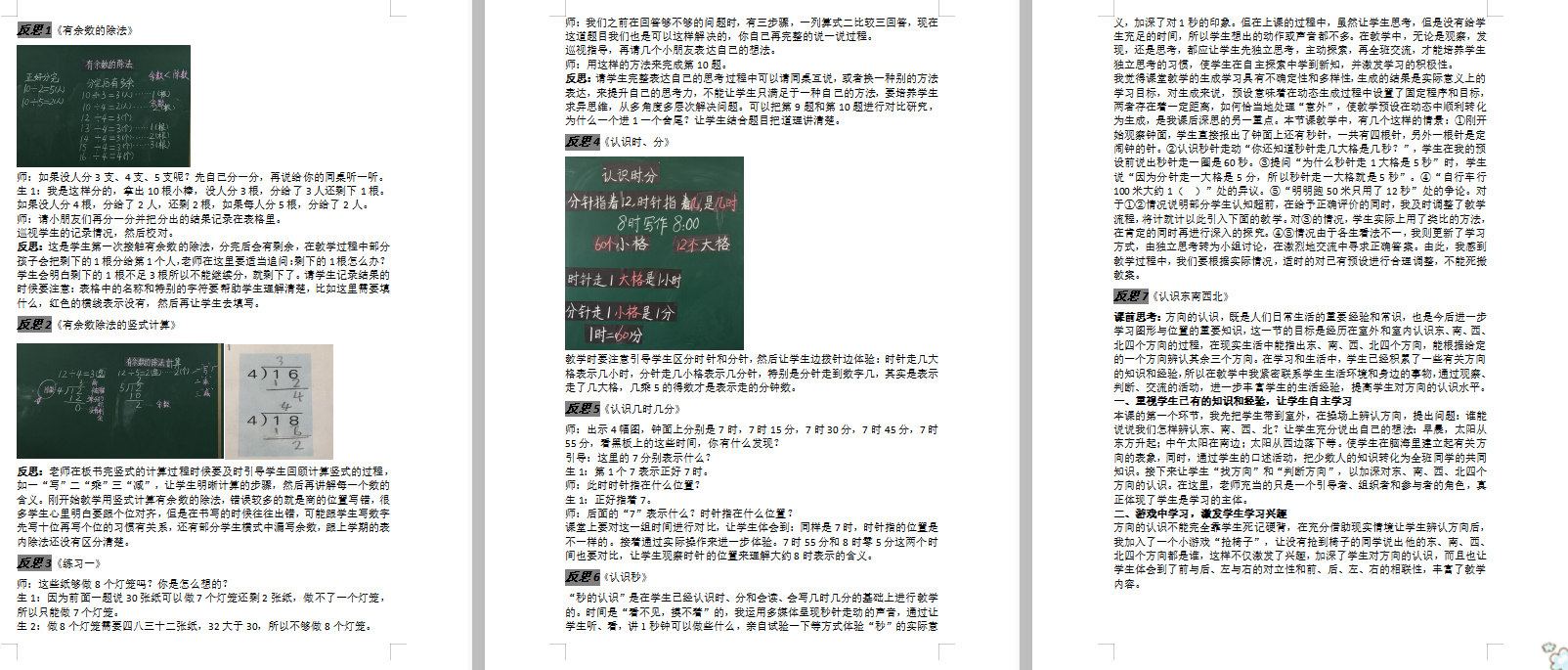 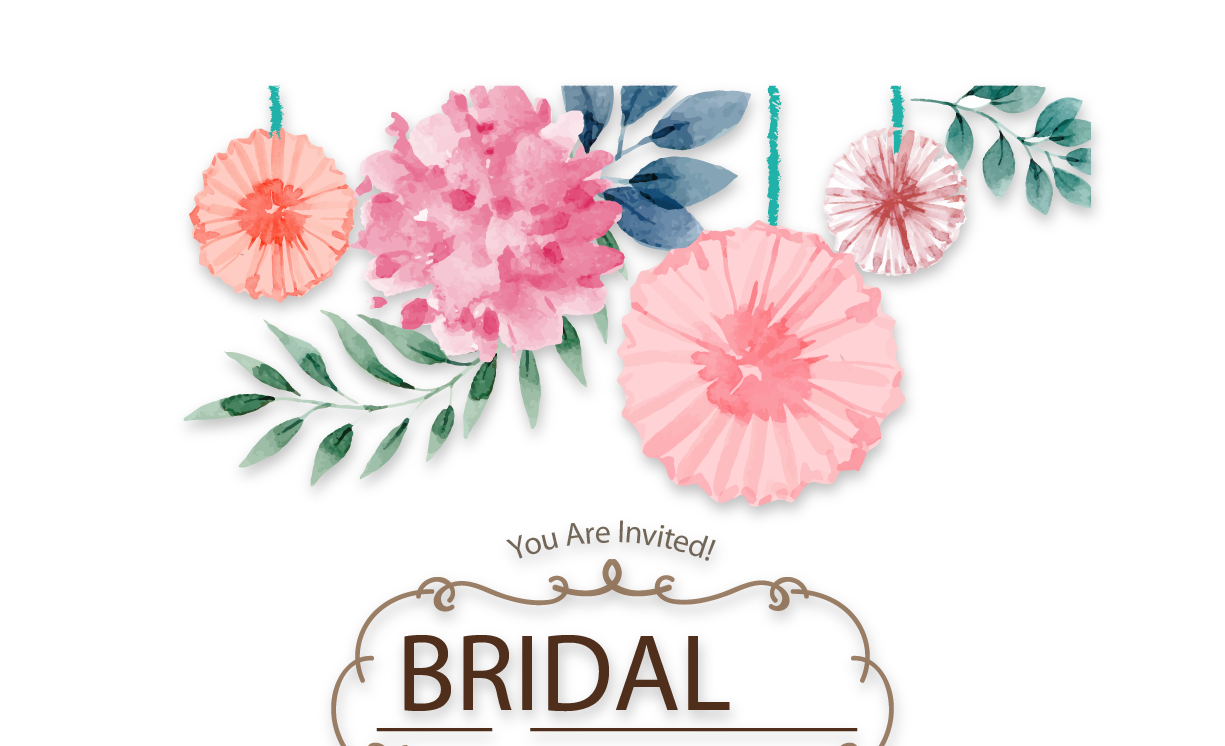 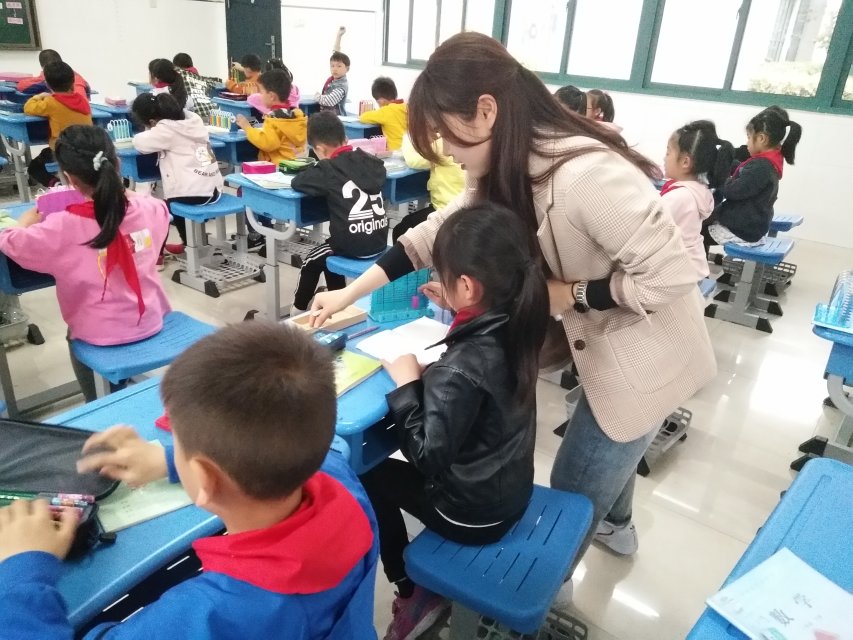 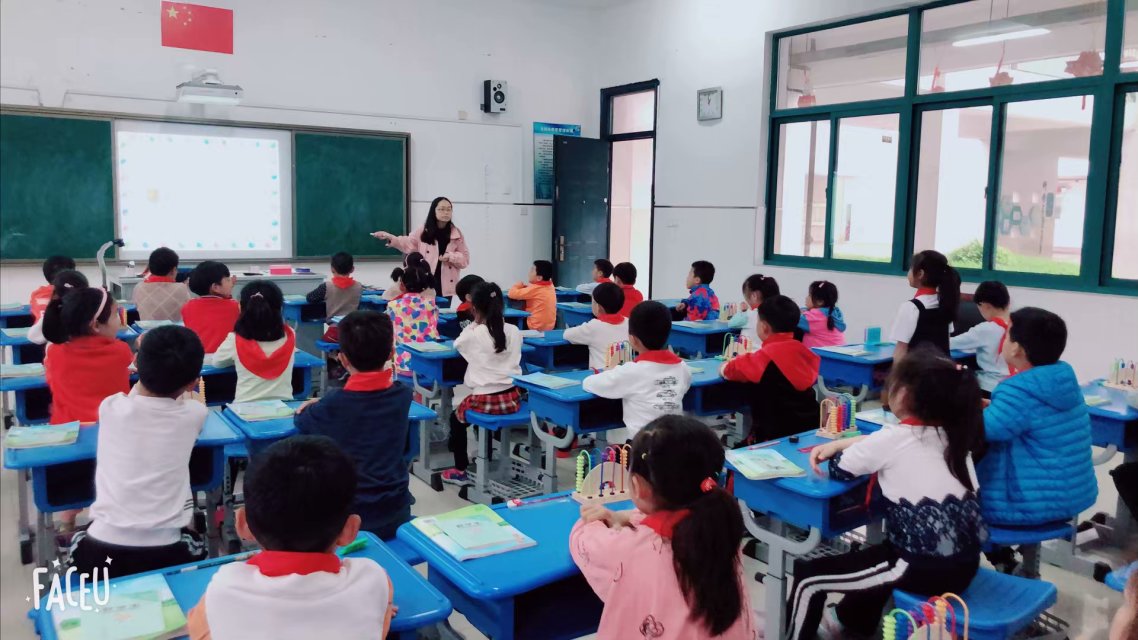 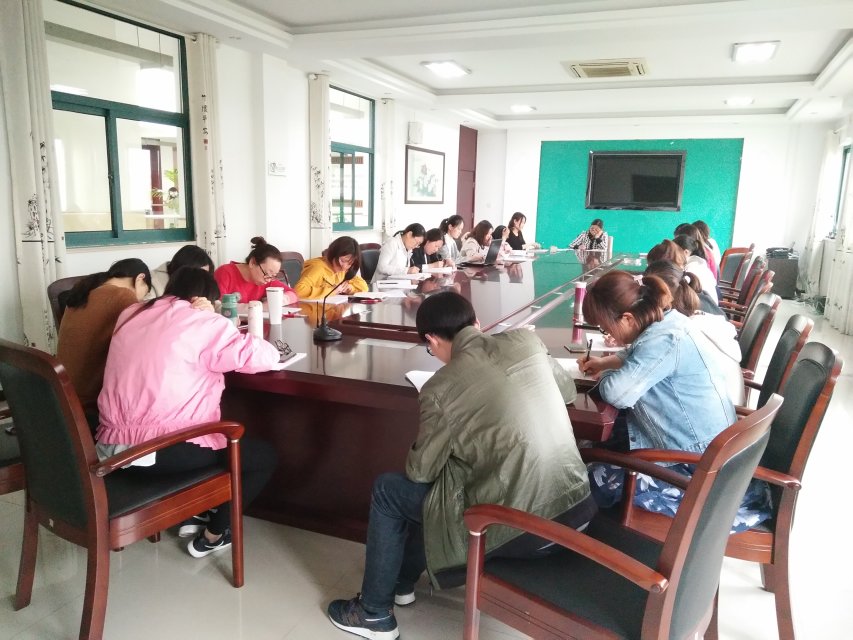 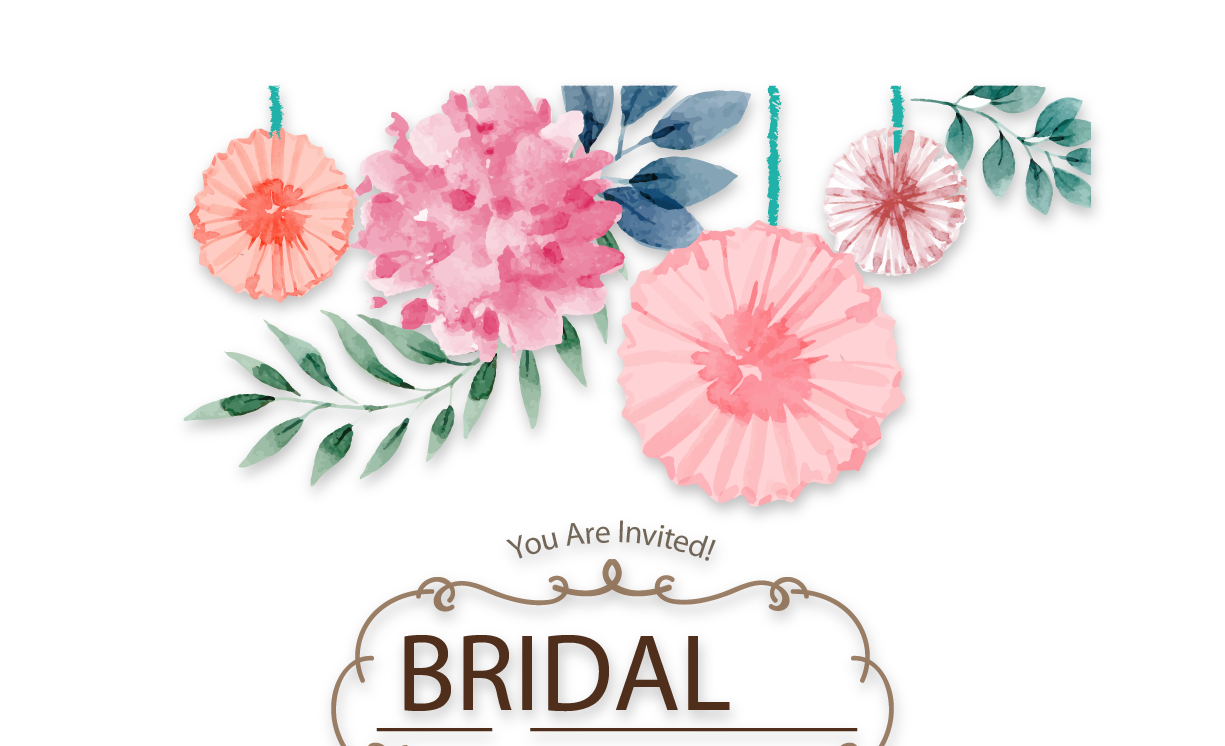 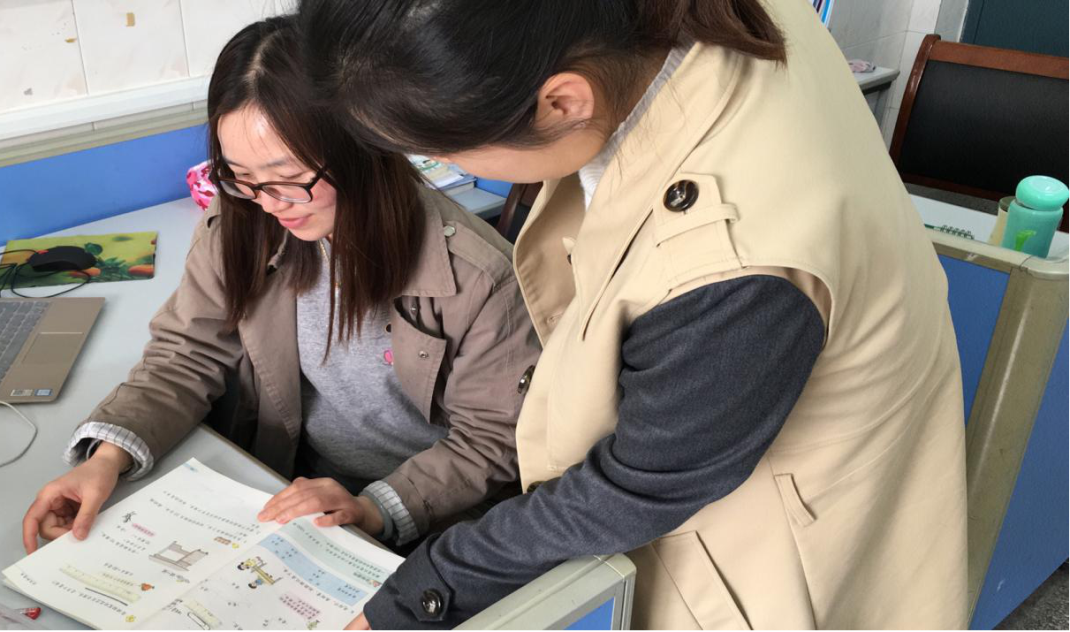 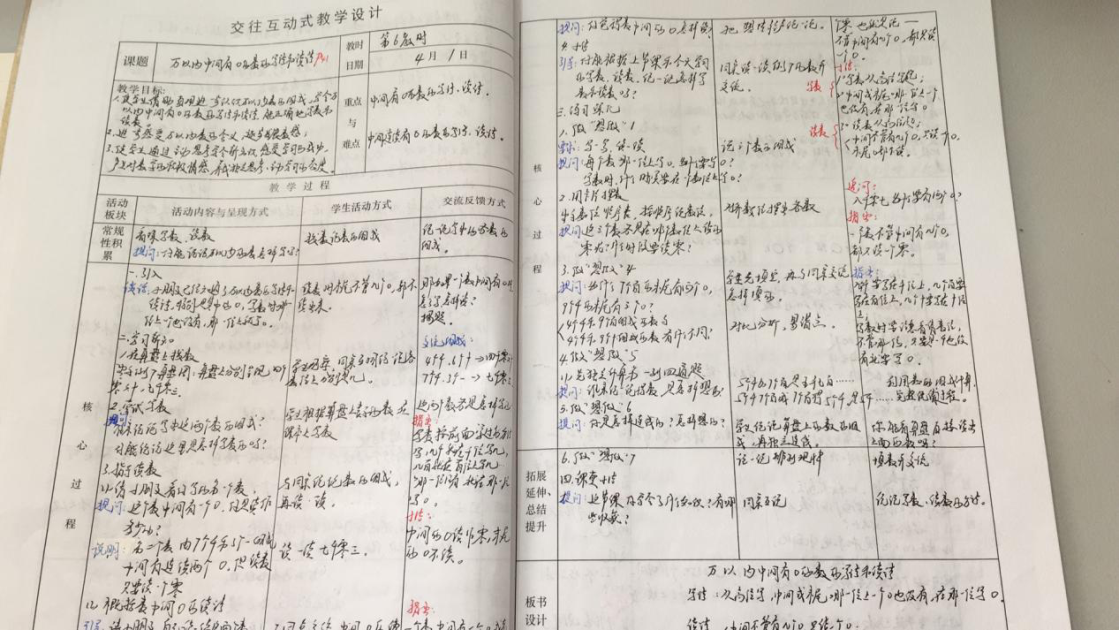 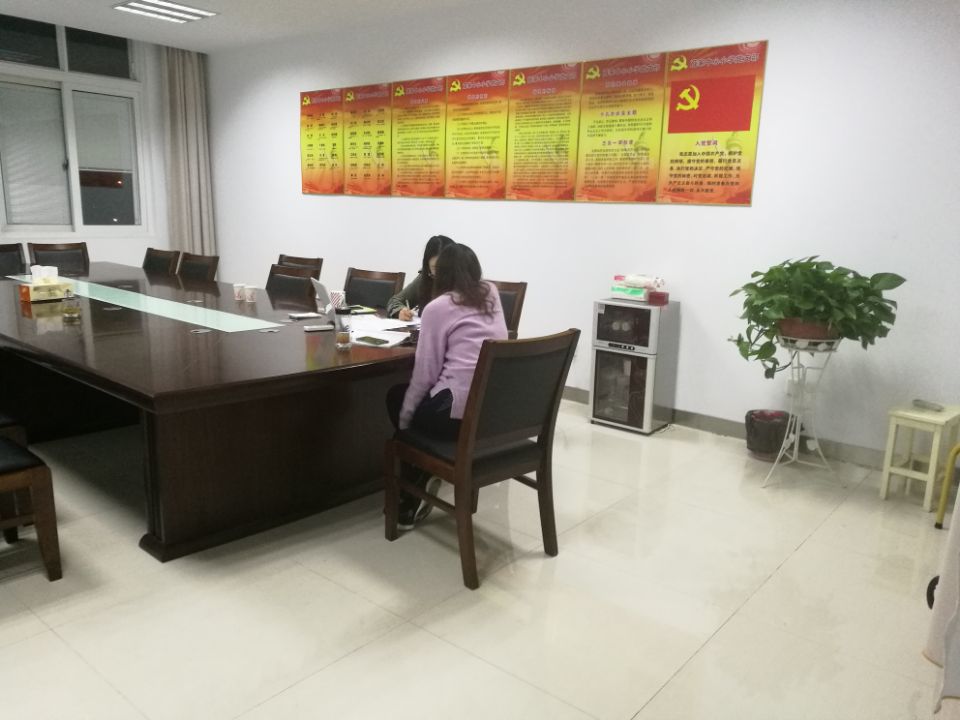 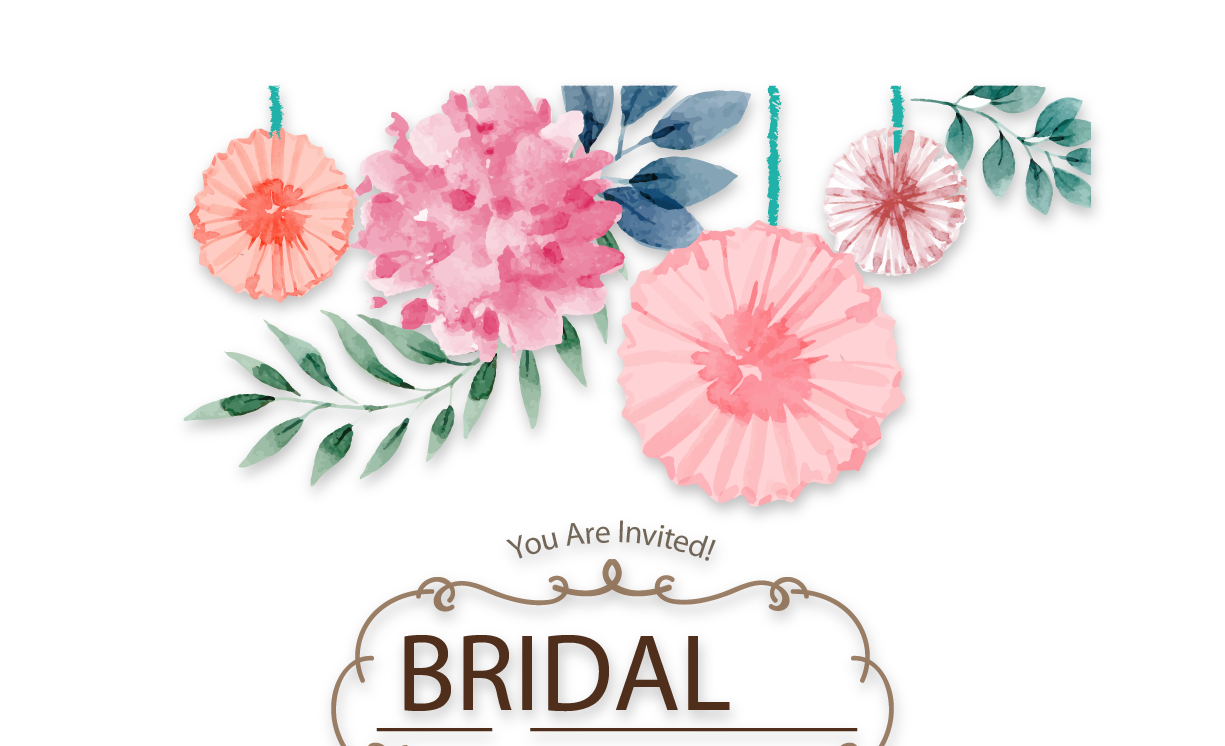 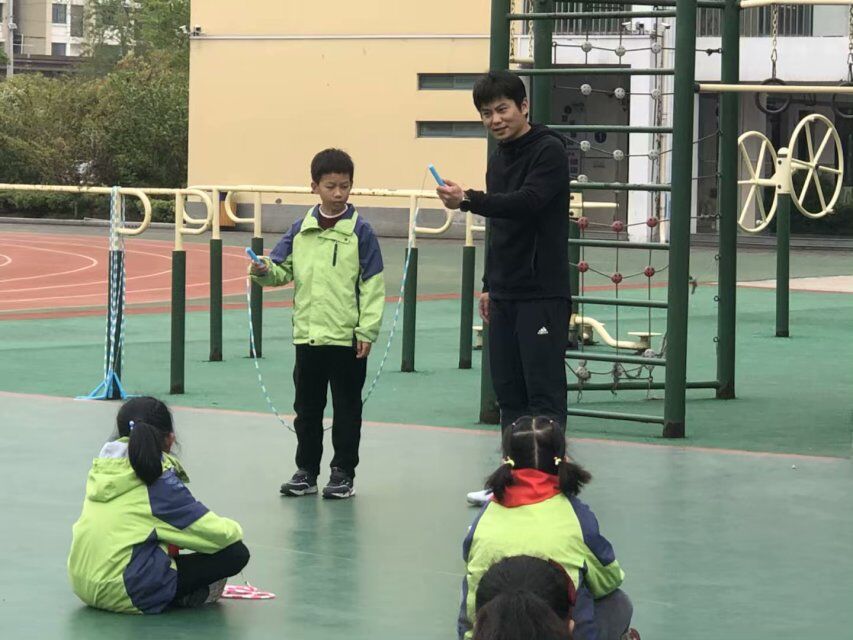 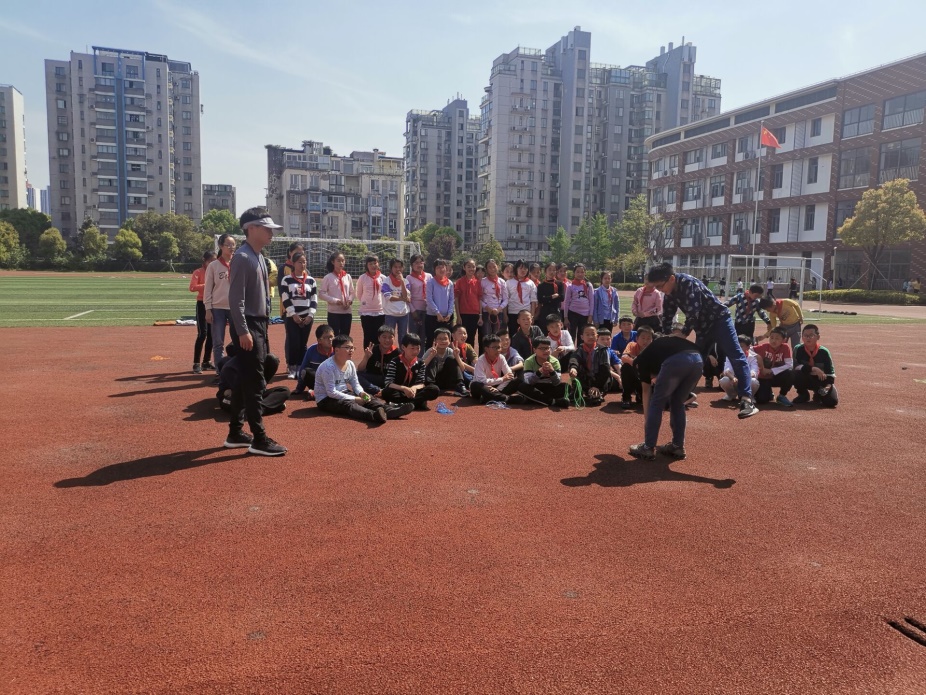 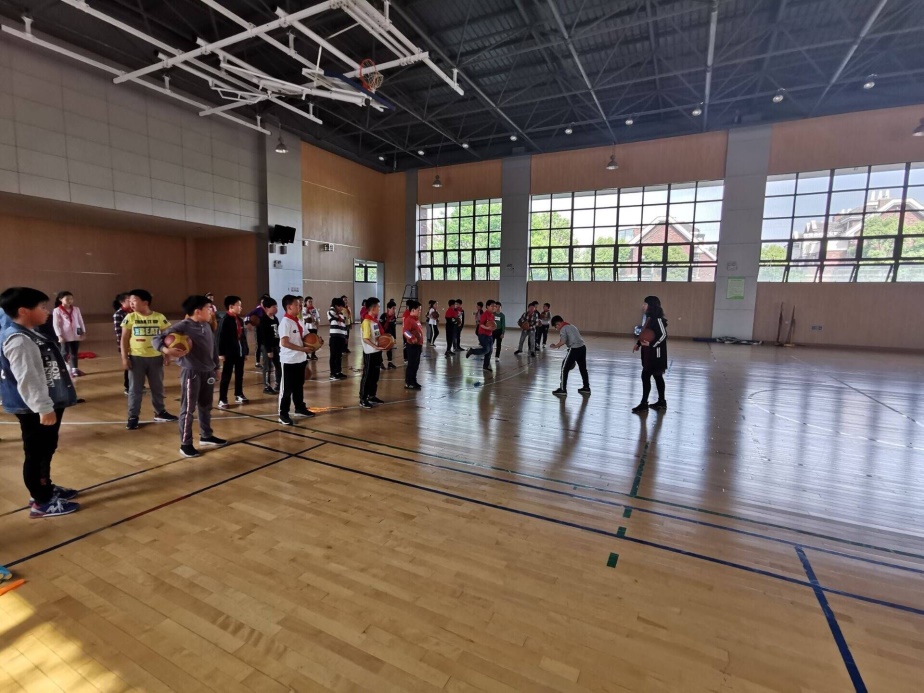 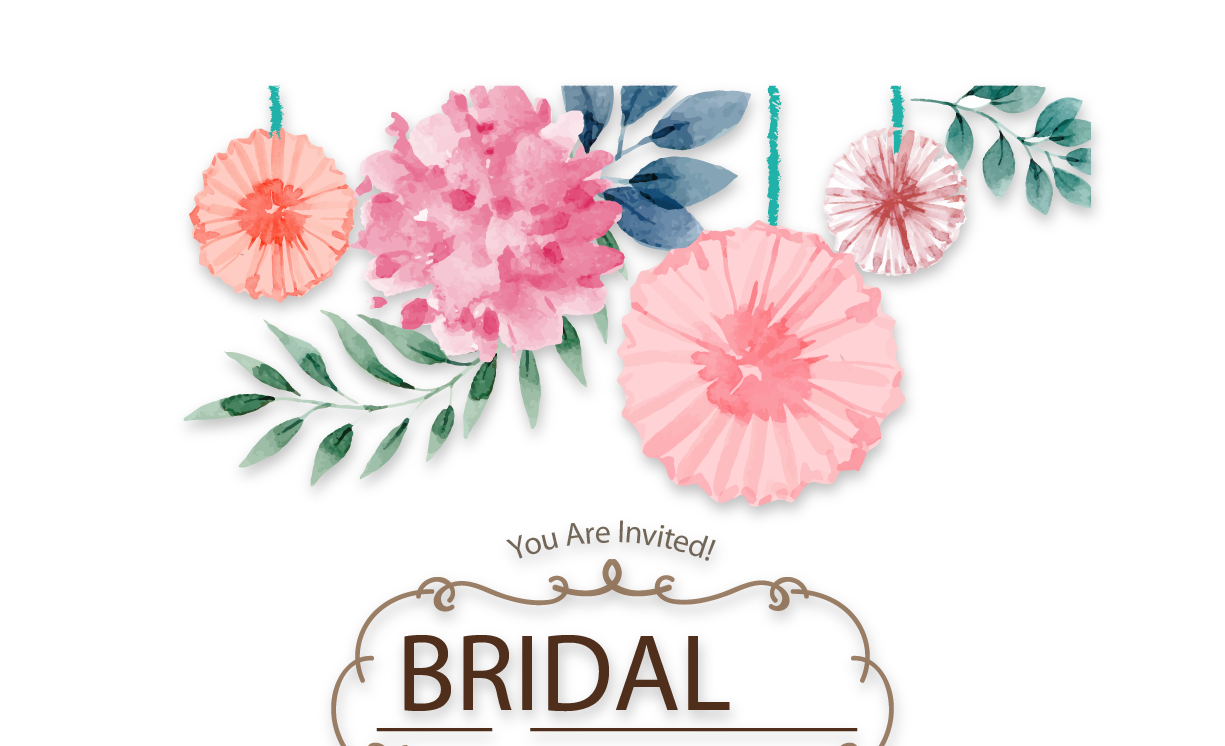 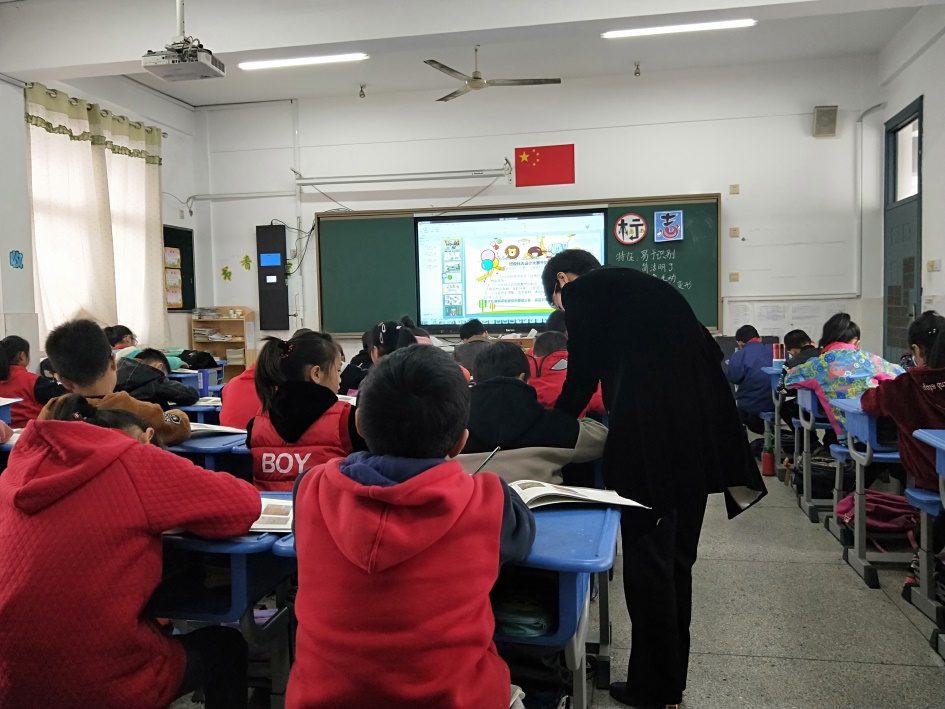 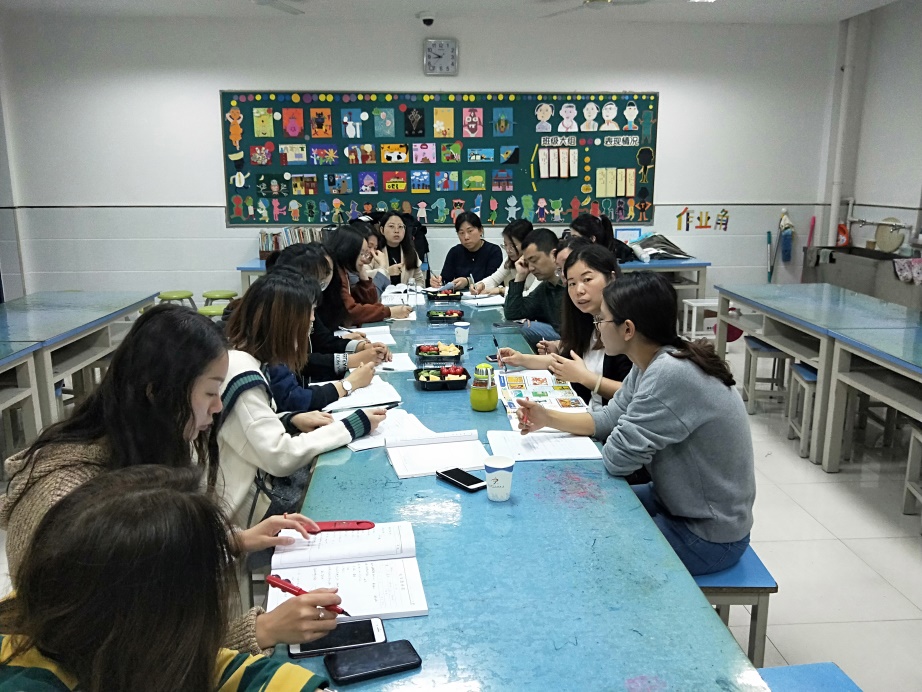 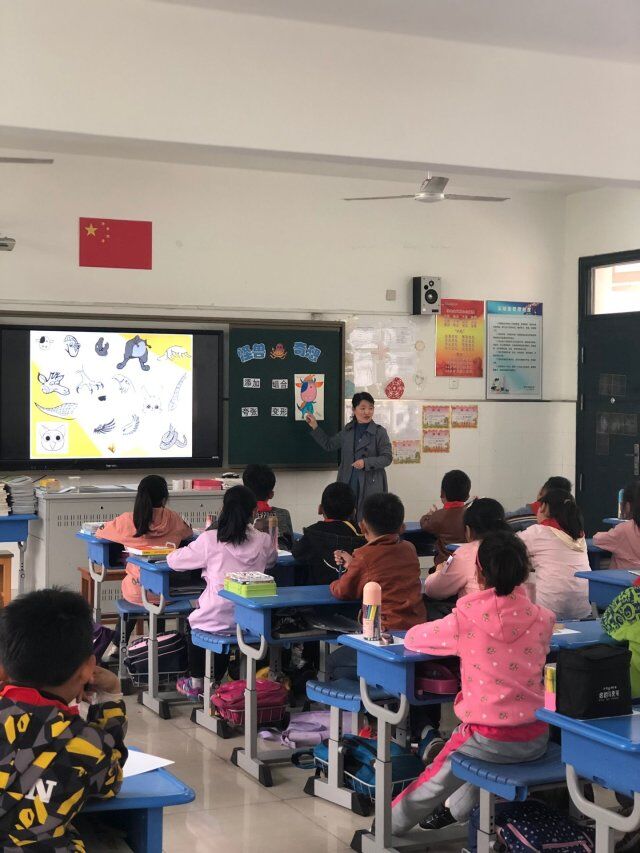 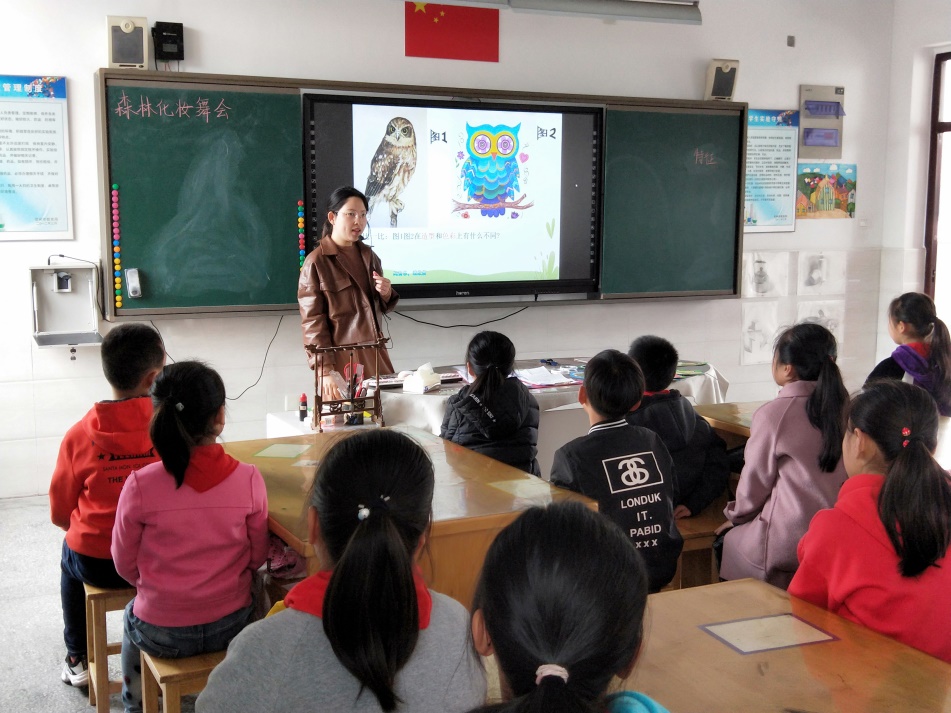 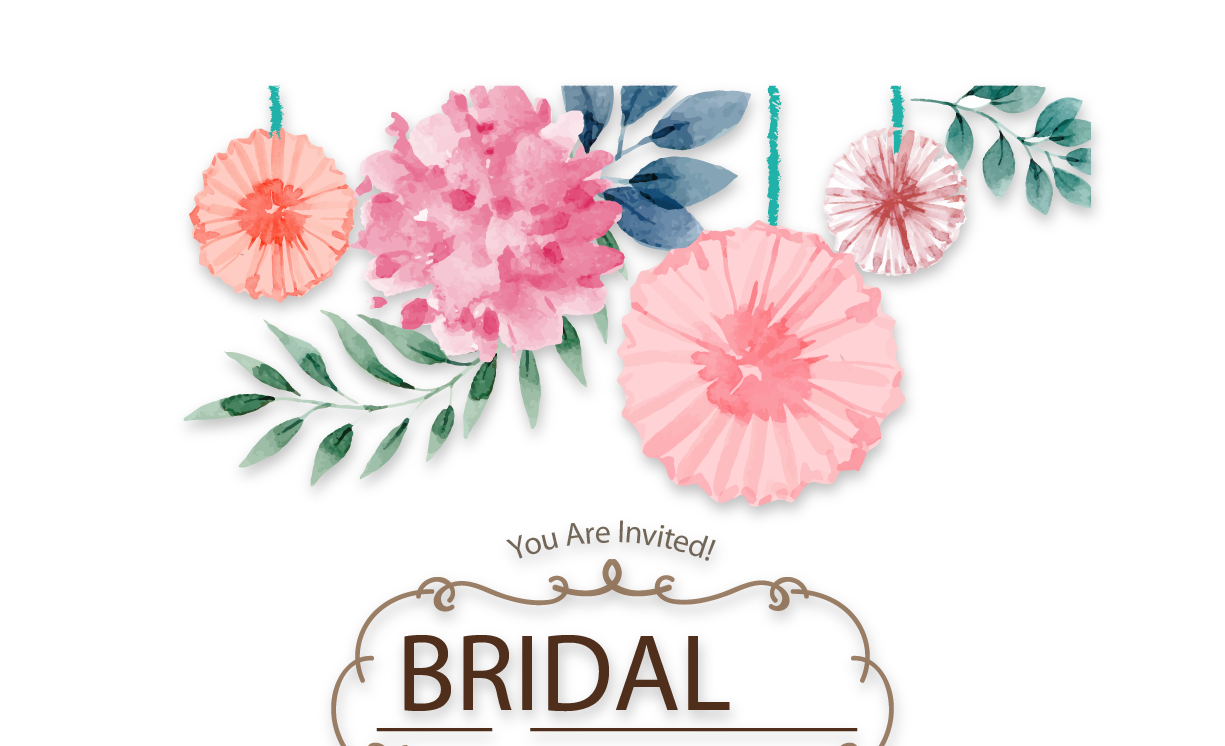 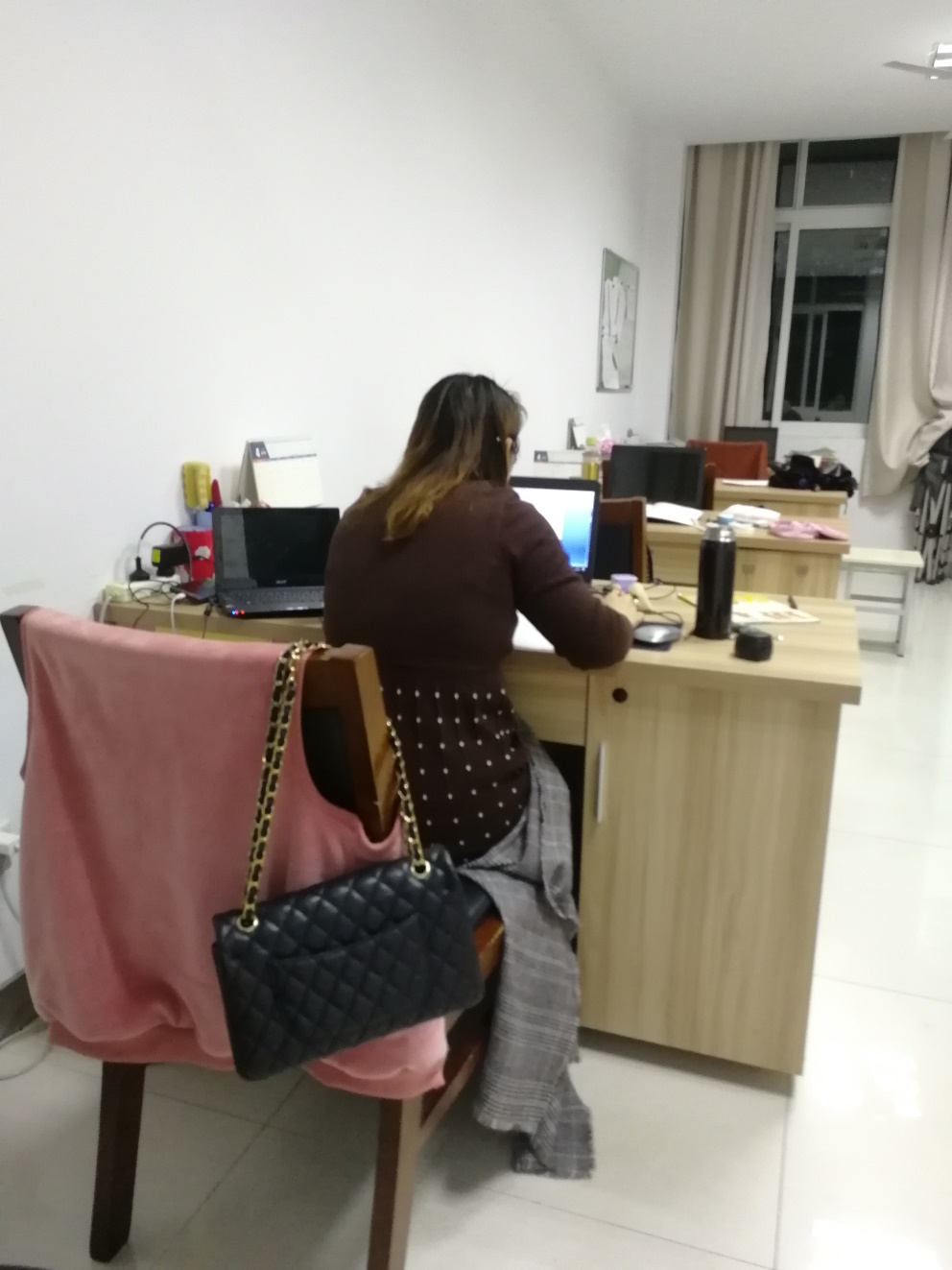 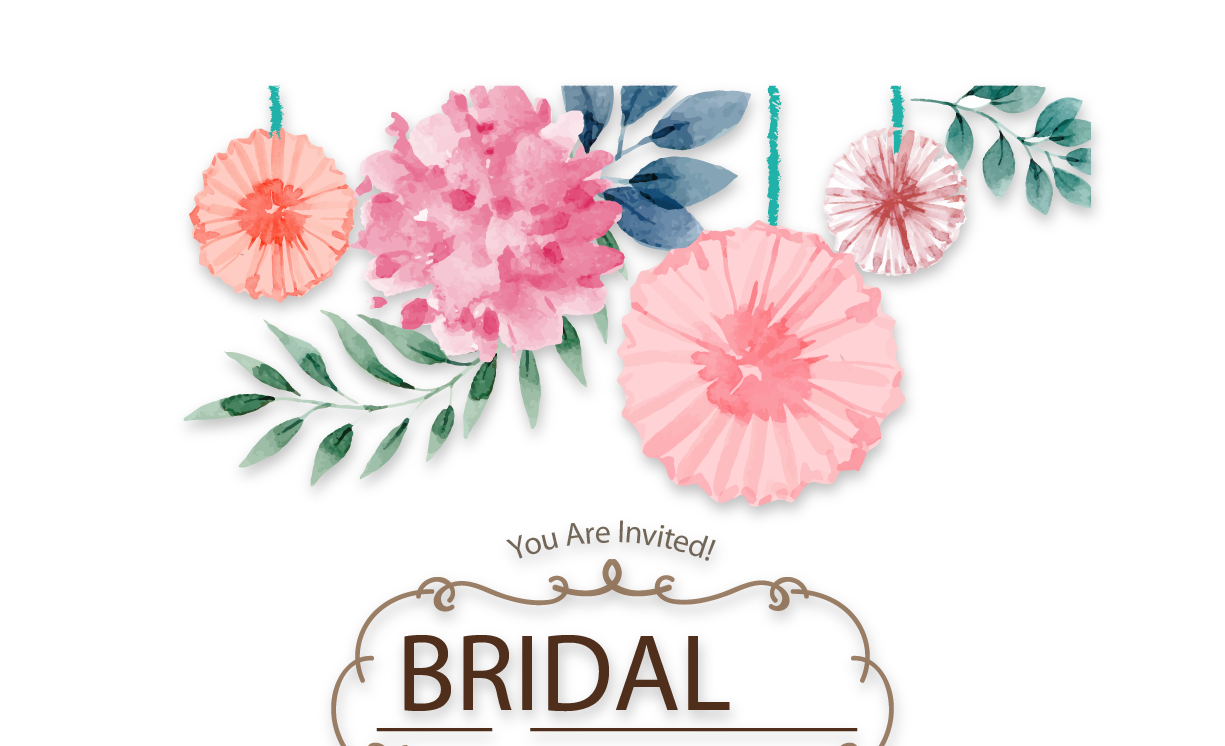 六语组
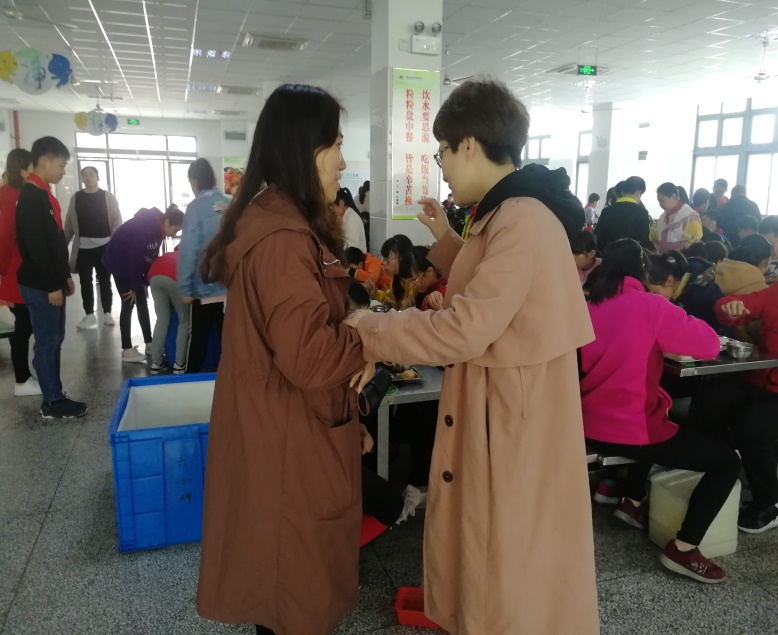 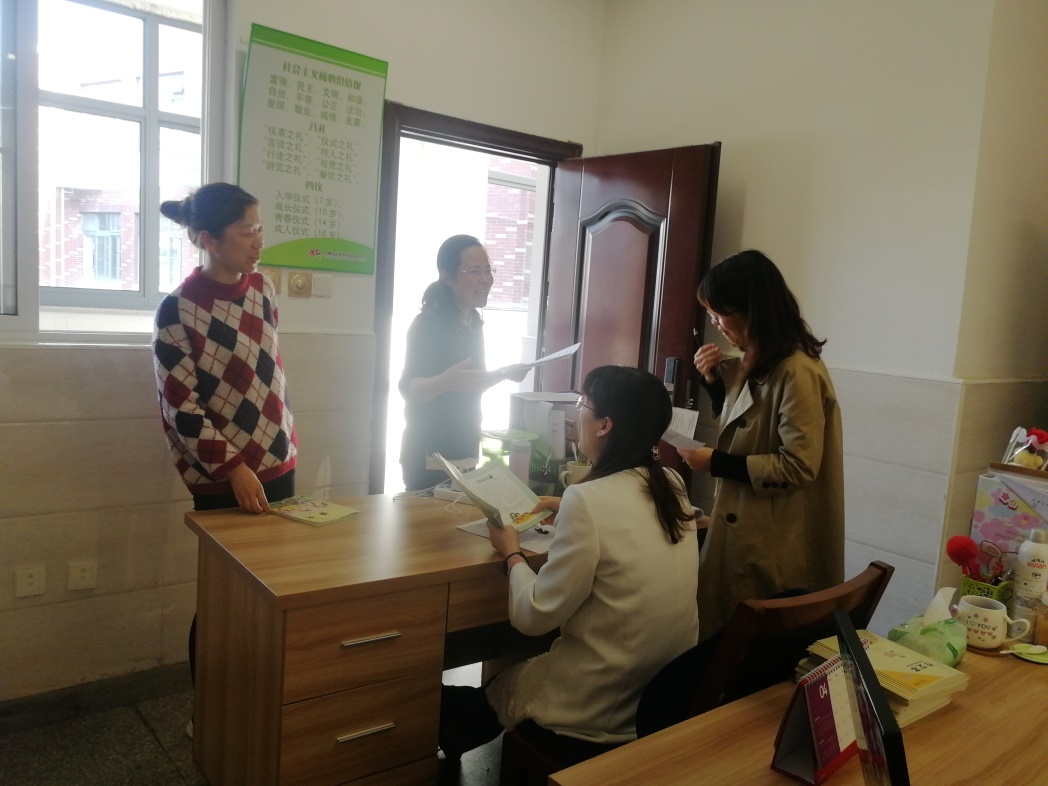 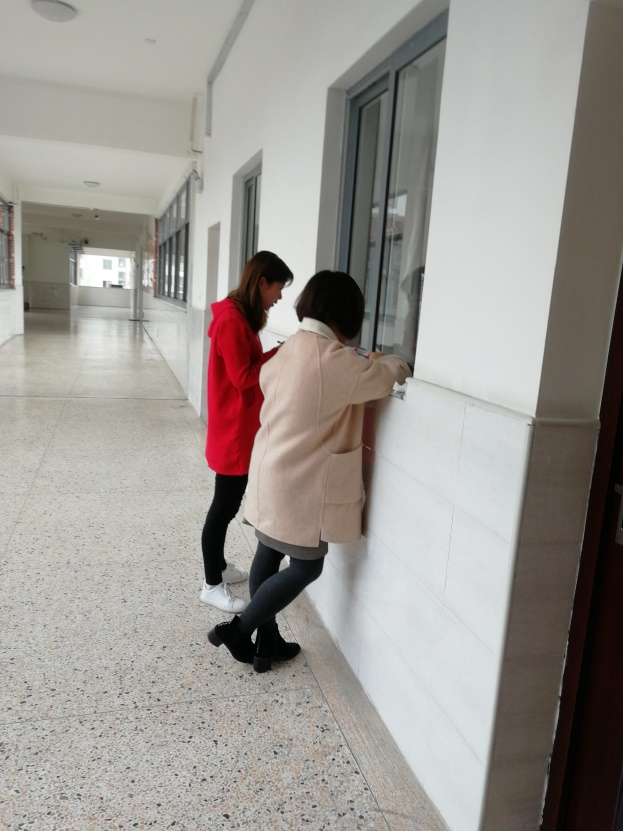 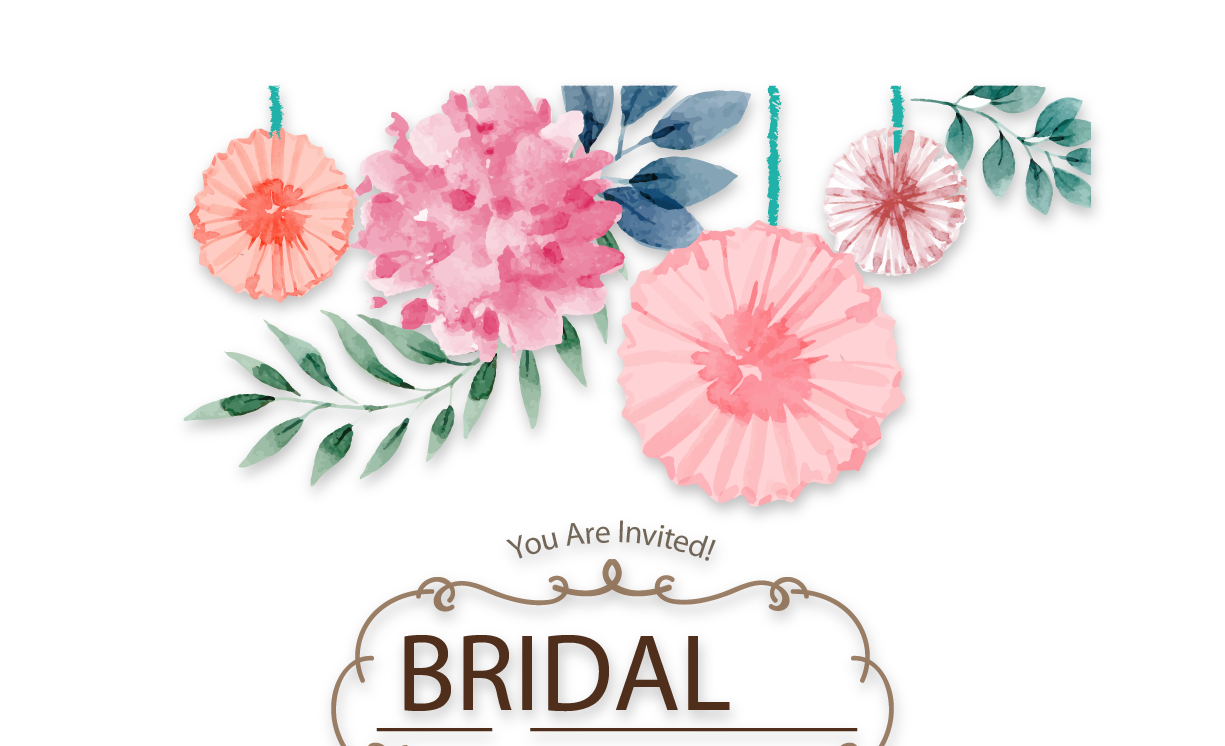 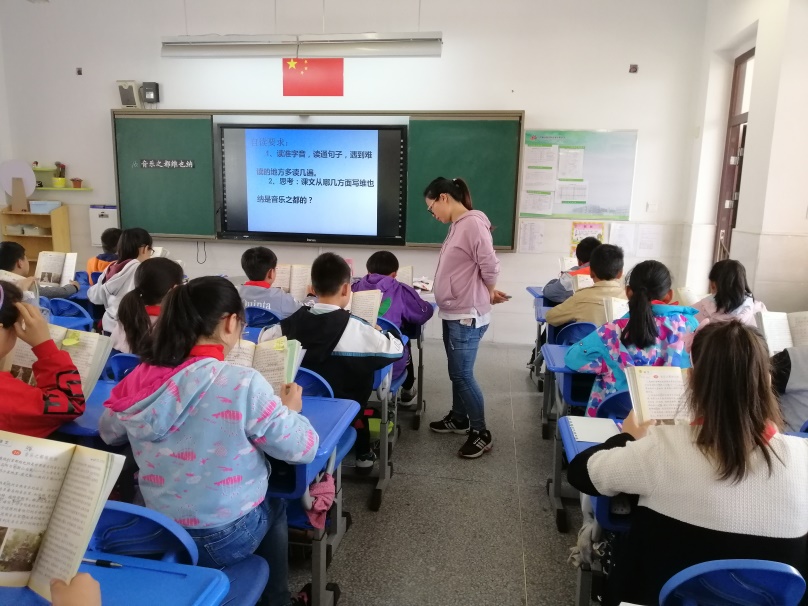 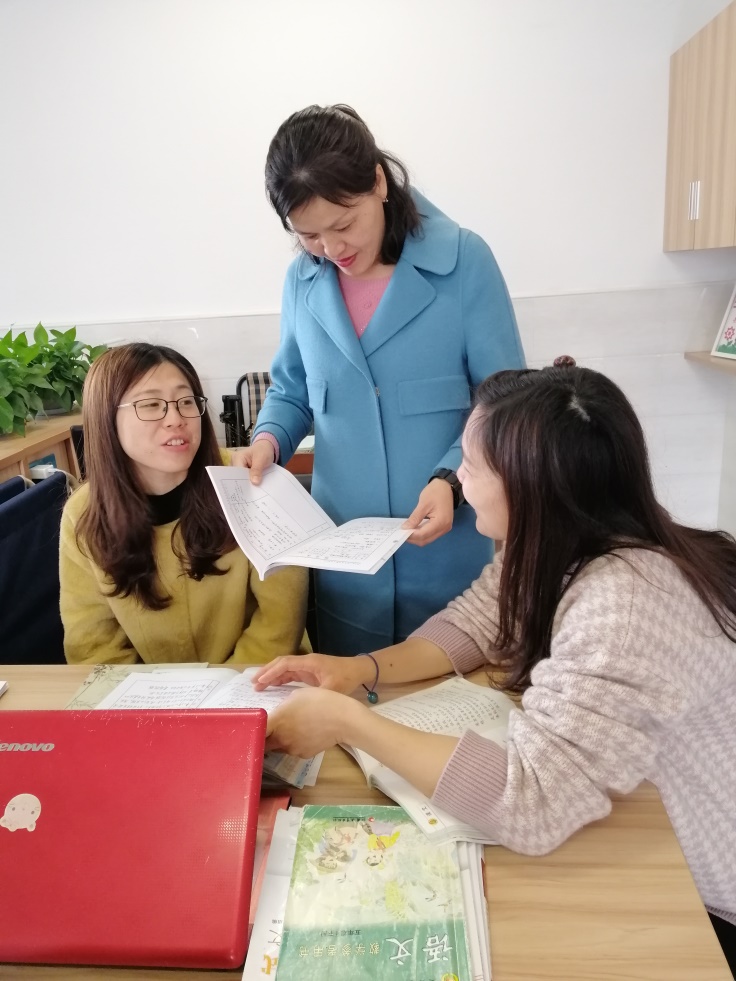 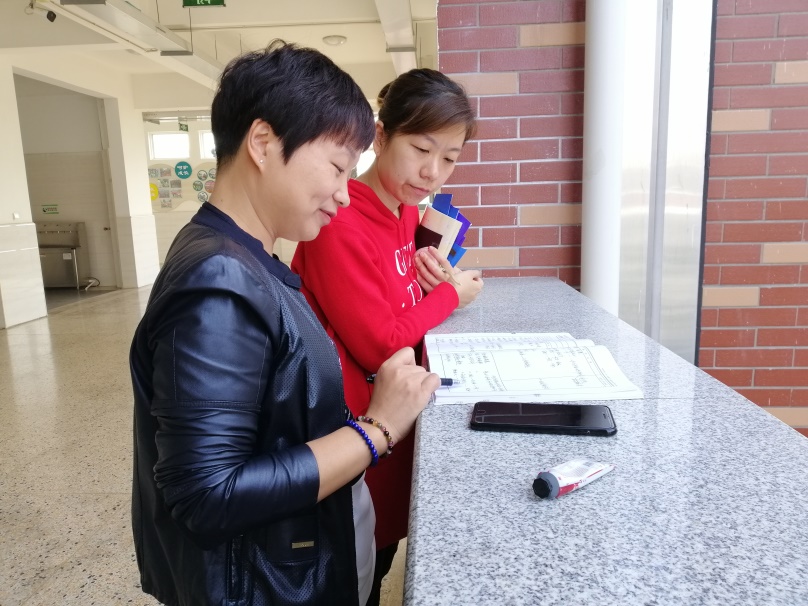 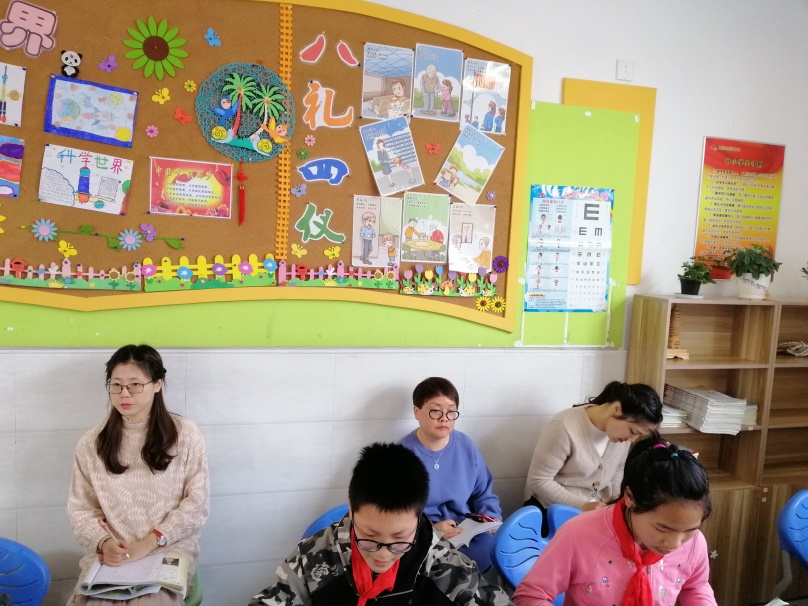 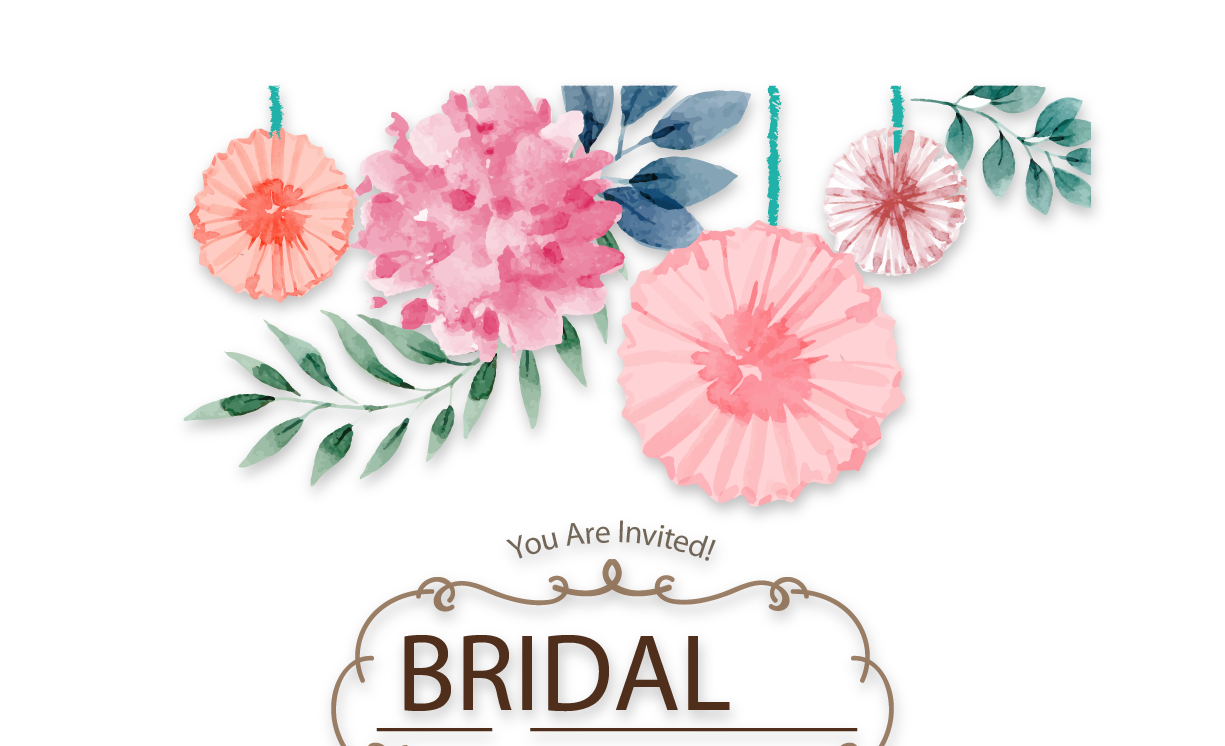 心得分享
       ——赵凤英
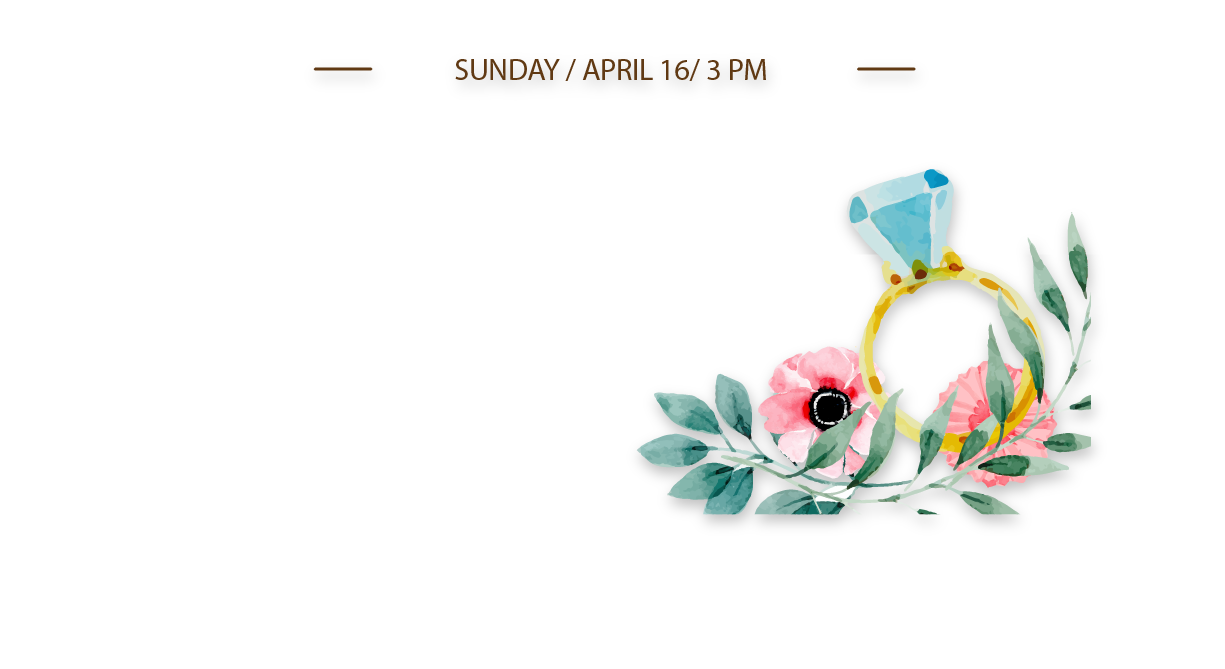 PART 01
薛小之美——美在精诚合作的教研
我们薛小这个大家庭正是有了这么多默默奉献、乐于分享、精诚合作的老师，才有了一节节内容丰富、形式多样、特色鲜明的生态课堂，才彰显了薛小“求善、归真、开放、互动”的课堂特质。
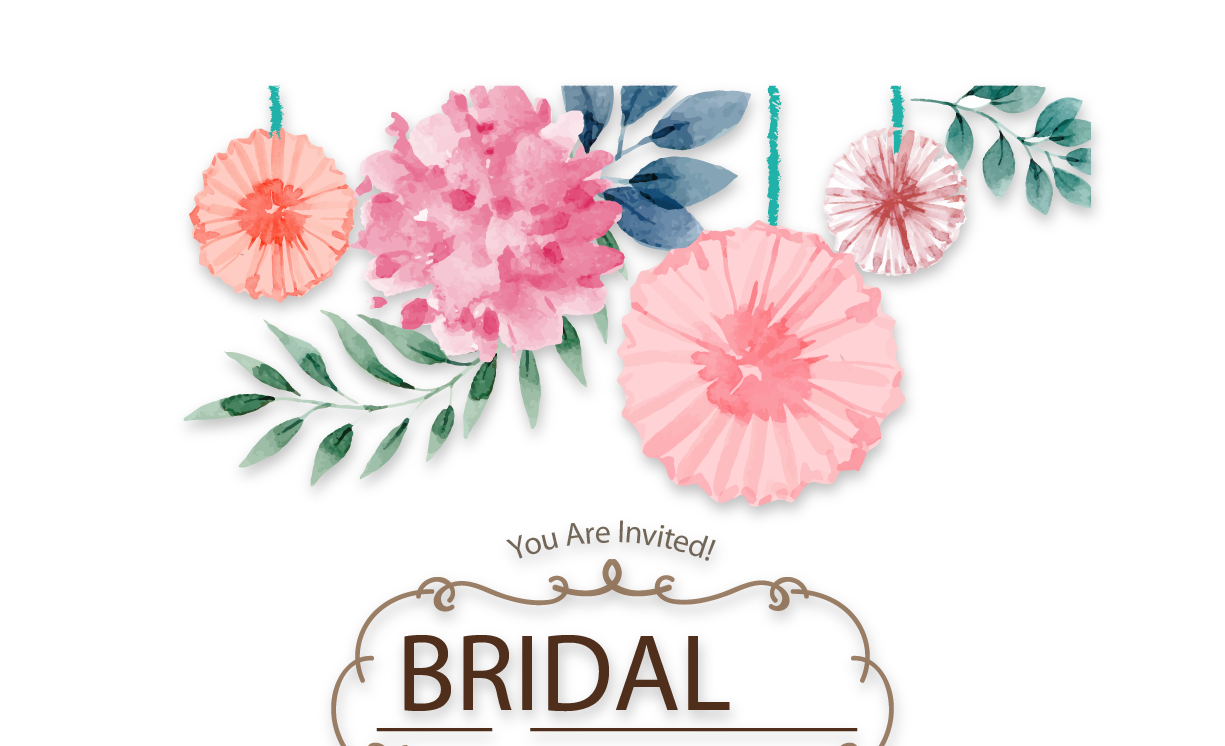 PART 02
薛小之美——美在甘为人梯的奉献
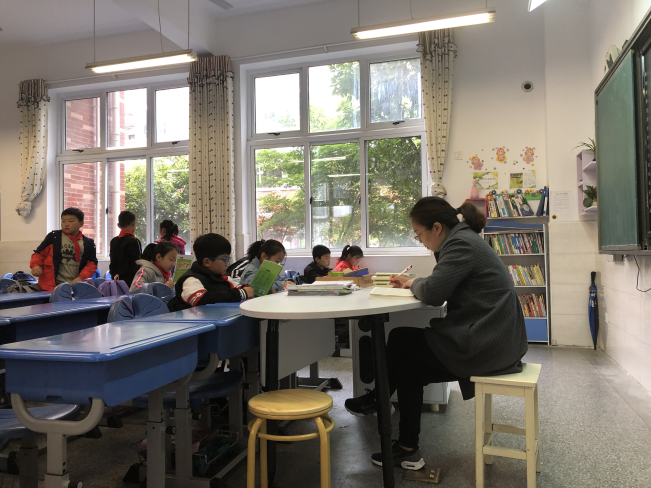 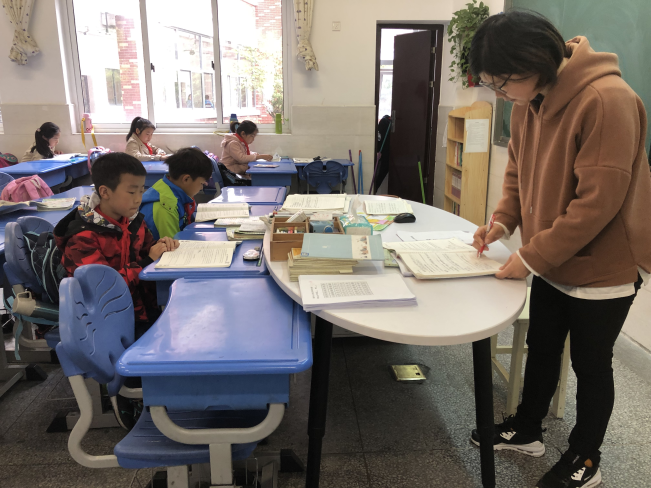 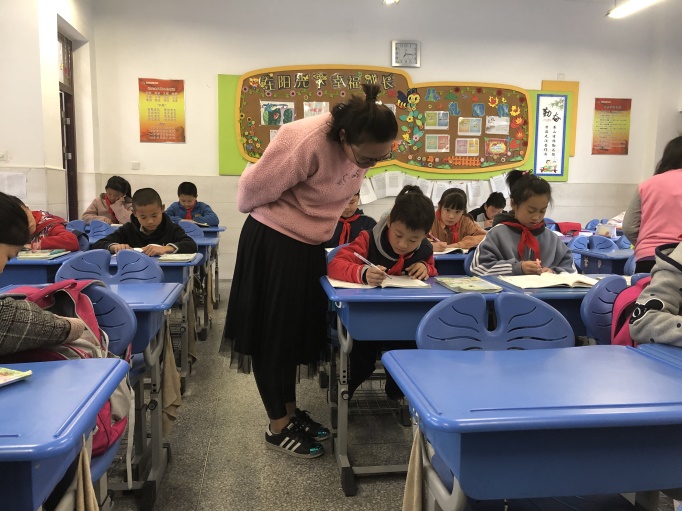 早读
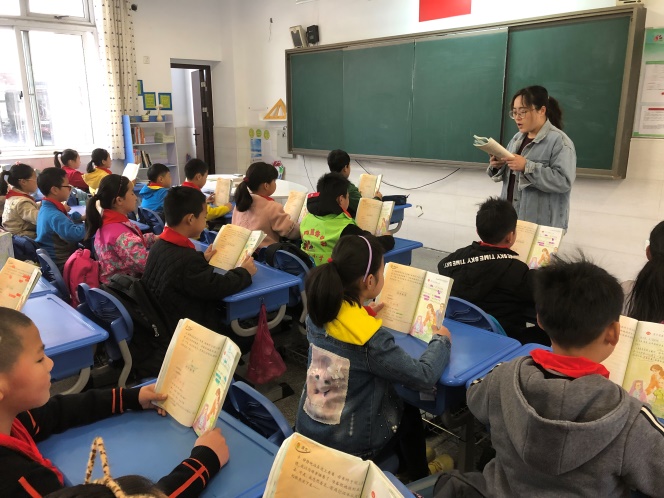 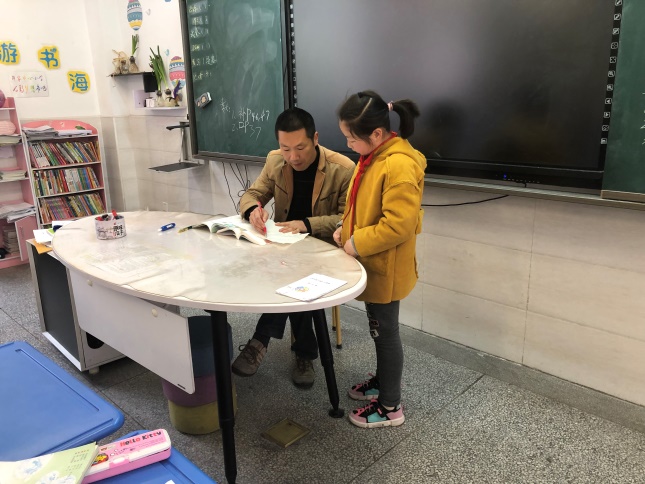 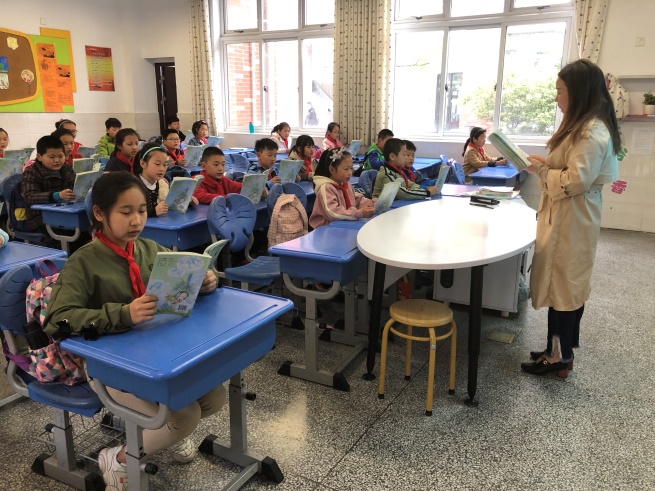 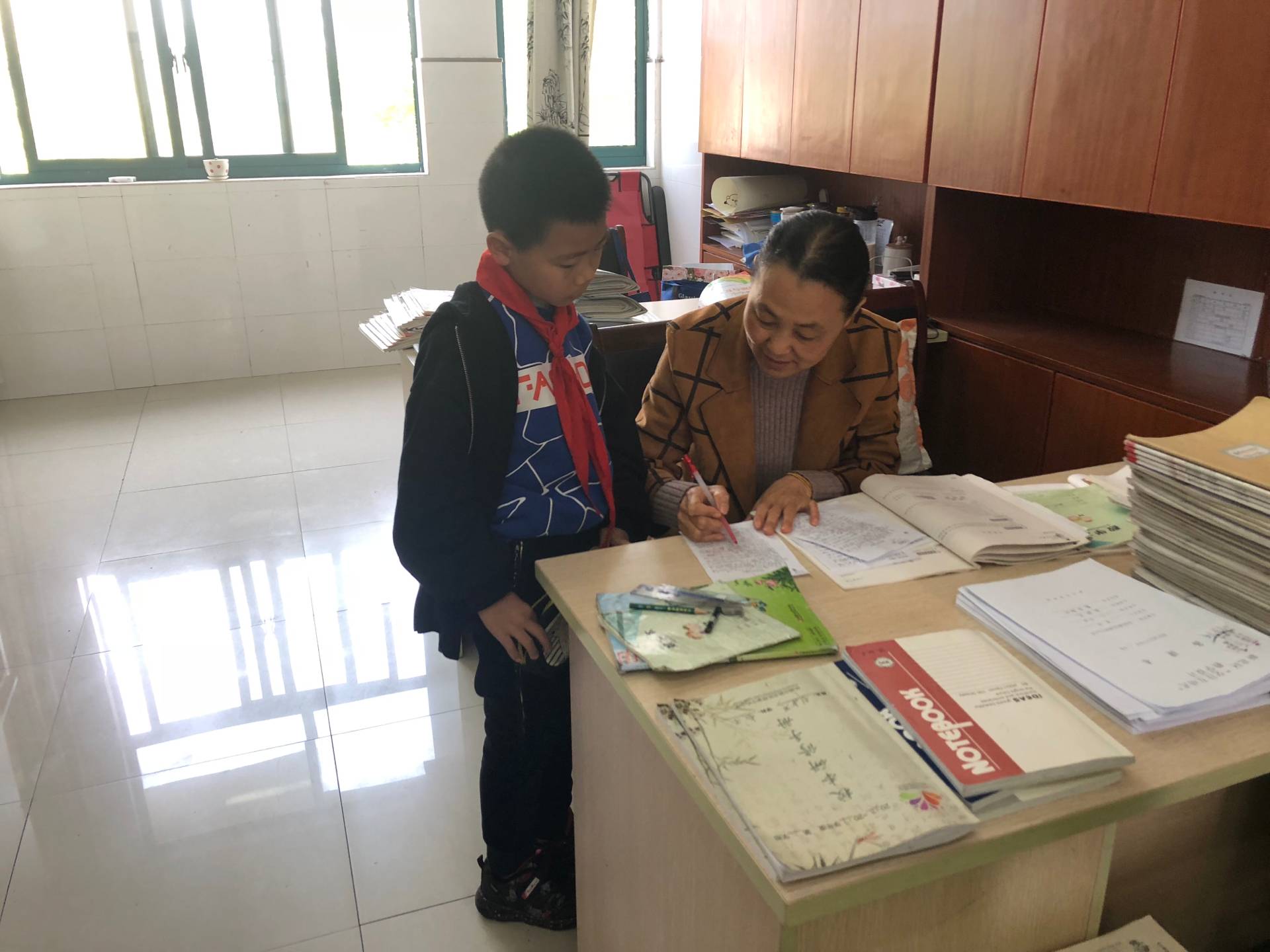 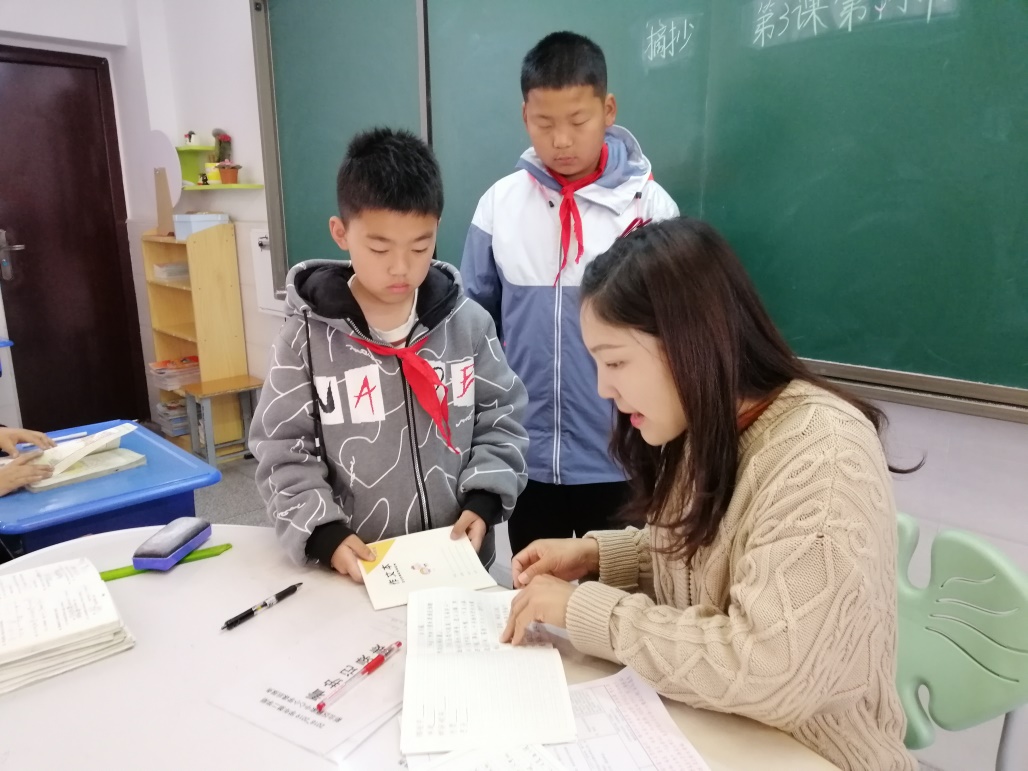 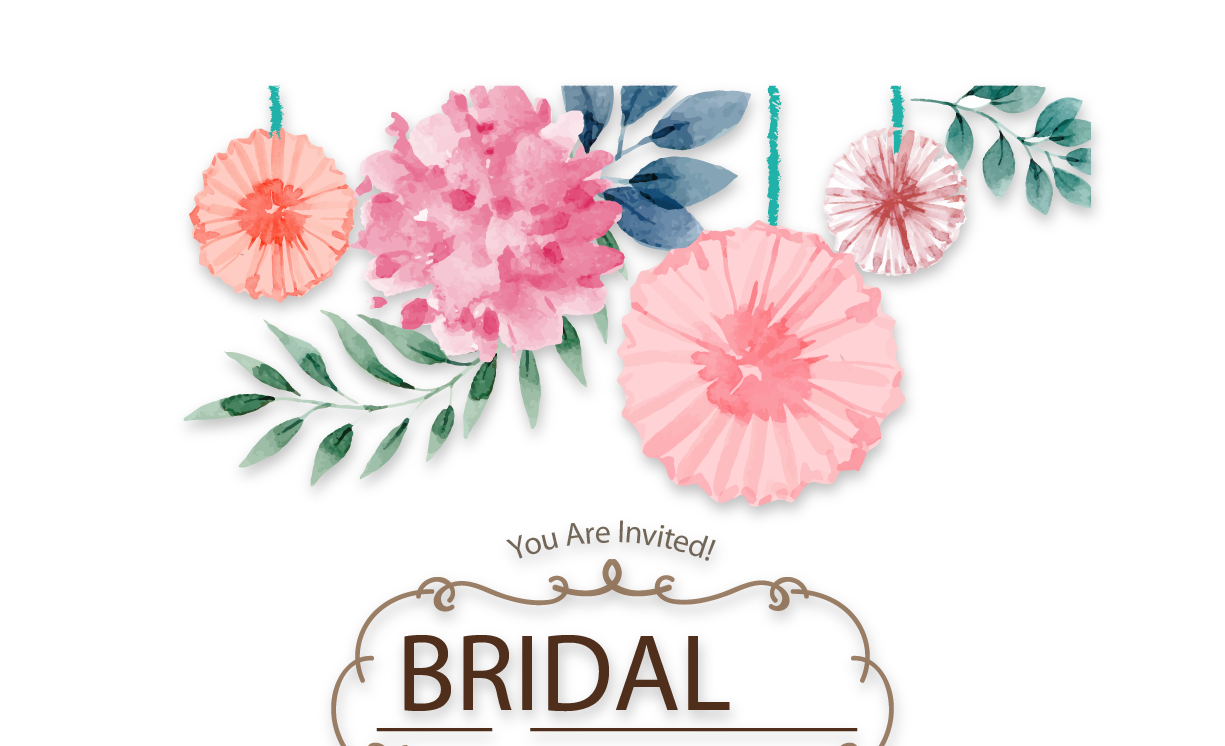 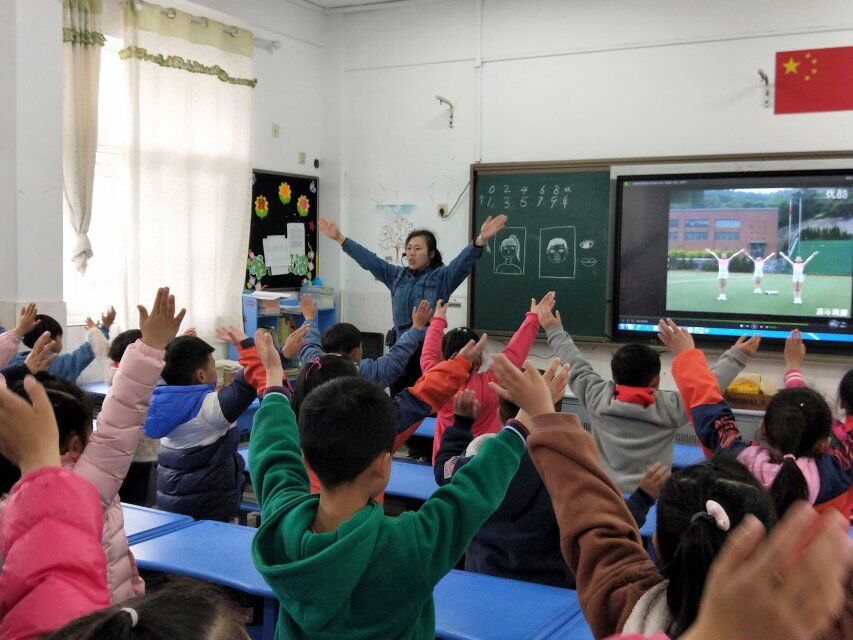 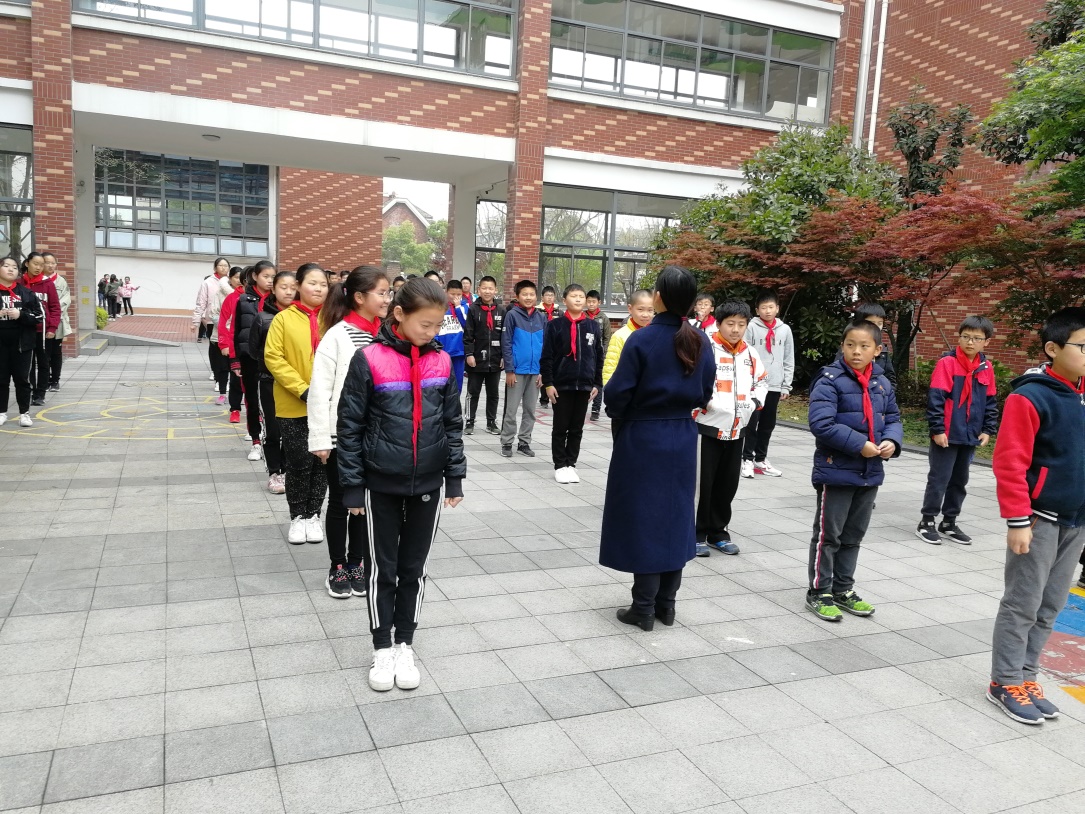 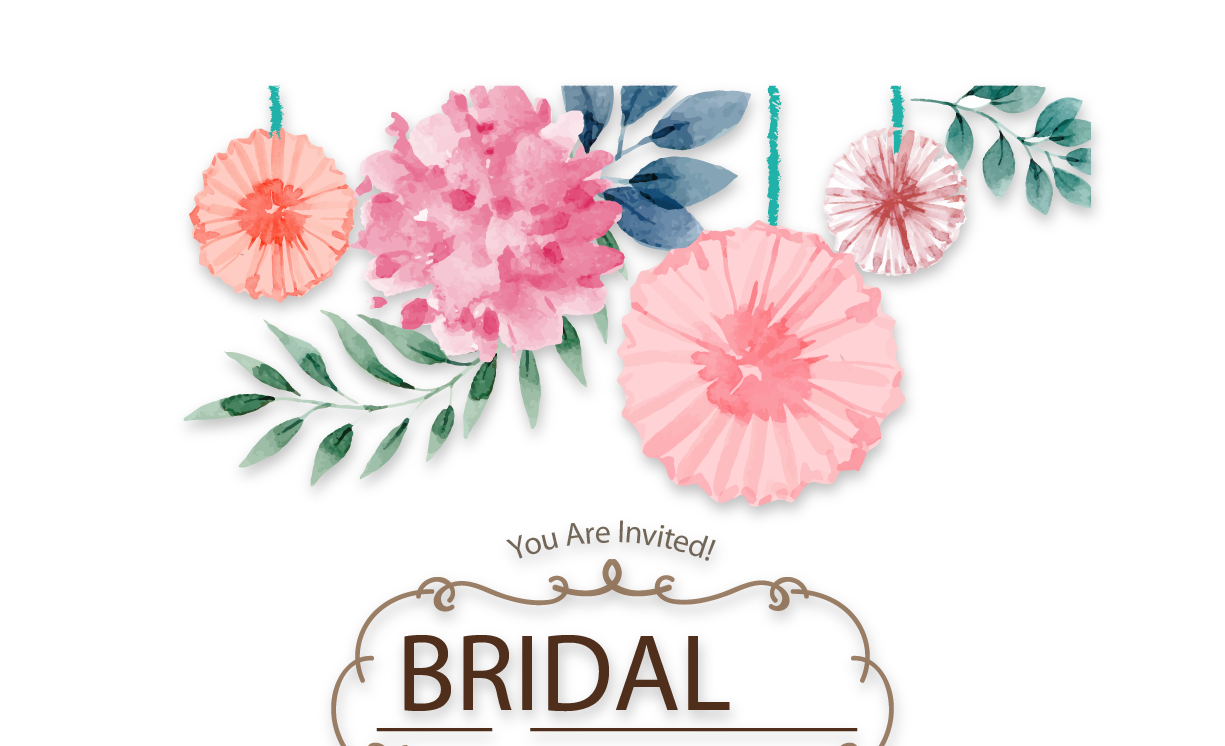 广播操指导
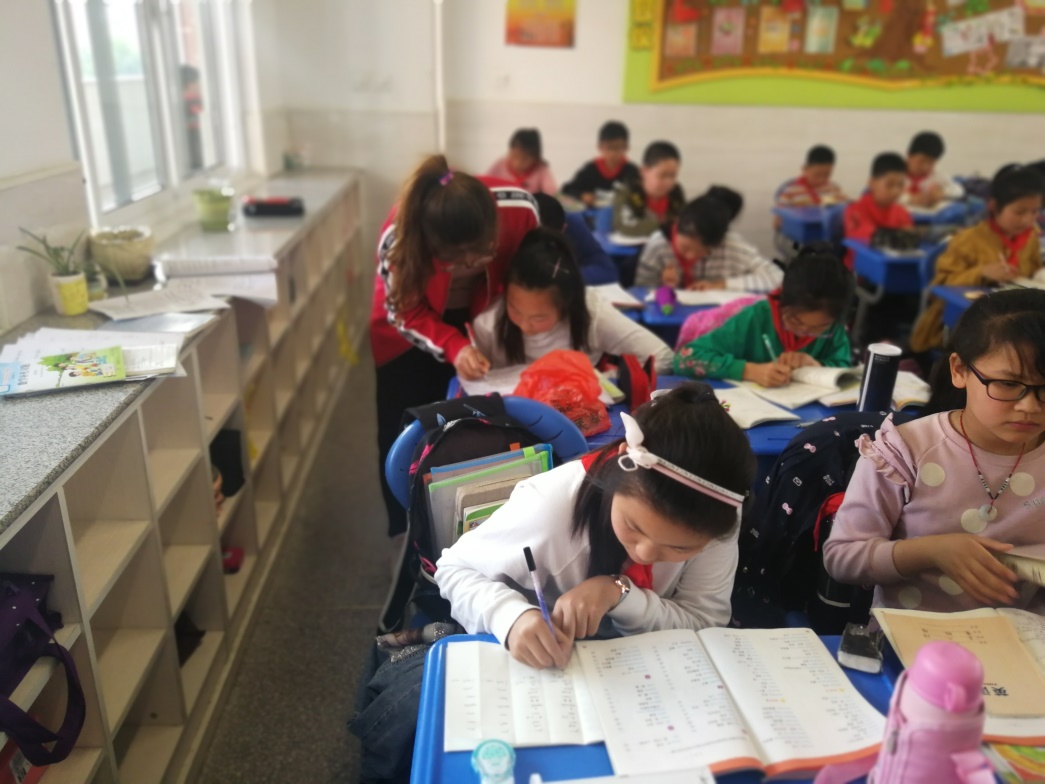 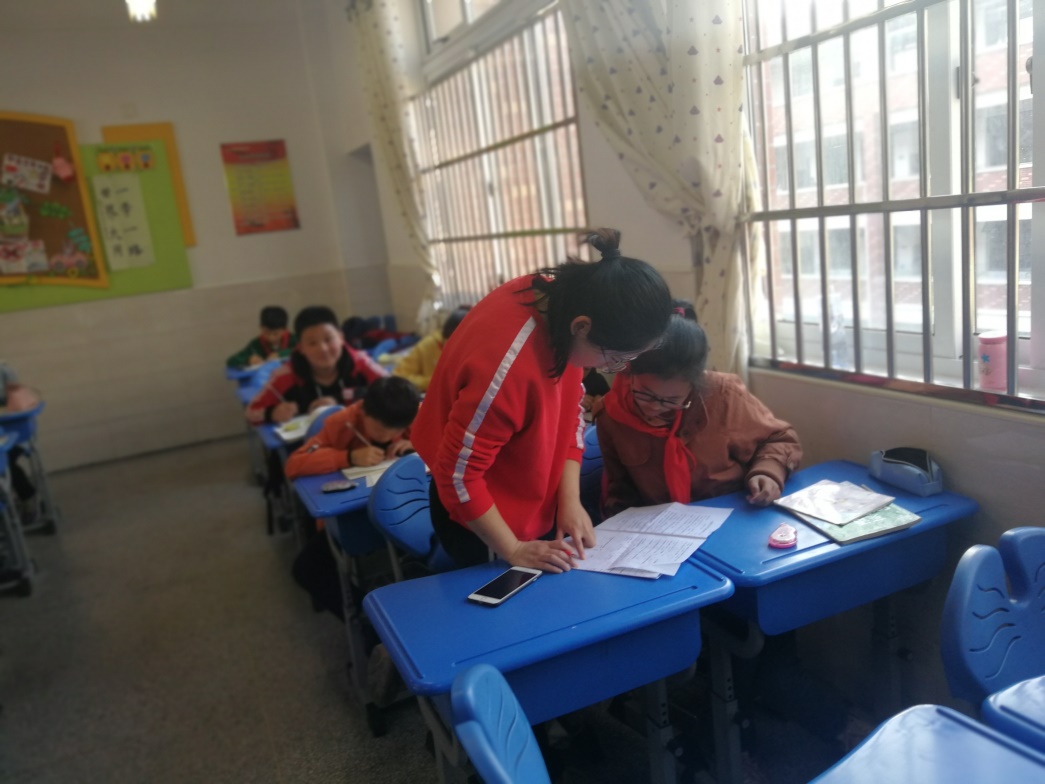 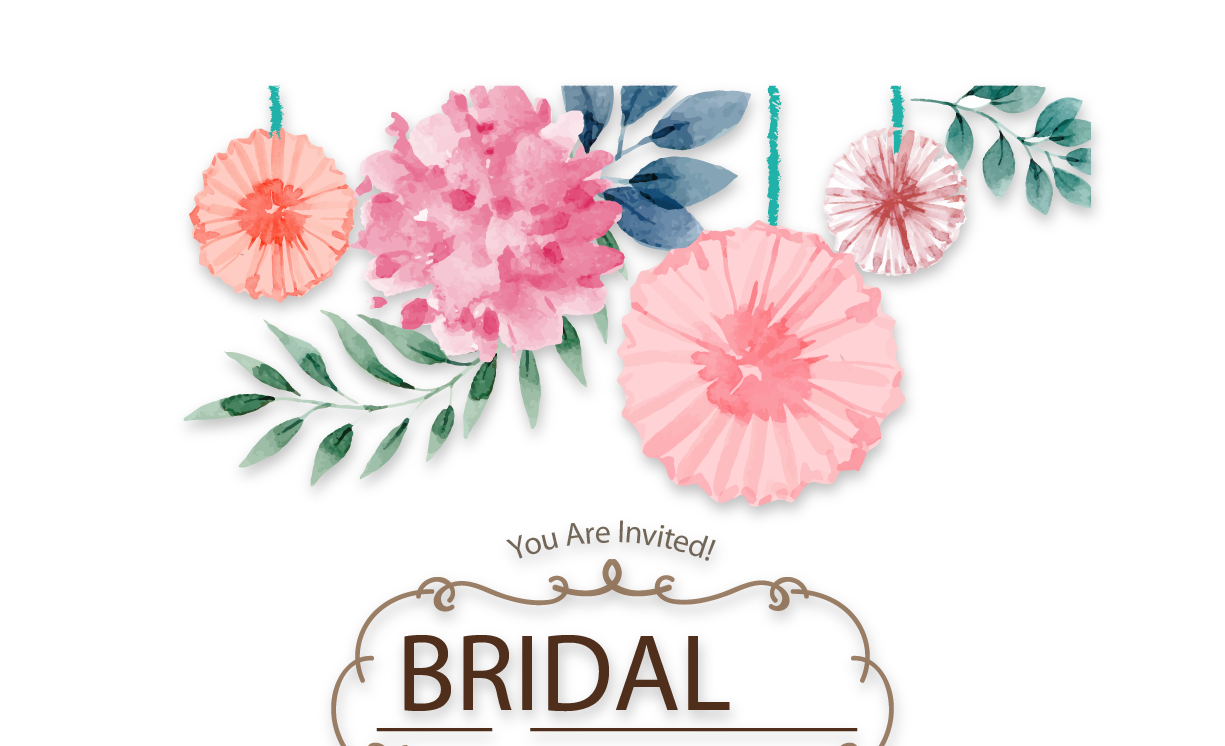 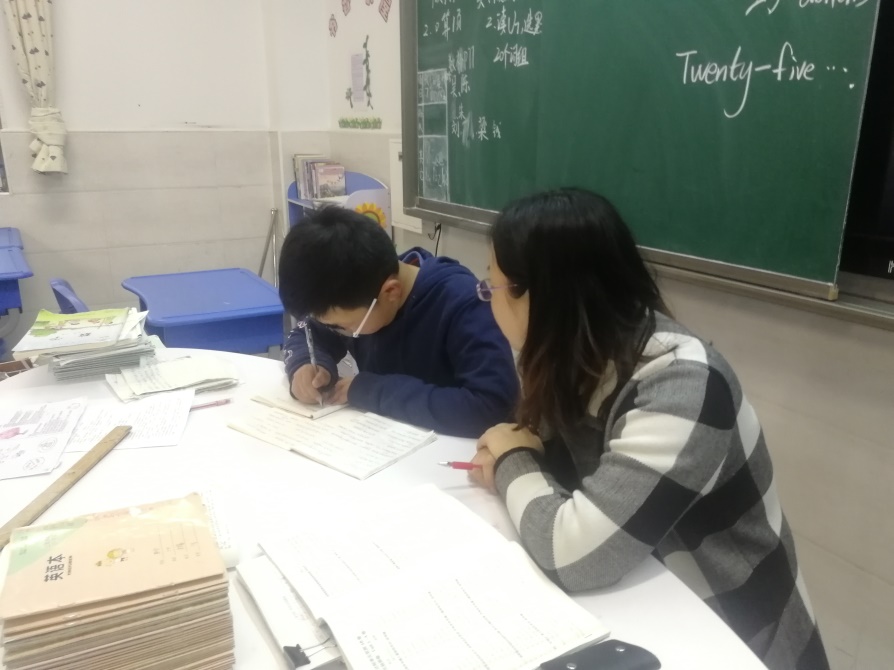 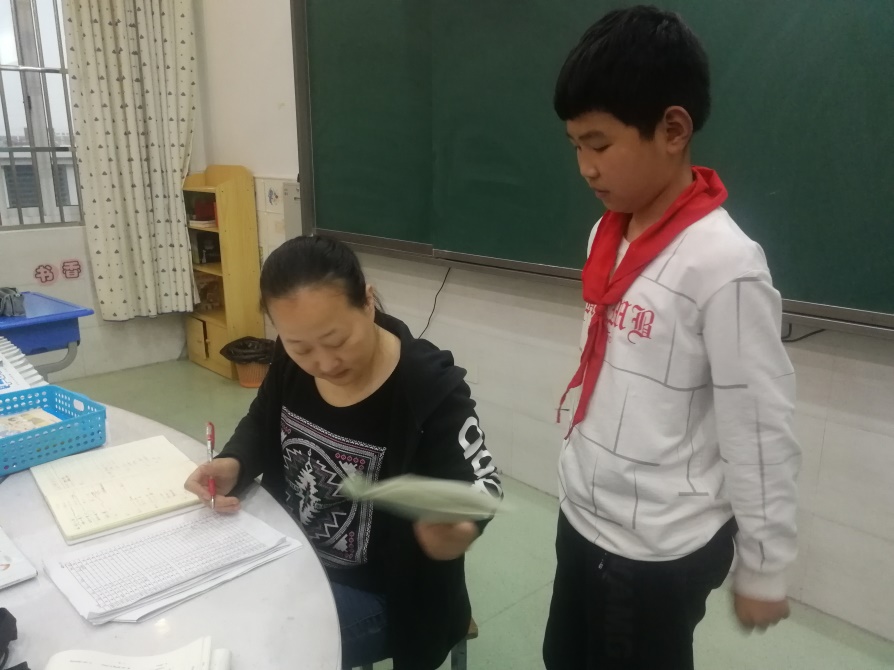 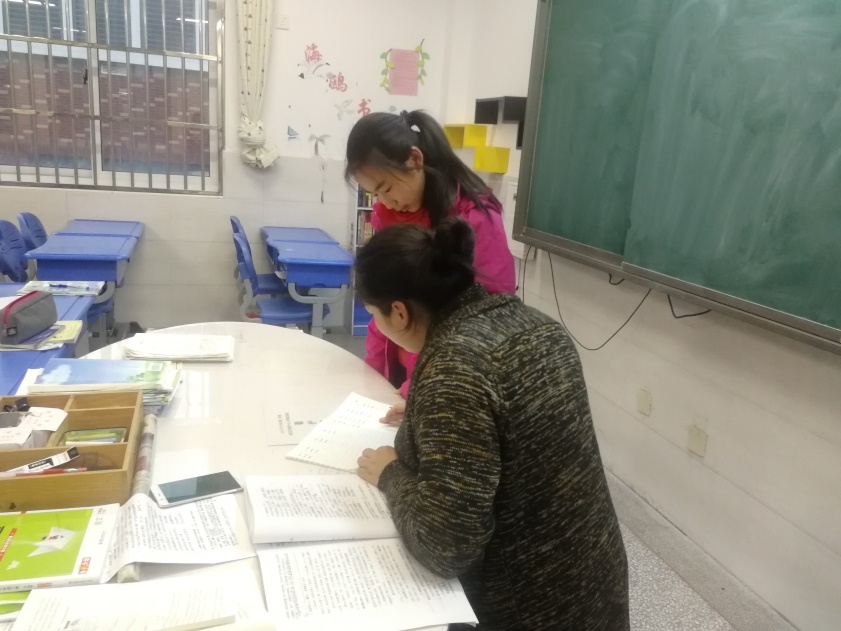 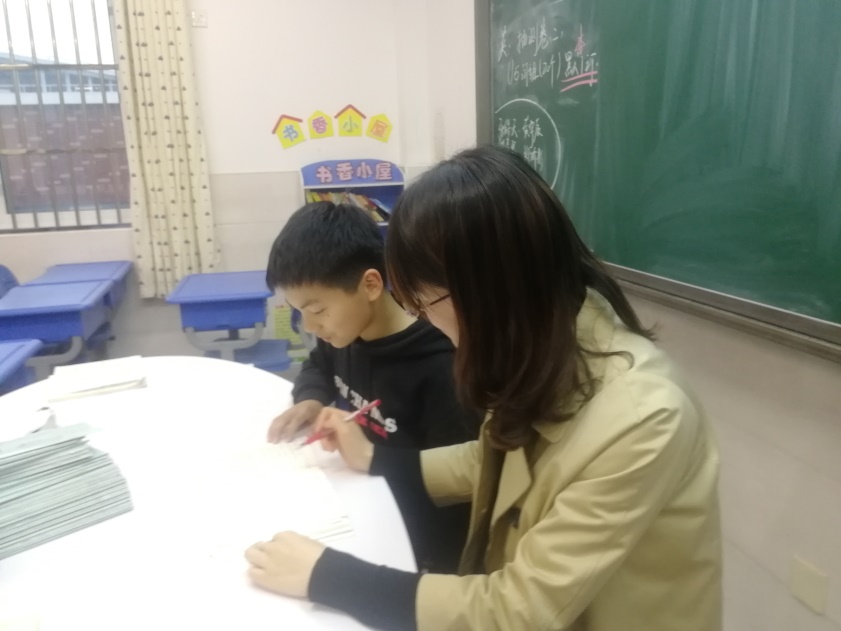 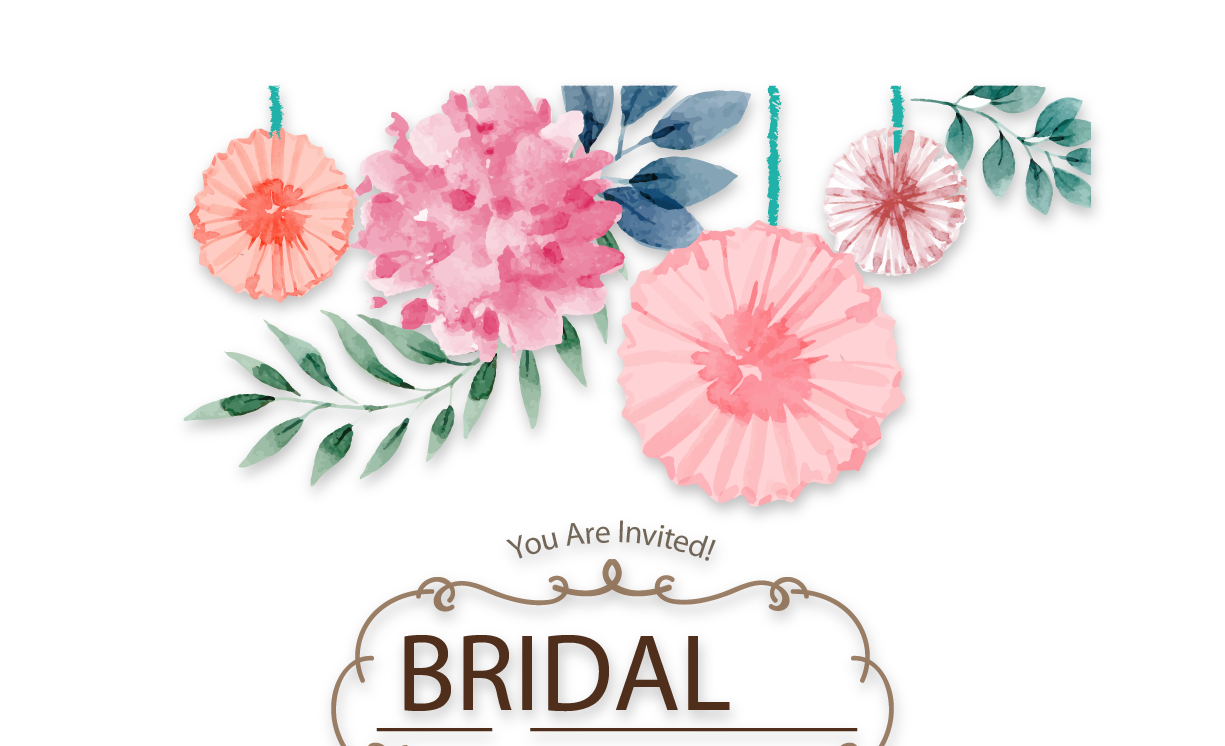 PART 02
薛小之美——美在甘为人梯的奉献
一支粉笔，他们用博学书写风采；两袖清风，他们用信念诉说奉献。薛小的老师们就是这样全身心地投入教育教学，让学生们有了生命拔节的成长！
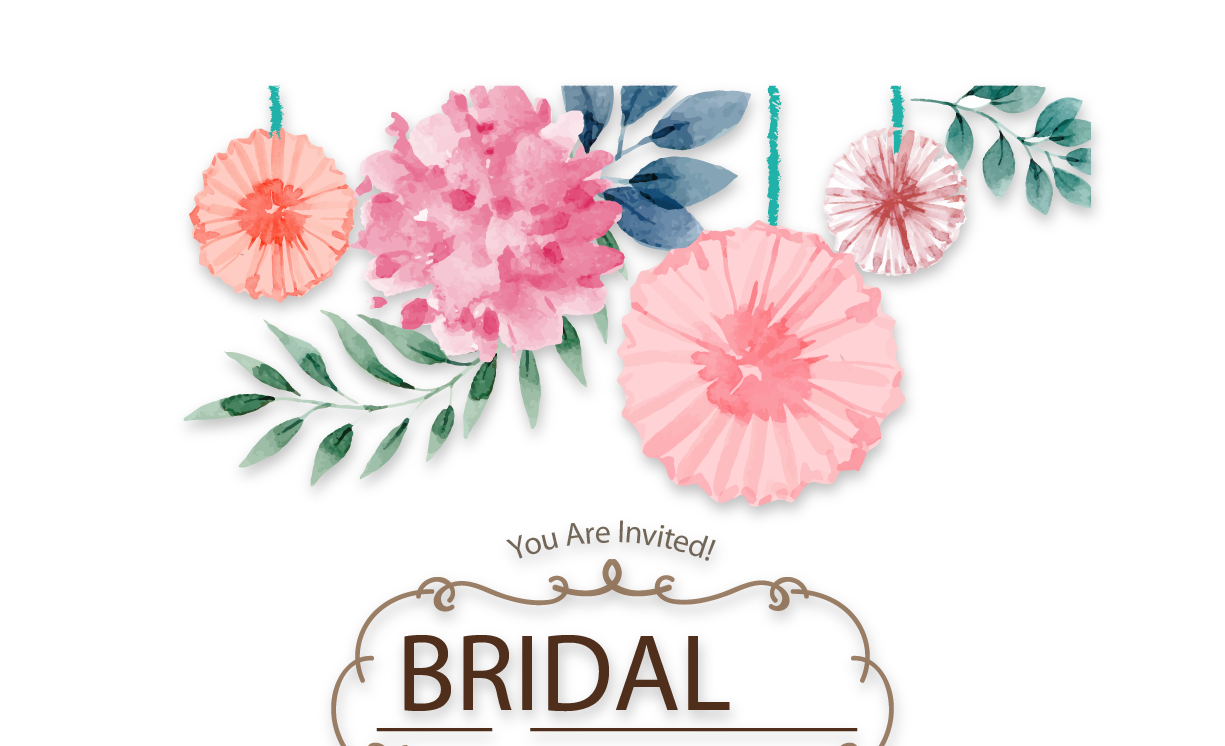 PART 03
薛小之美——美在生命拔节的成长
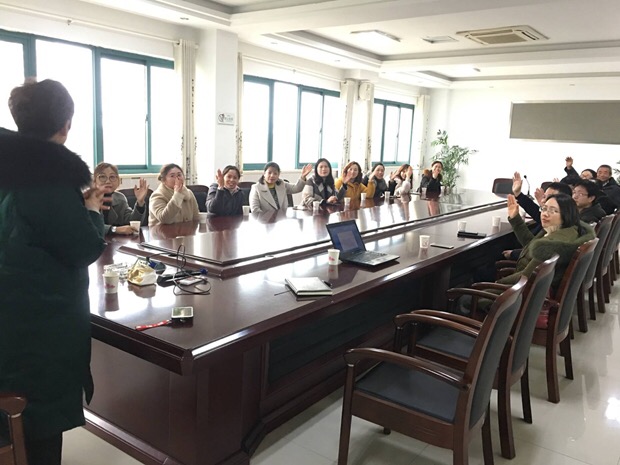 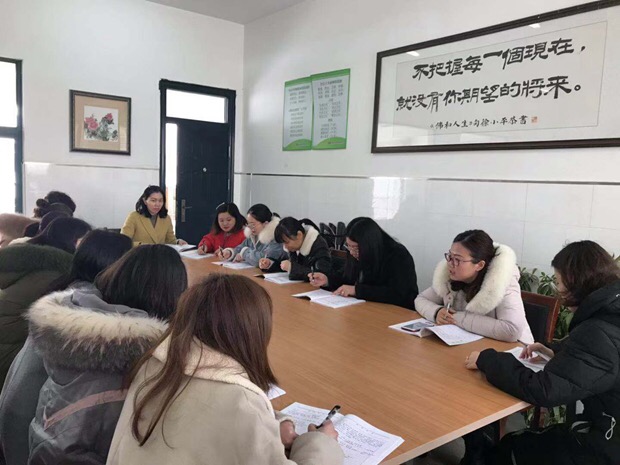 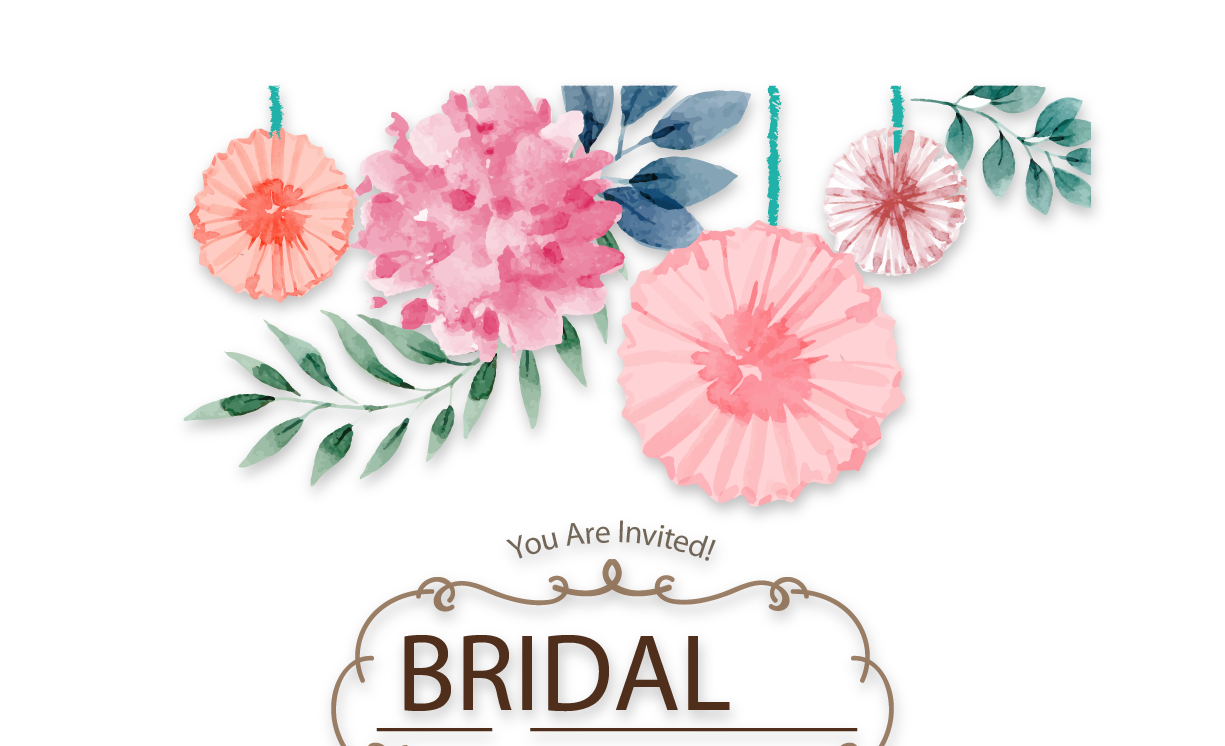 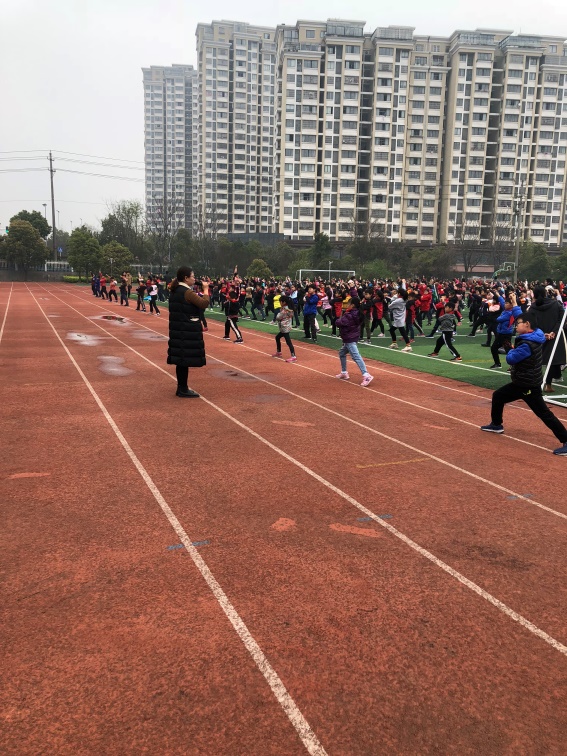 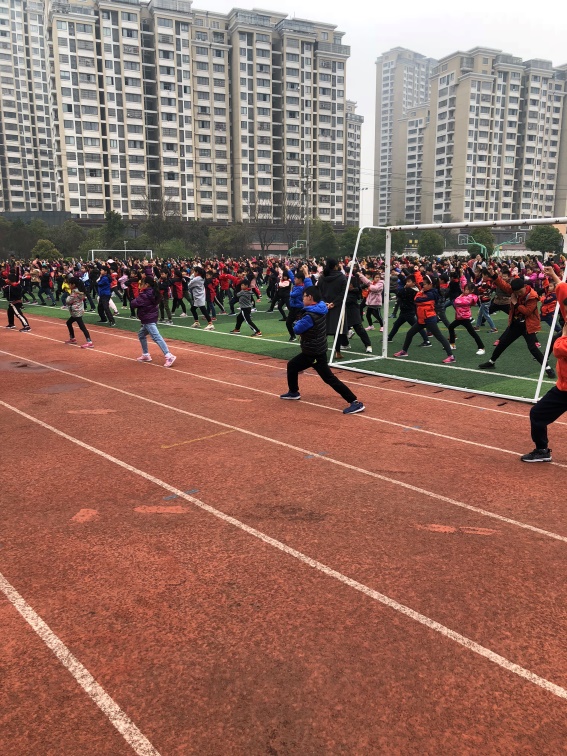 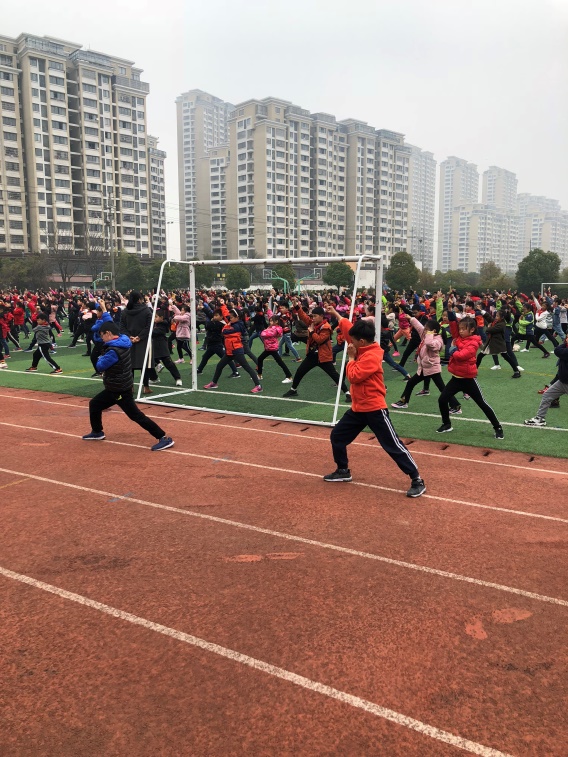 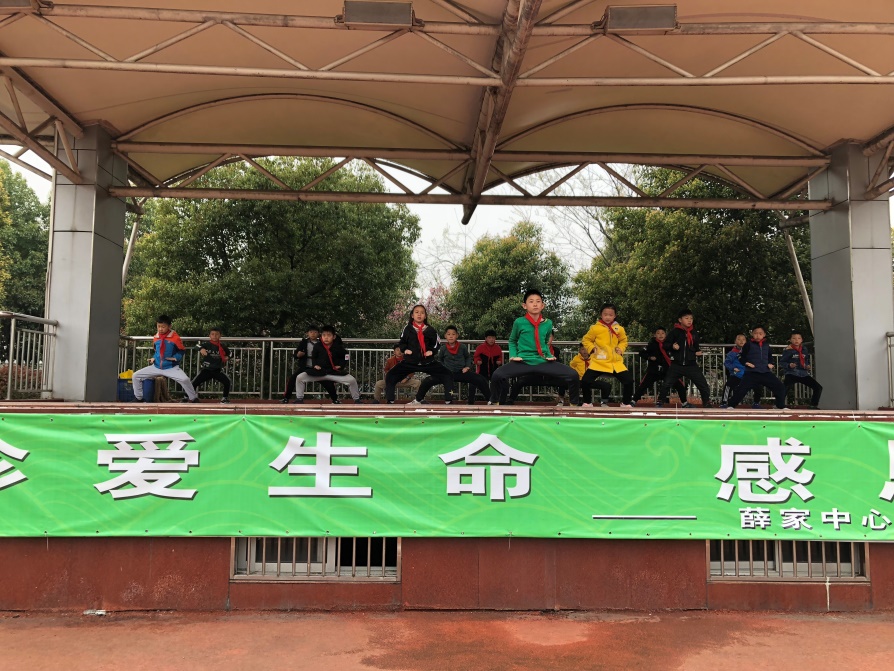 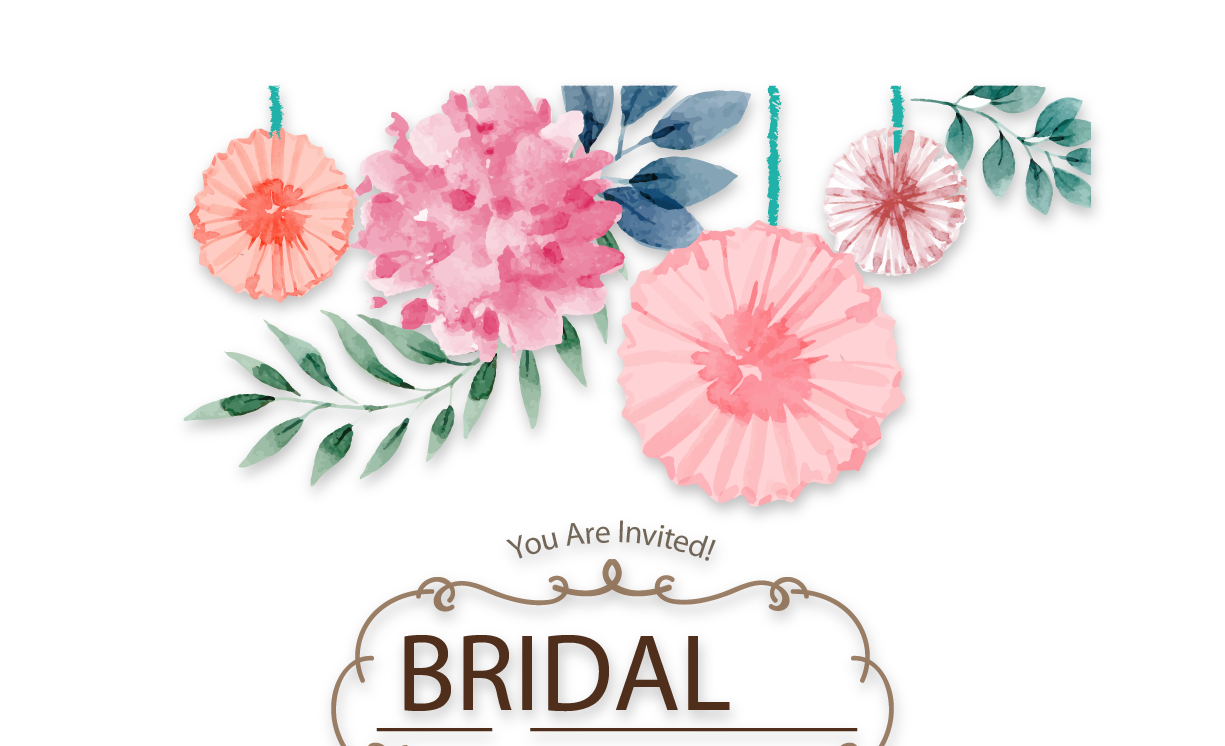 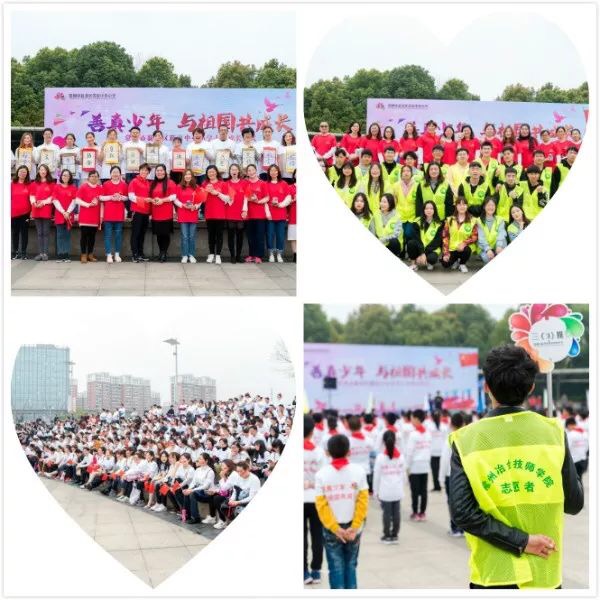 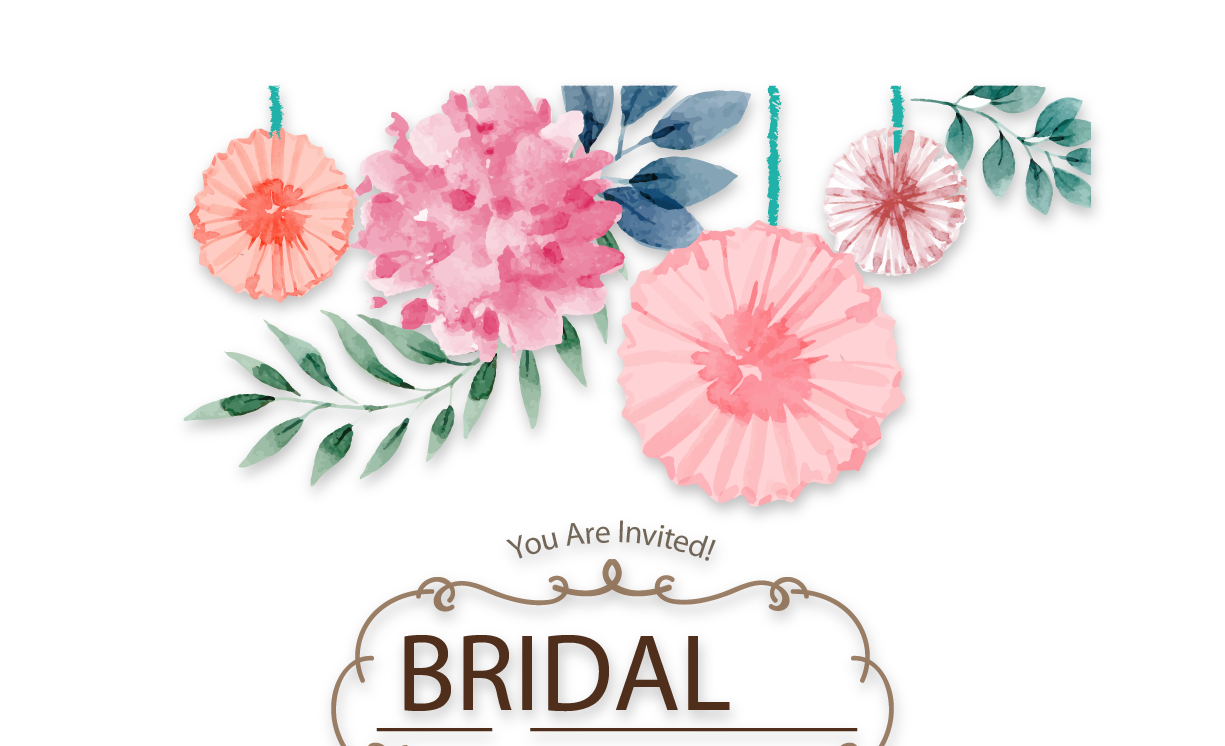 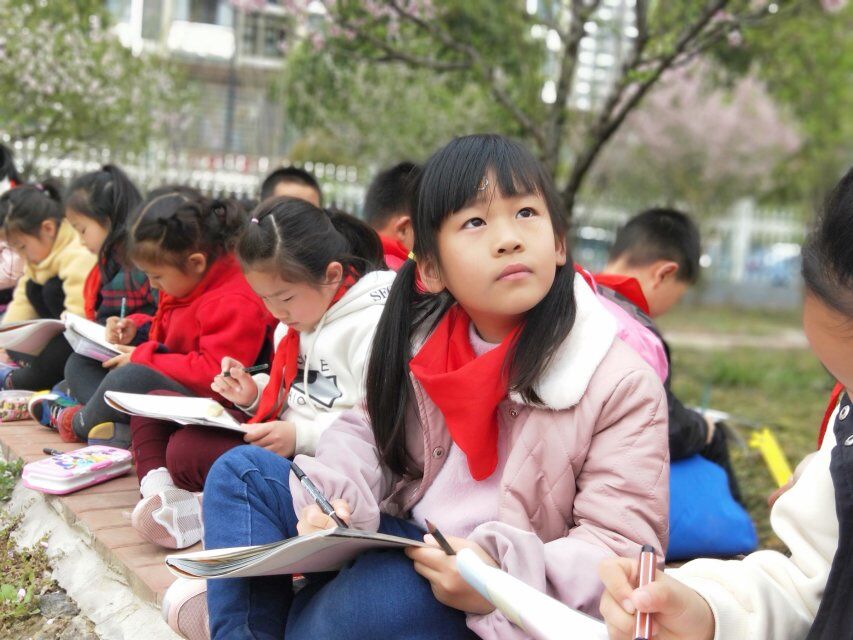 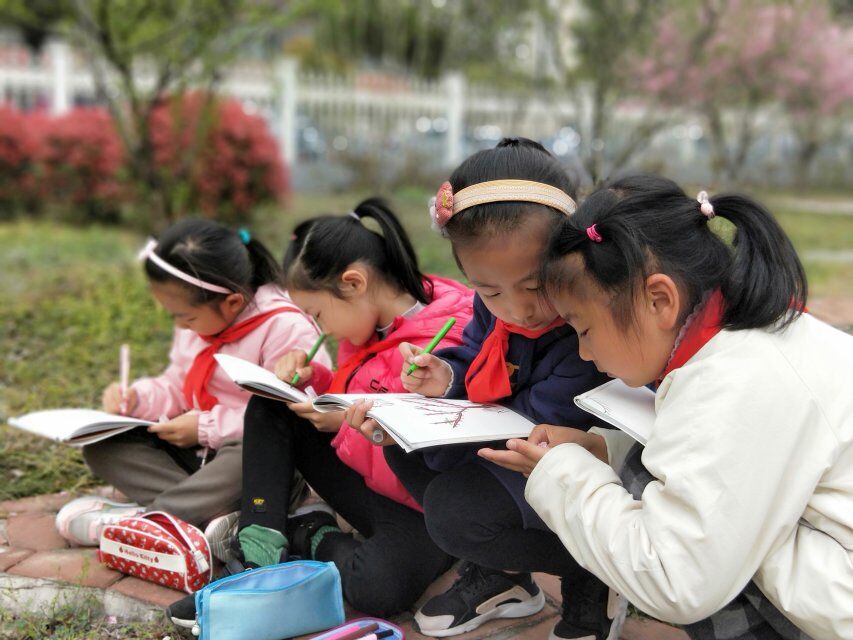 农场写生
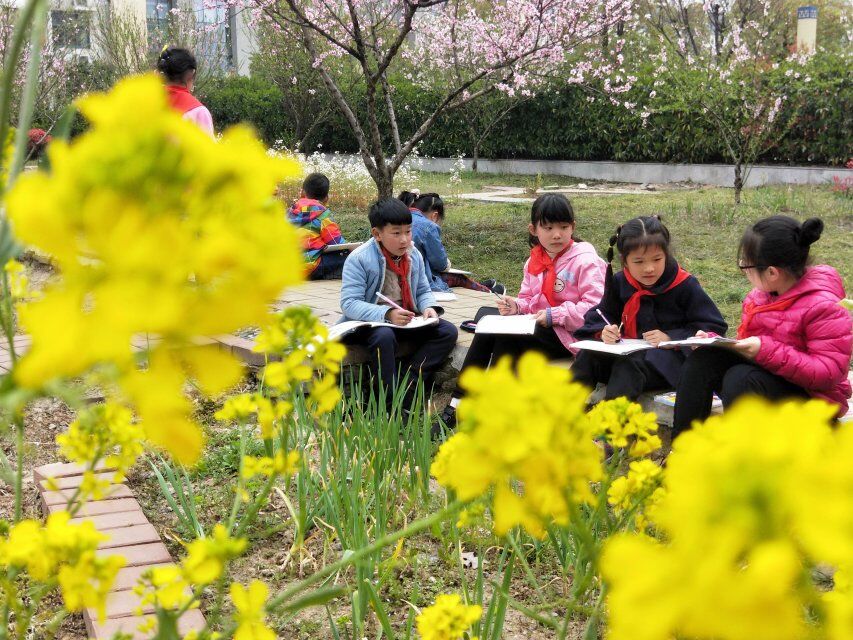 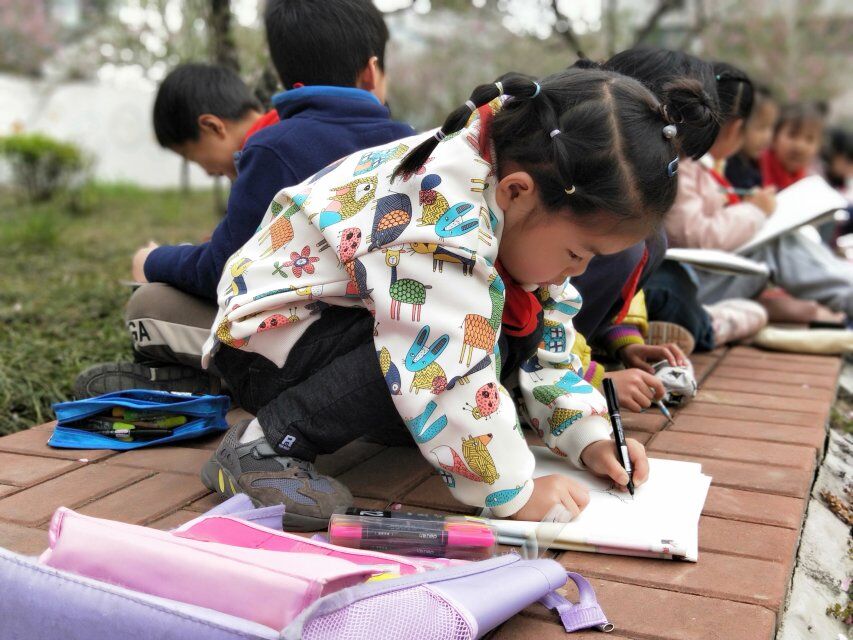 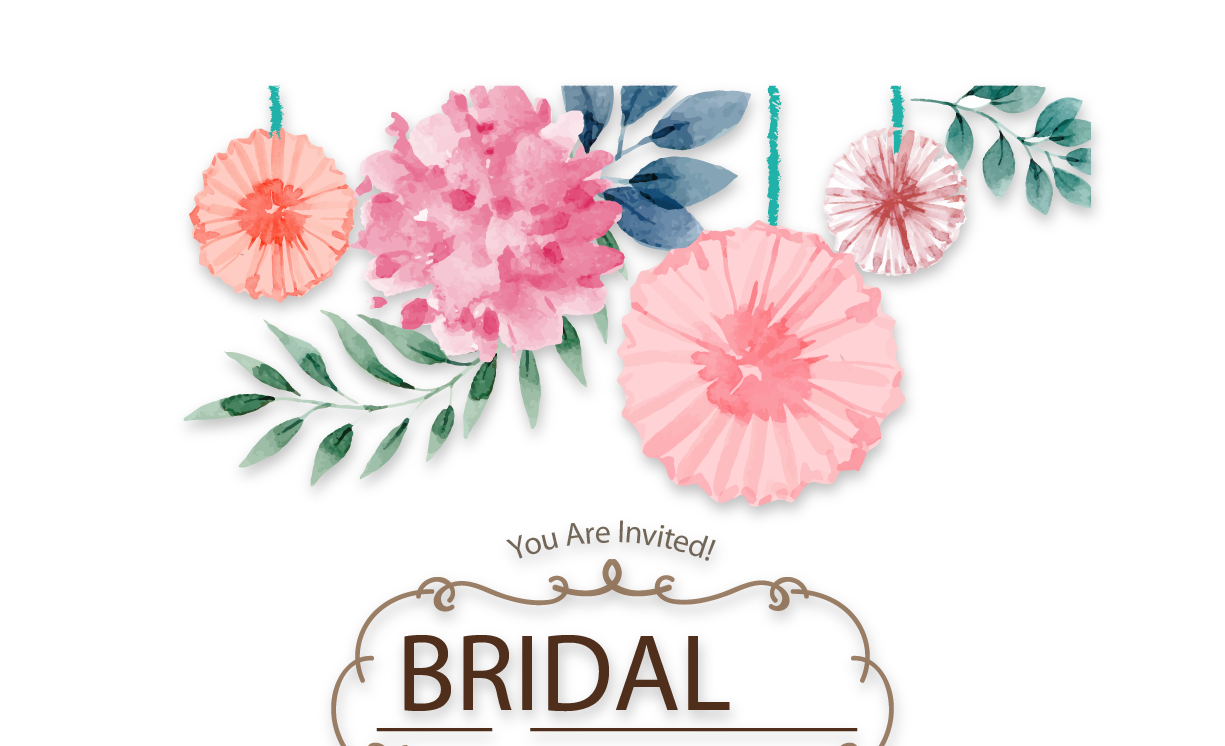 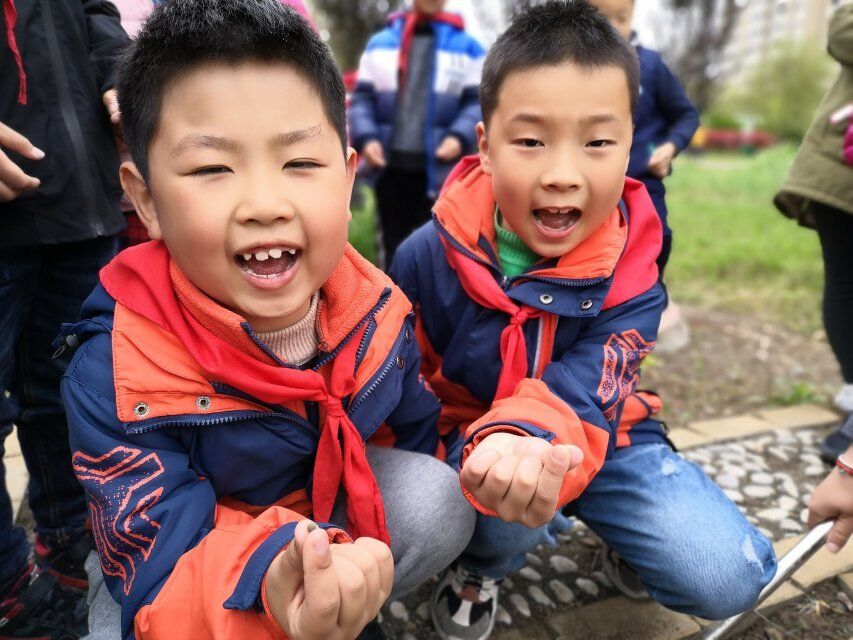 农场播种
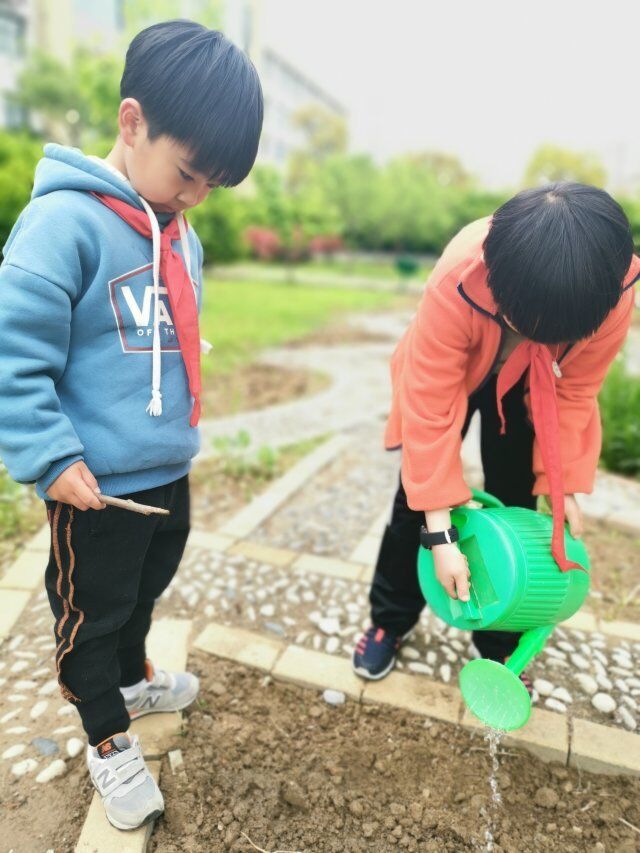 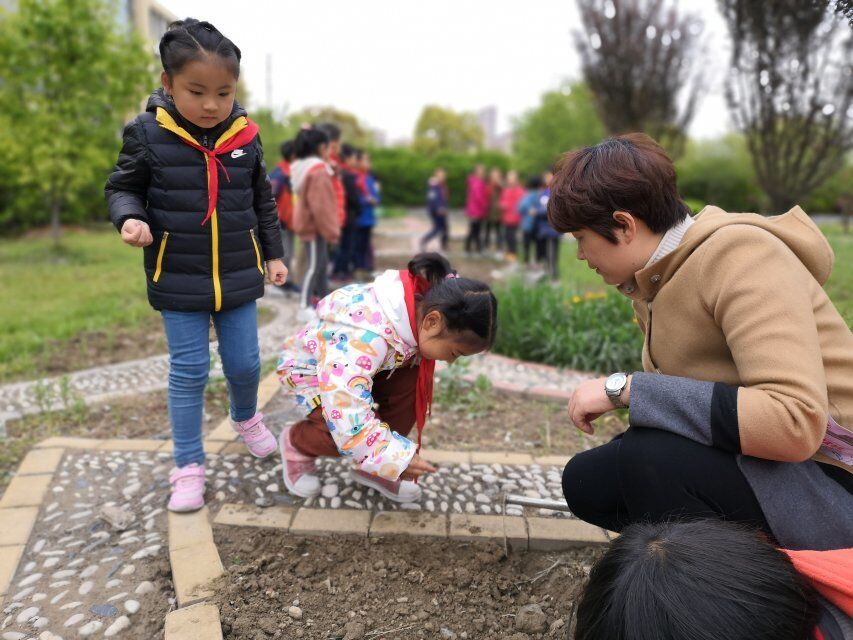 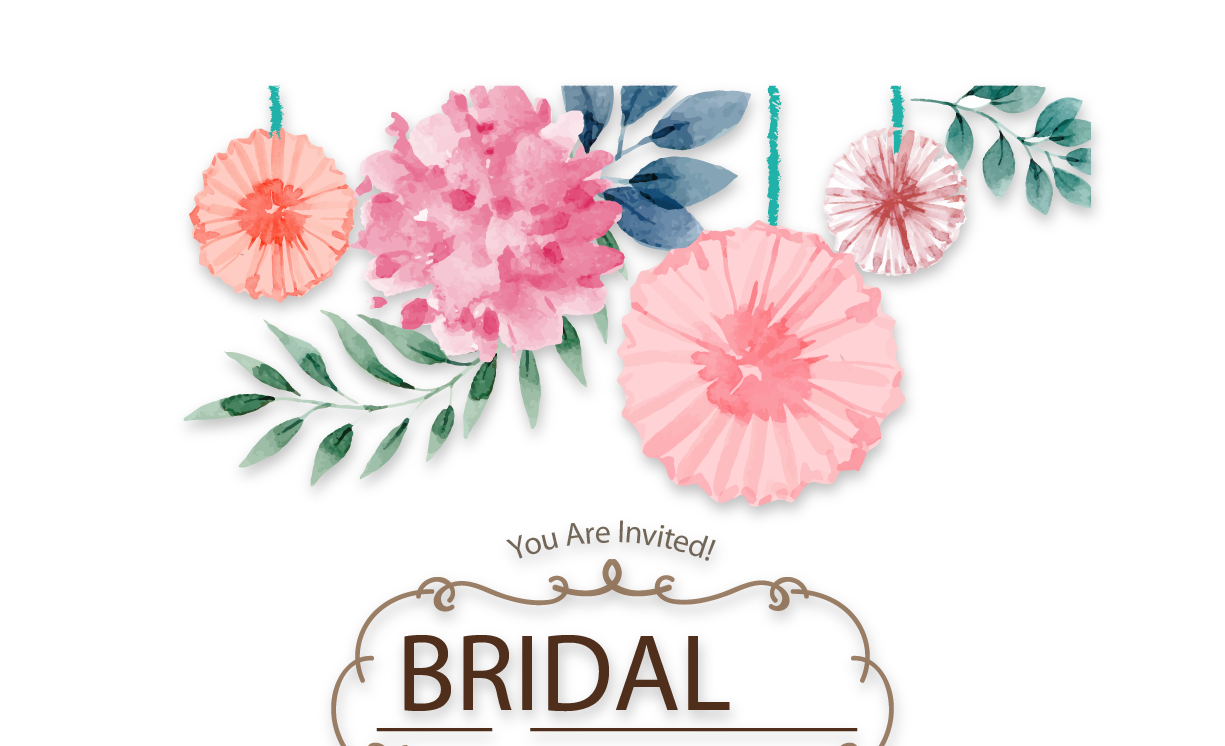 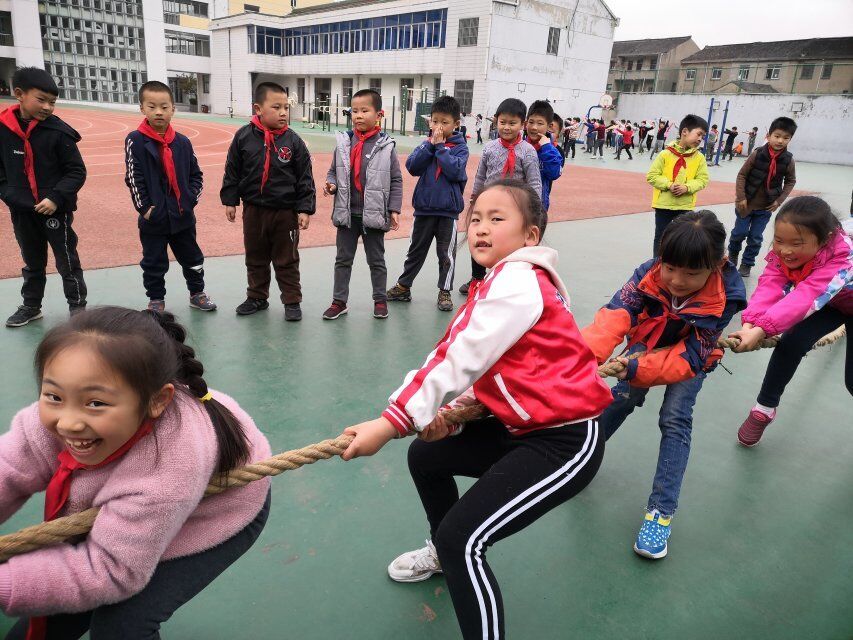 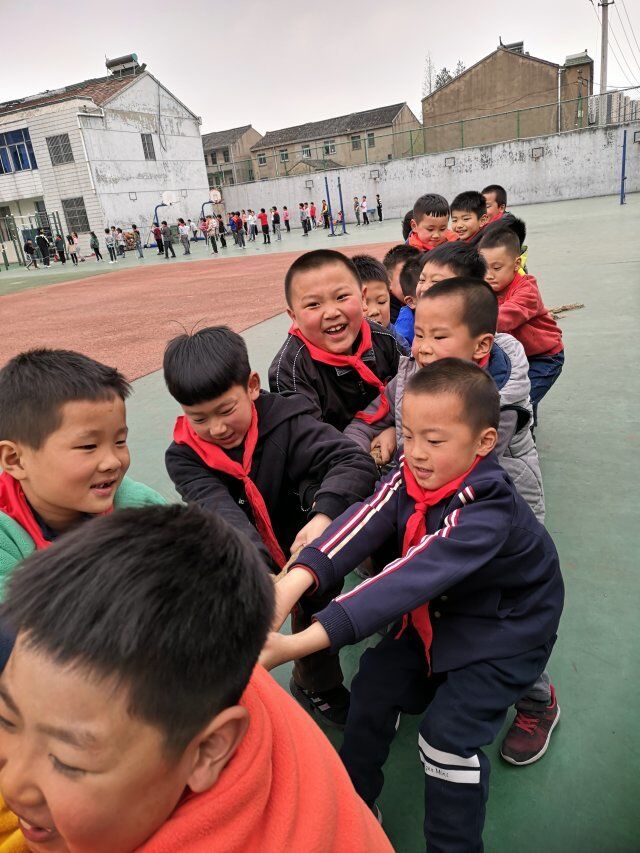 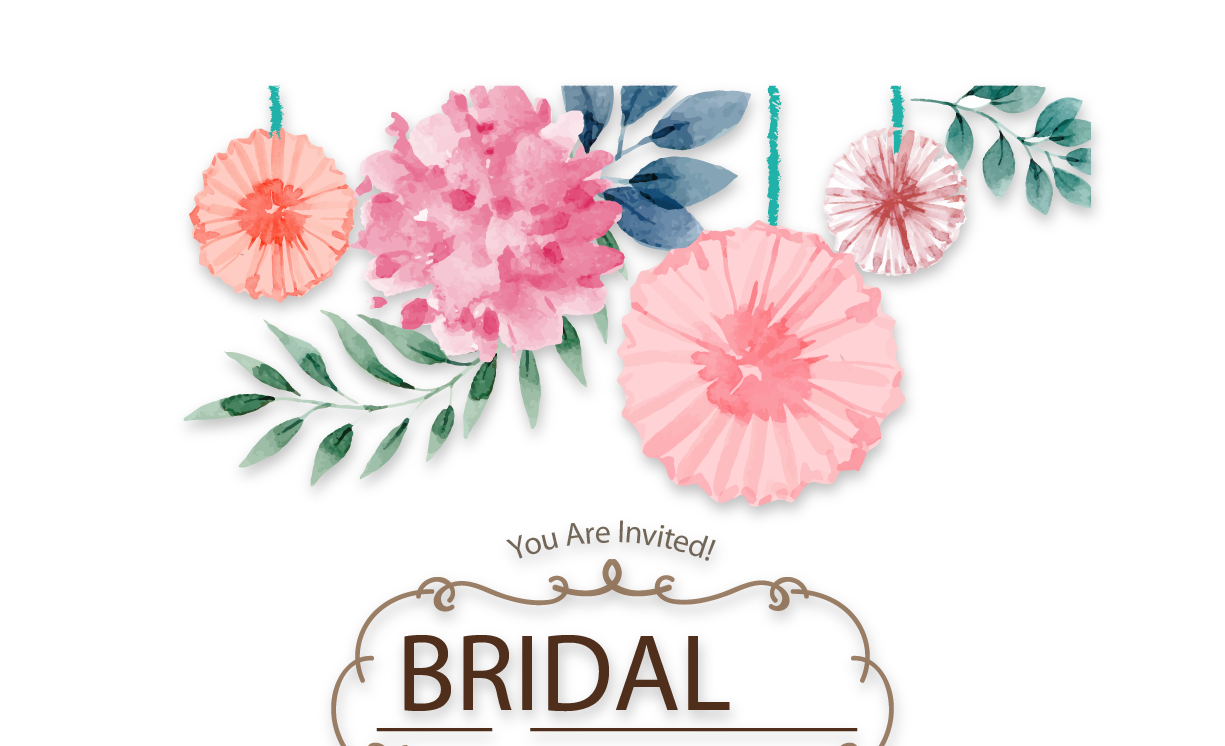 拔河
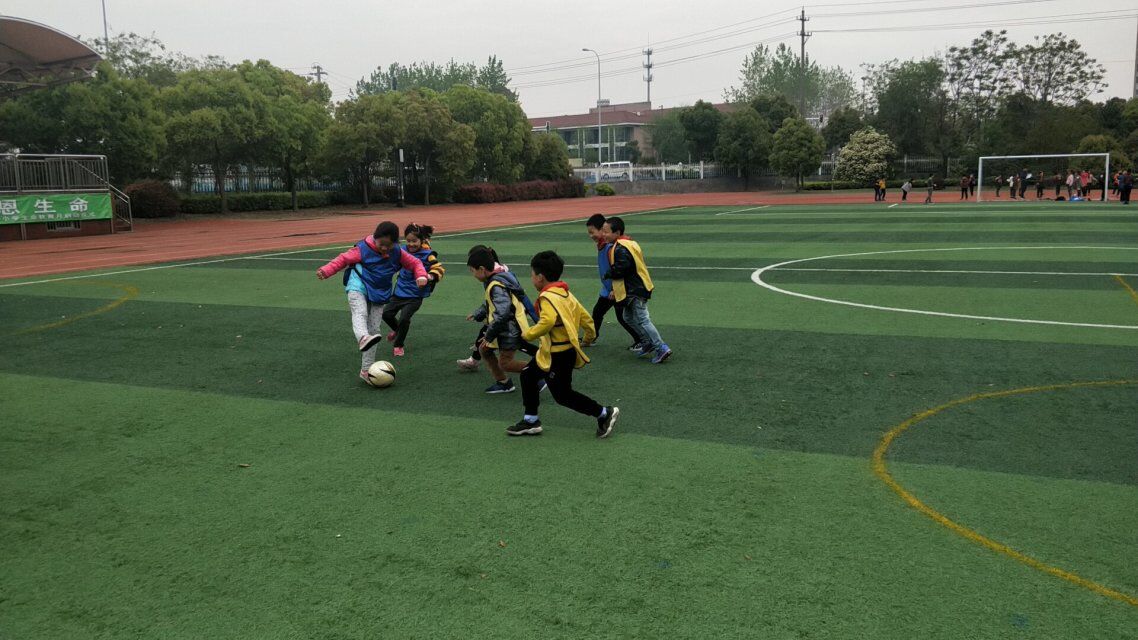 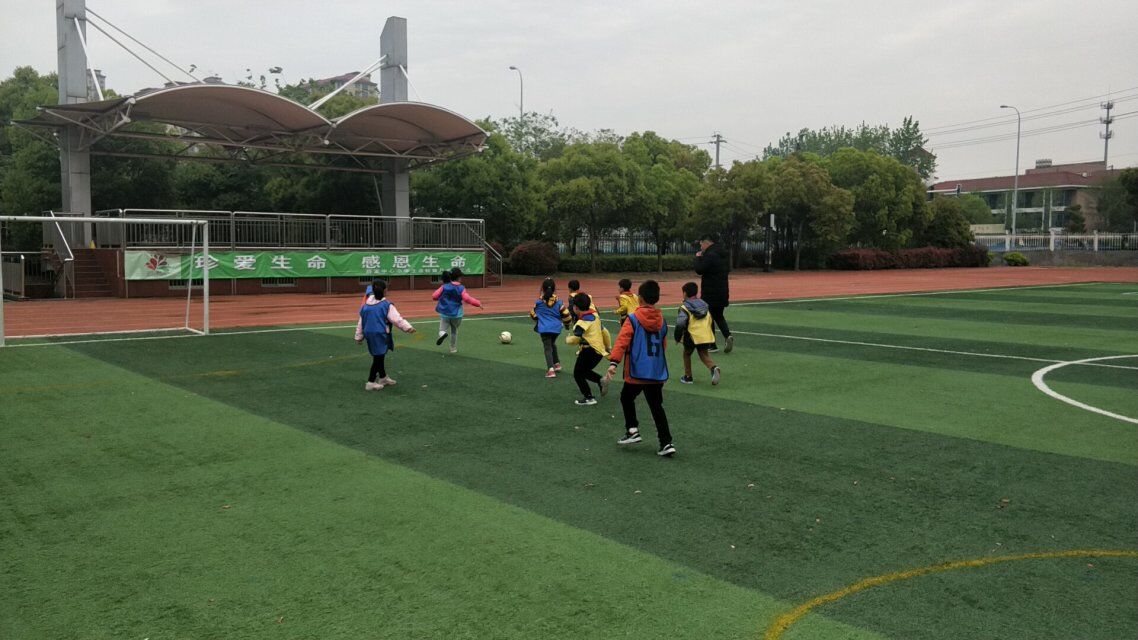 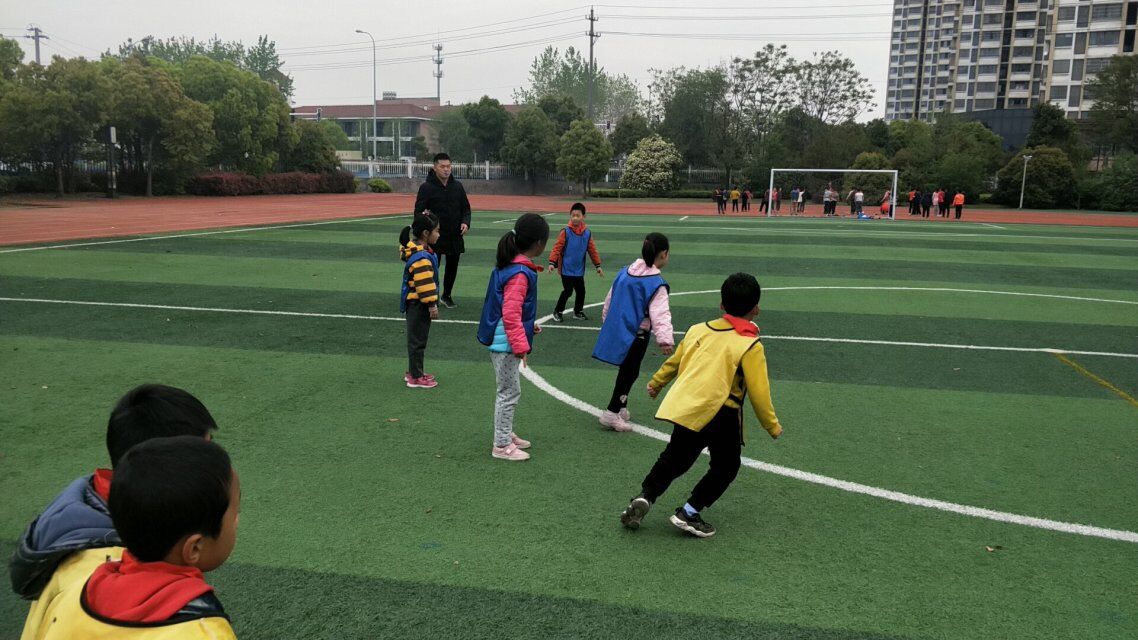 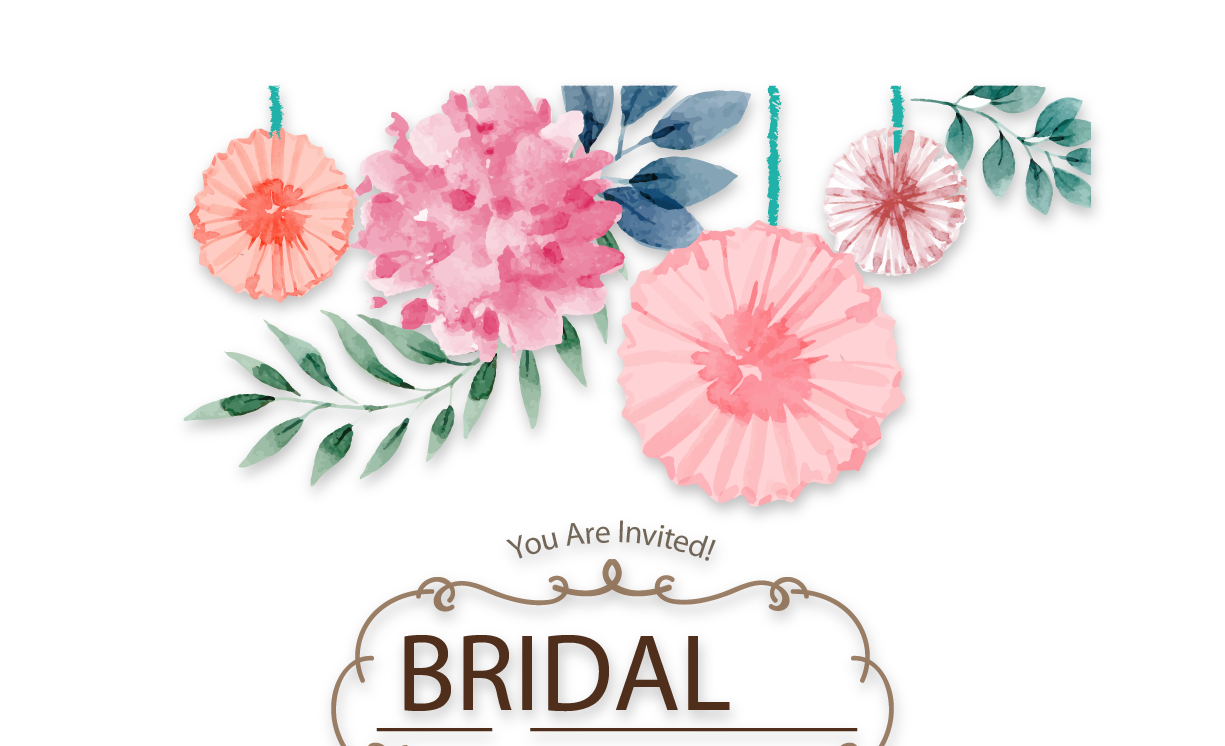 足球赛
镇江开心岛
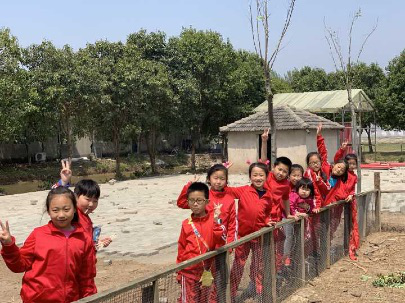 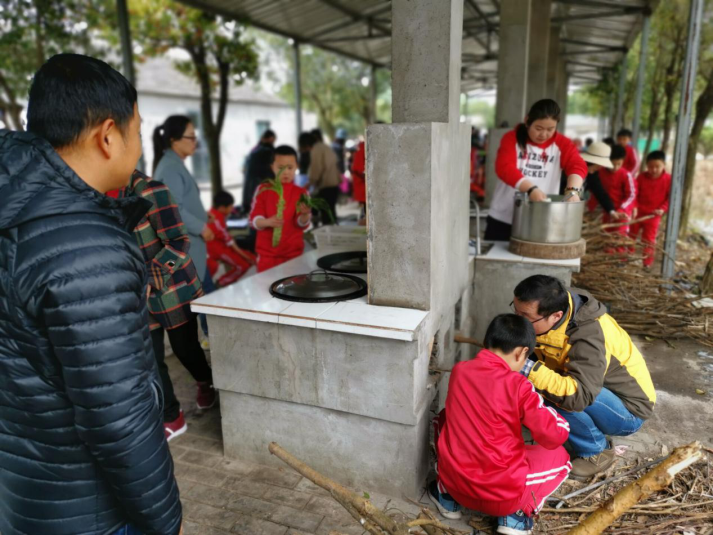 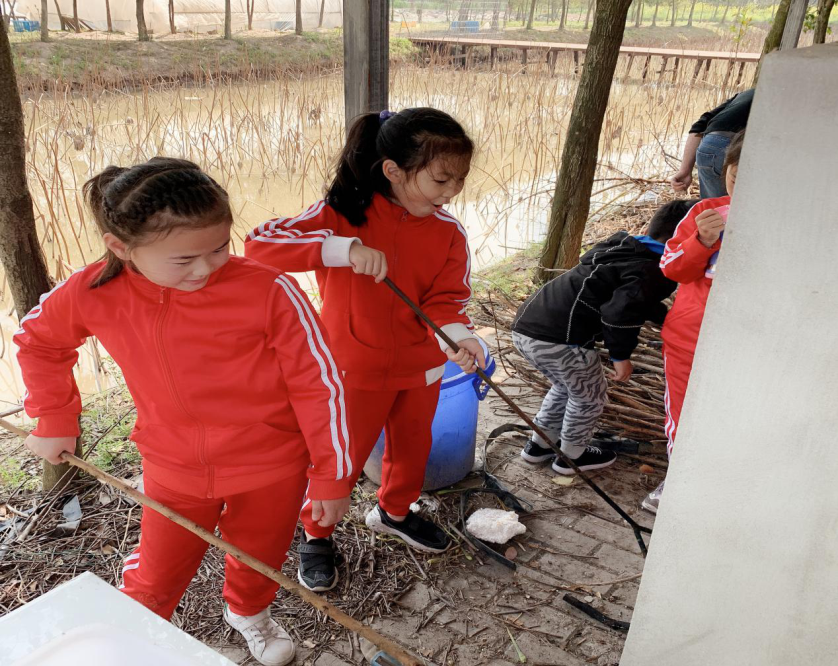 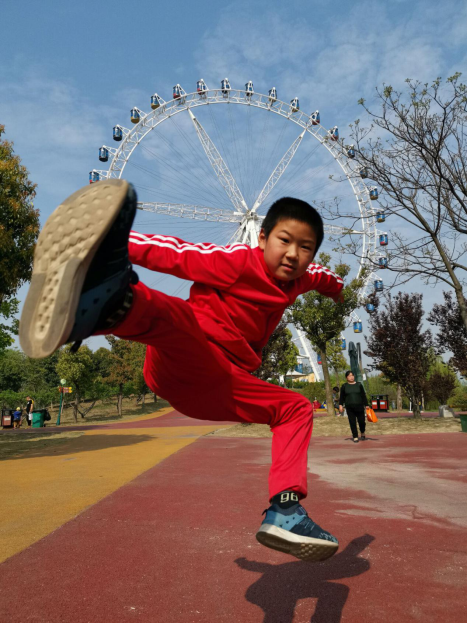 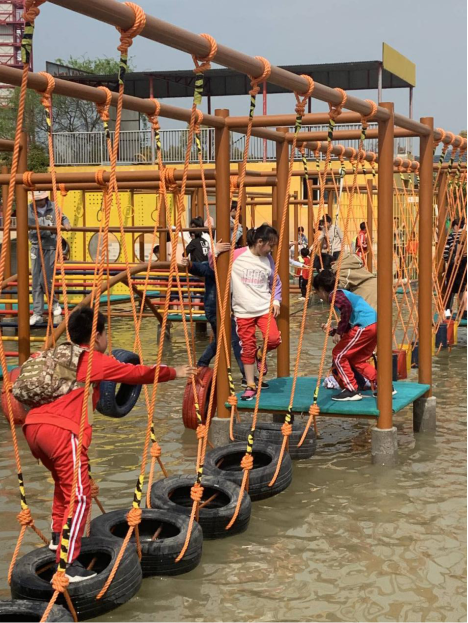 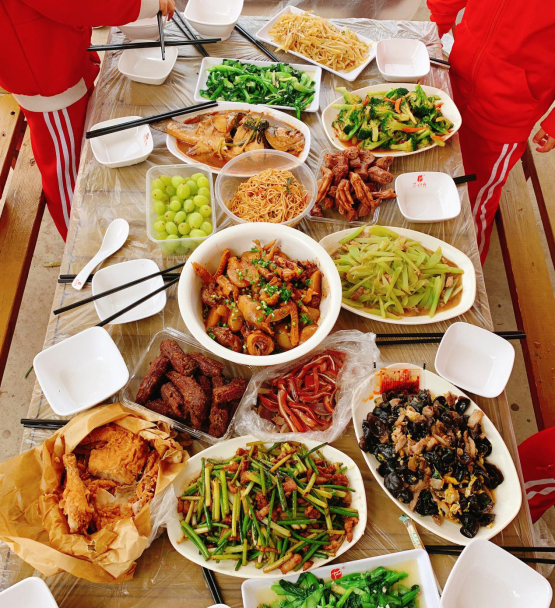 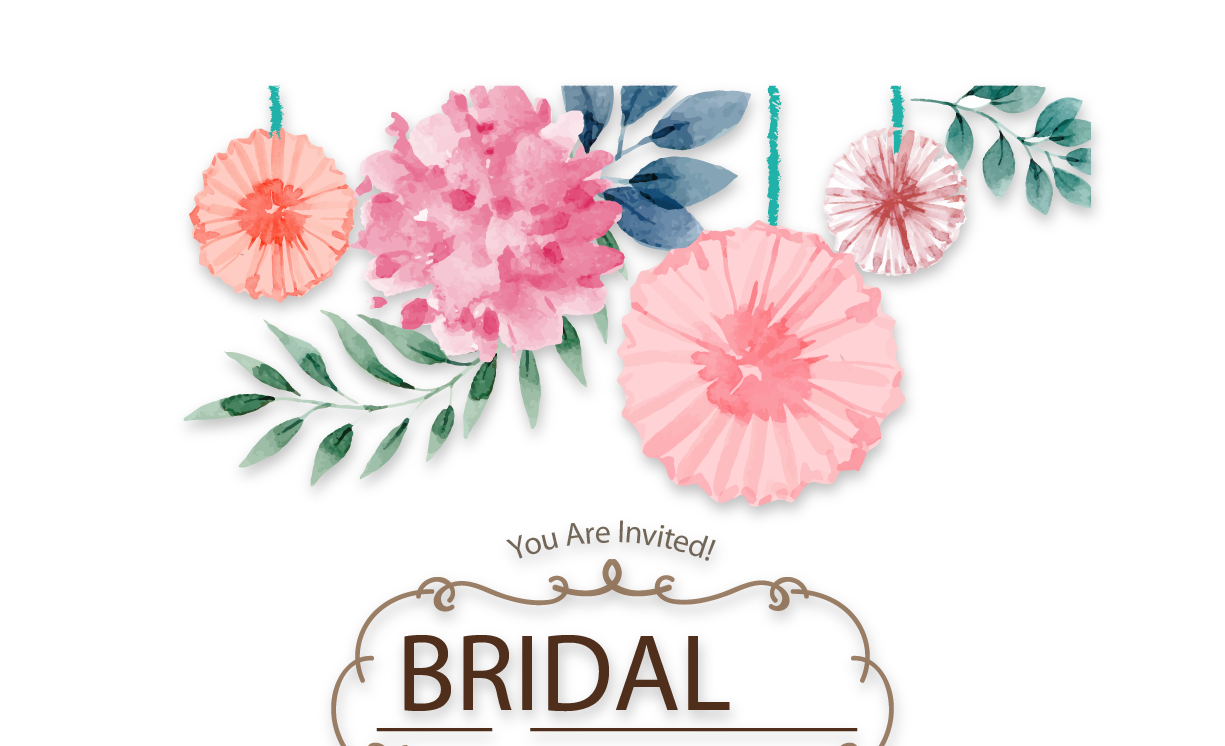 在新基础教育理念的浸润下，老师们的育人理念有了变化，注重仪式教育，拓宽了学习的路径，注重各学科的整合融通。巧妙地利用各种资源，让每一个孩子在愉悦的空间成长，构建了与活动对话、与生命对话、与自然对话、与社会对话的活动环节，才有了孩子们生命拔节地成长。
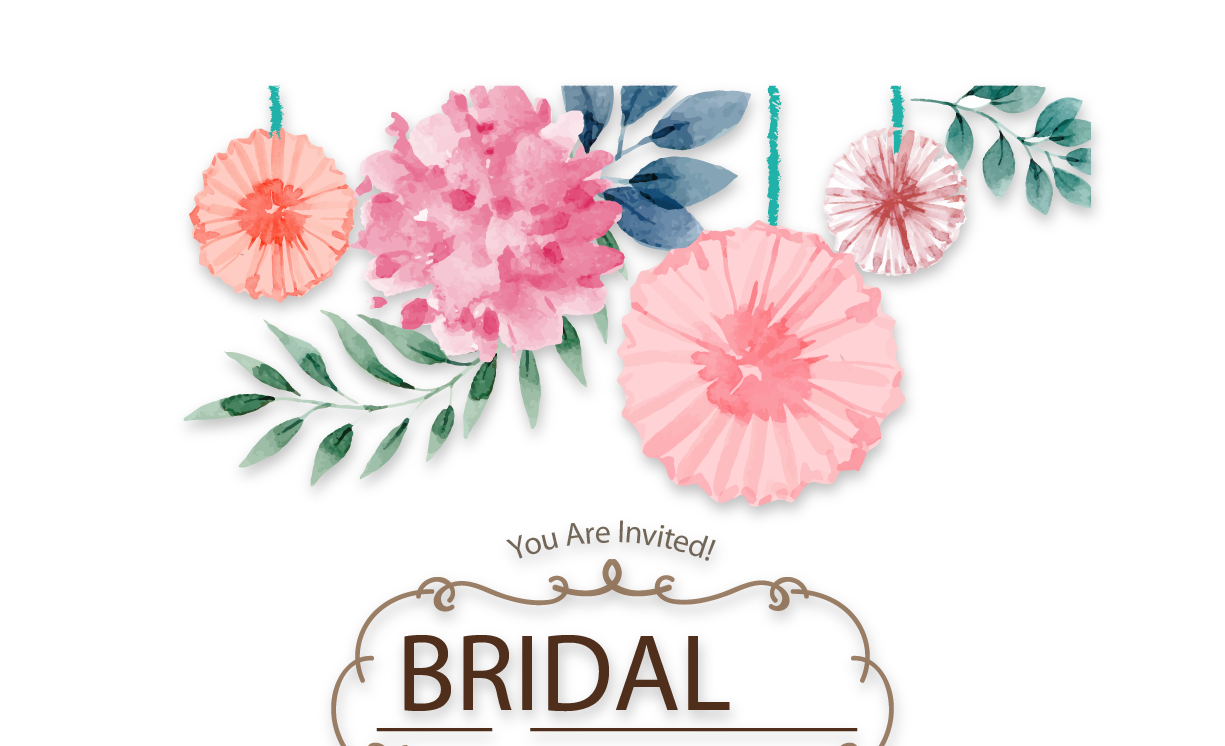 PART 04
问题坊
一、用餐有所懈怠。
1.不安静
2.不干净
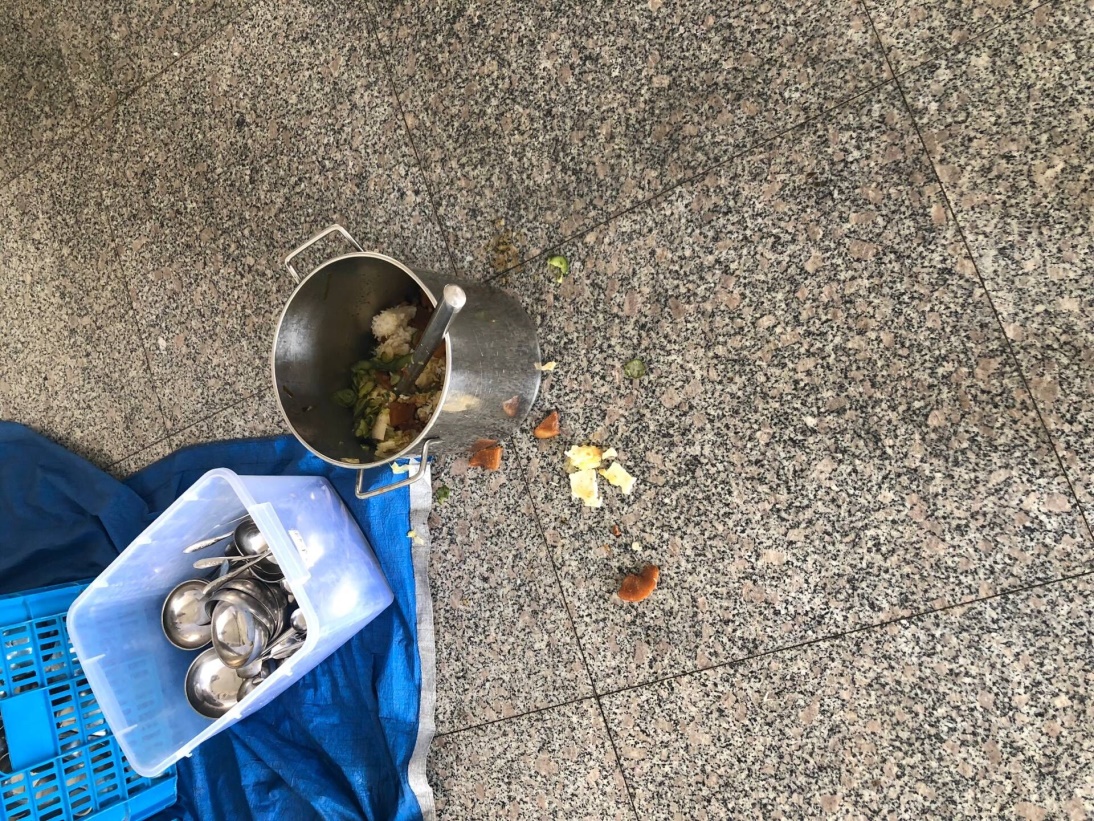 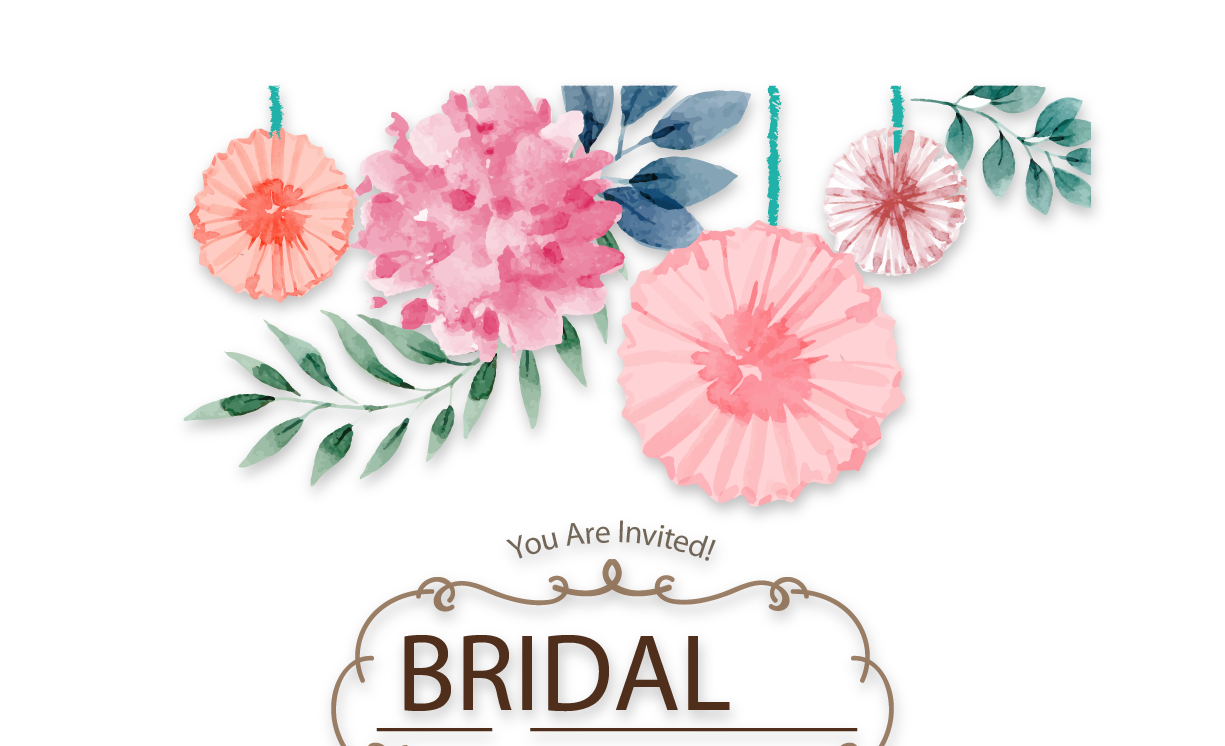 策略
1.嘴巴紧，动作轻。
2.正班副班要交接，人在心在责任在。
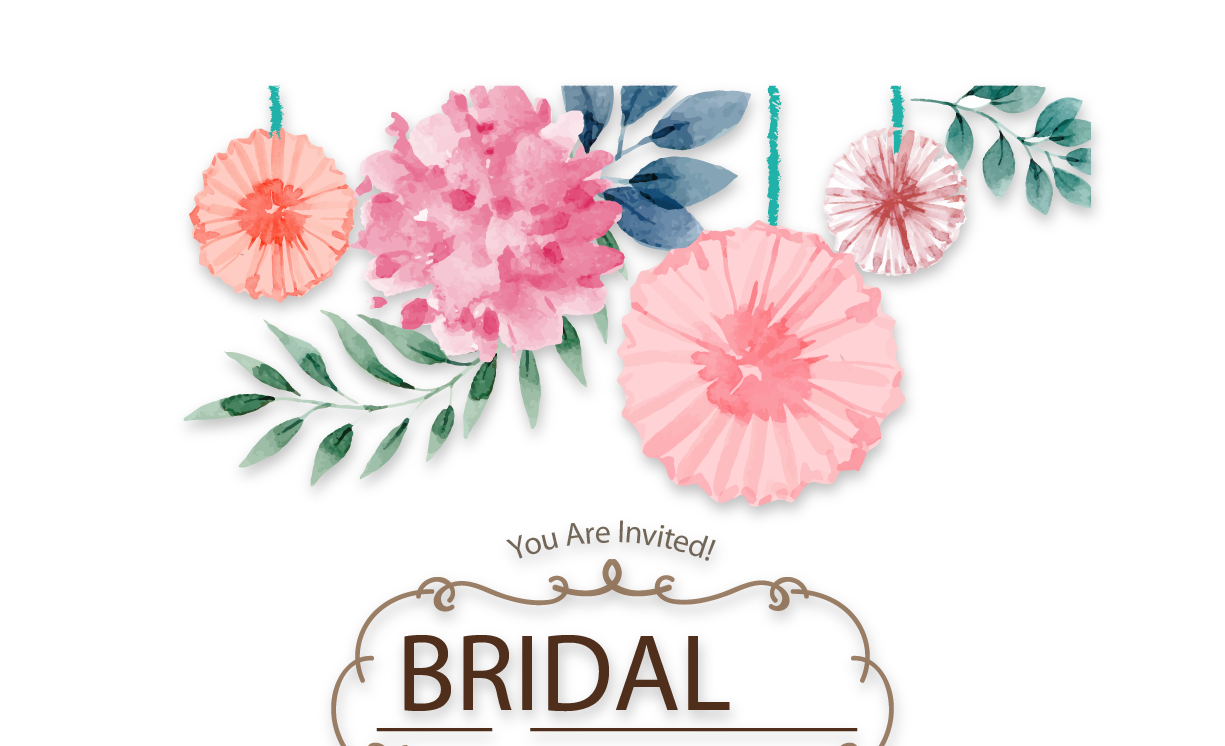 二、路队需要整治。
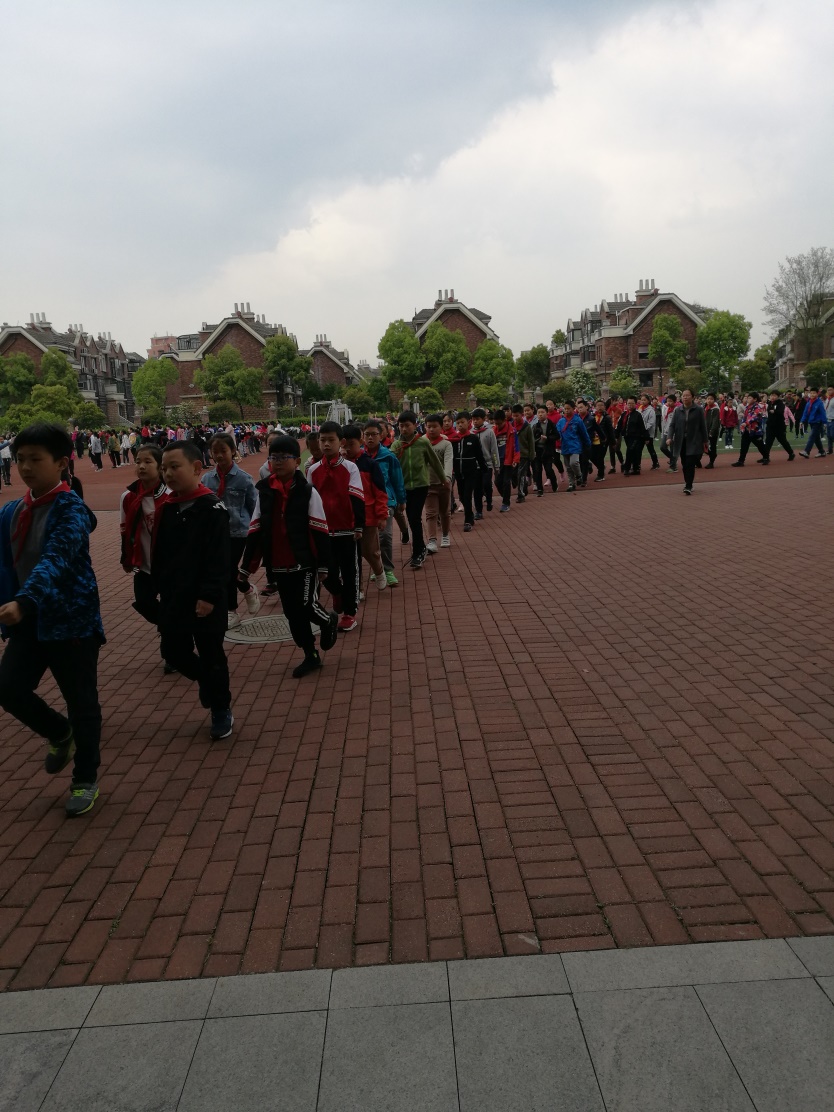 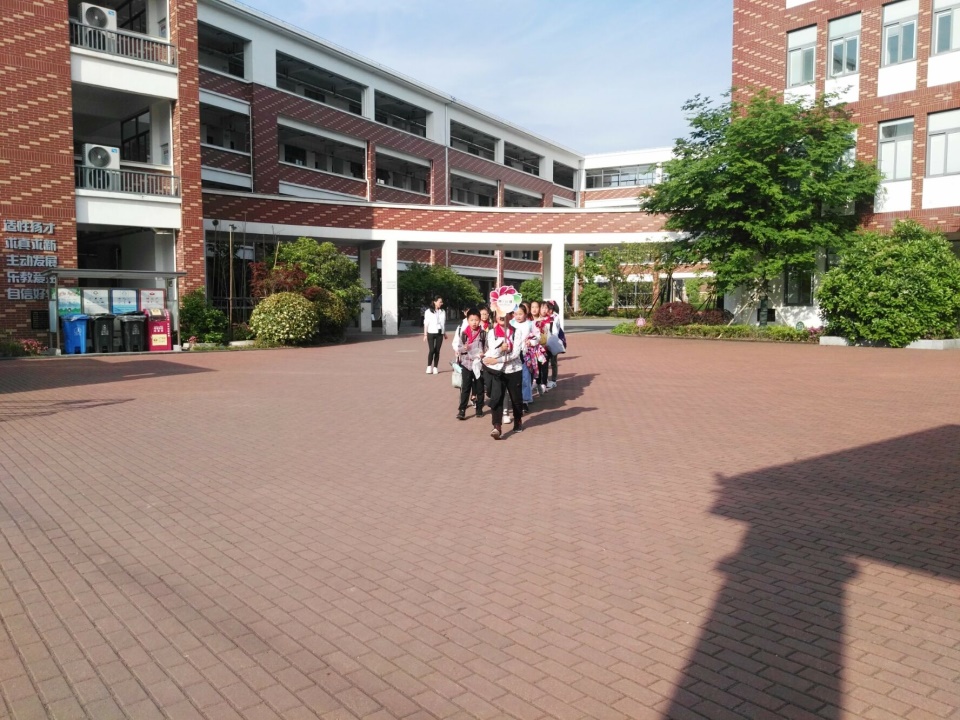 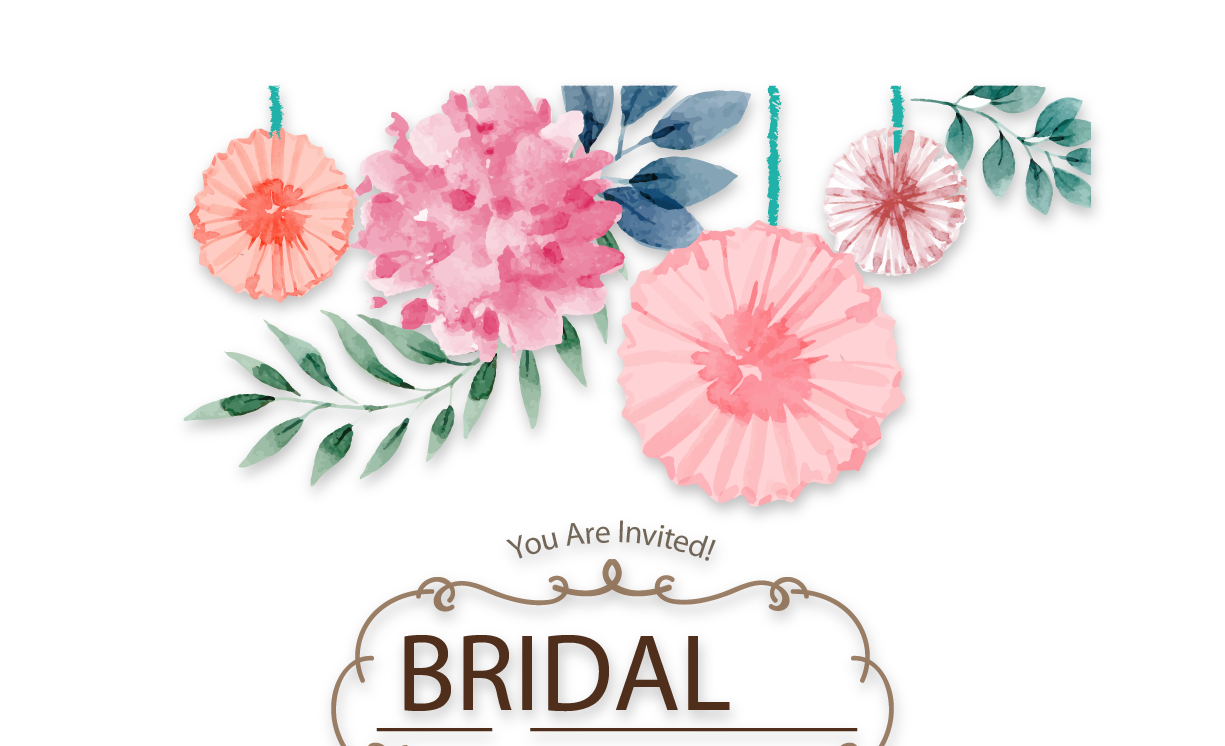 秩序井然的四1和四3班
二、路队需要整治。
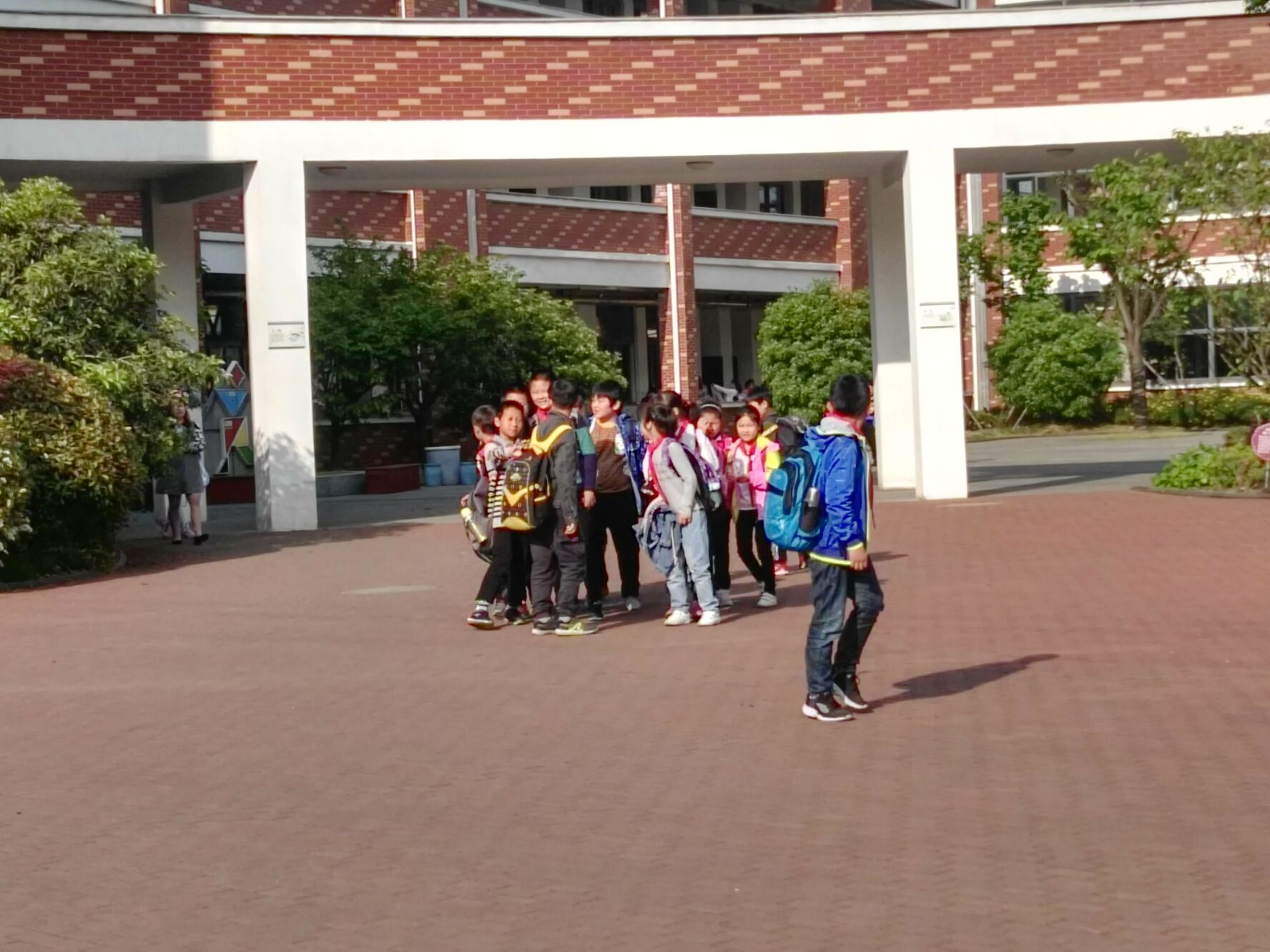 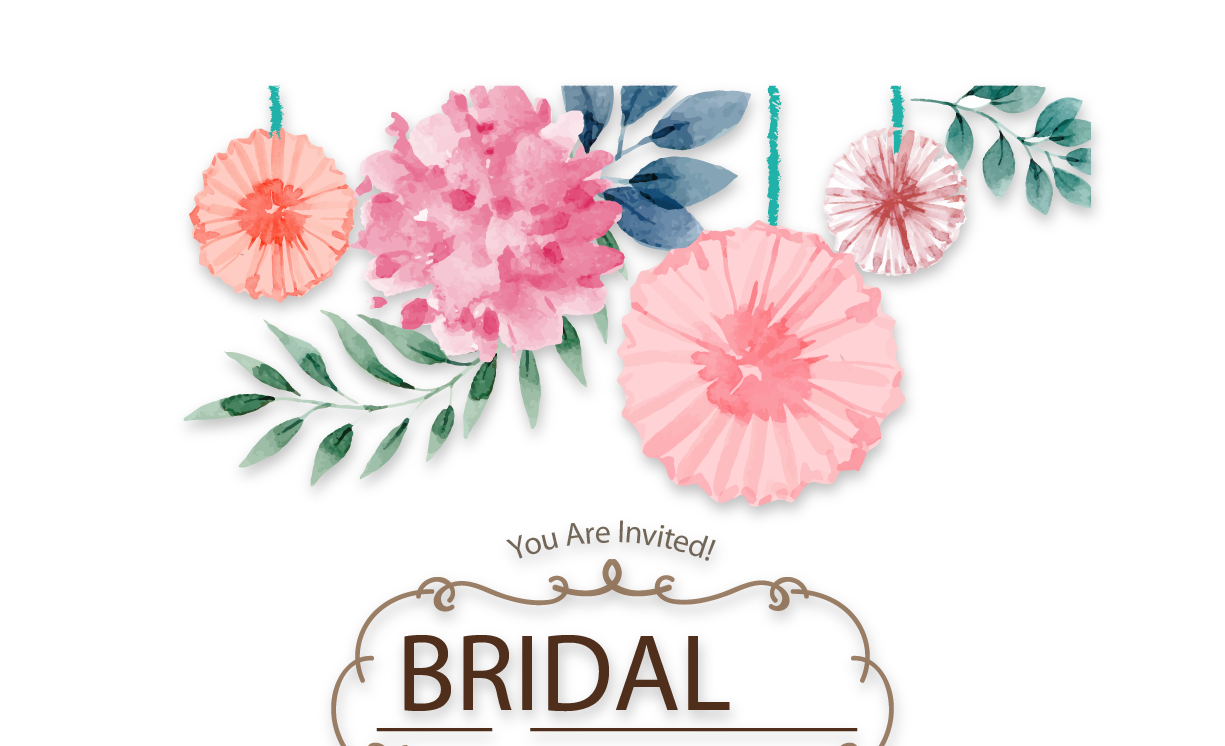 二、路队需要整治。
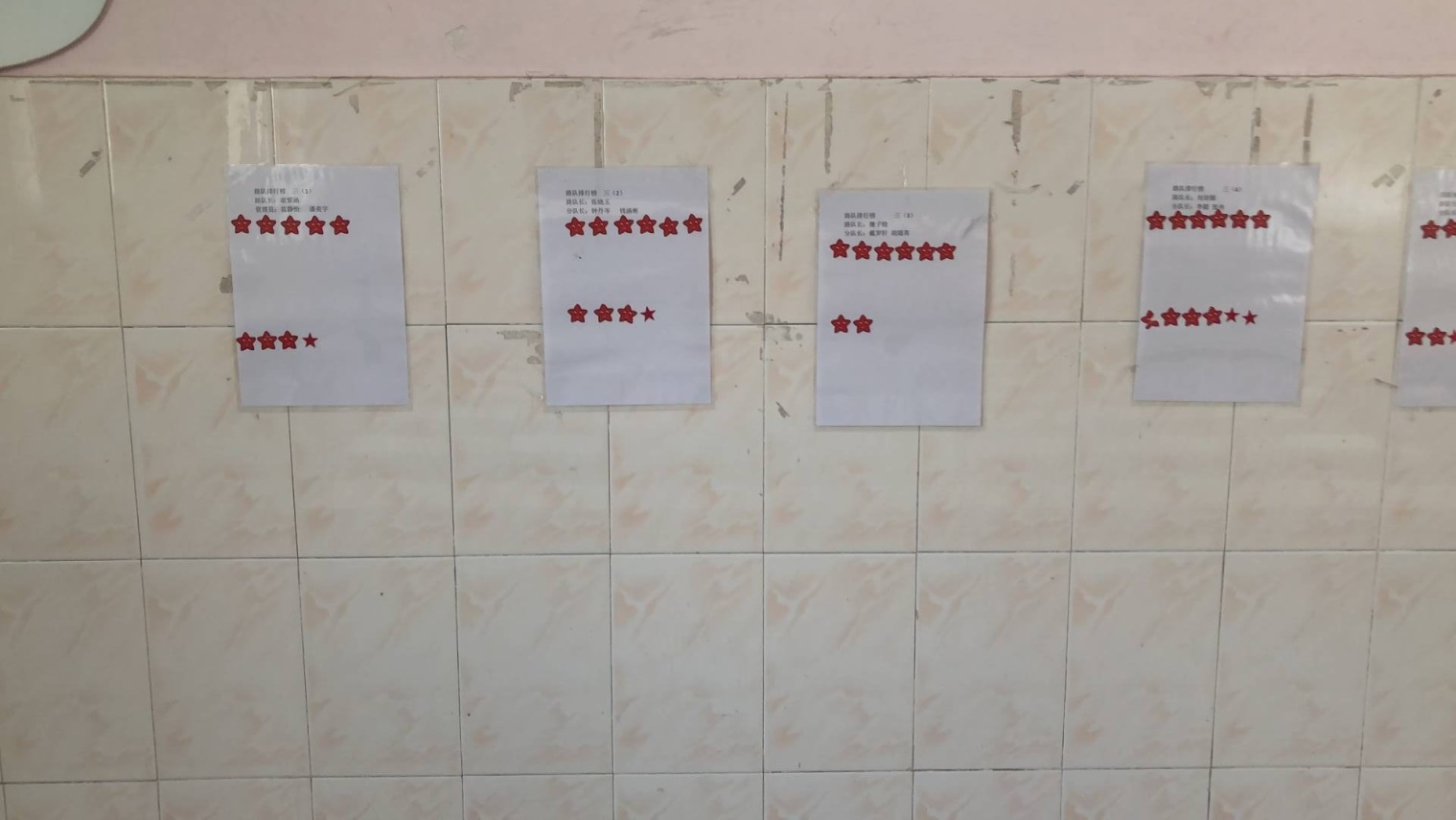 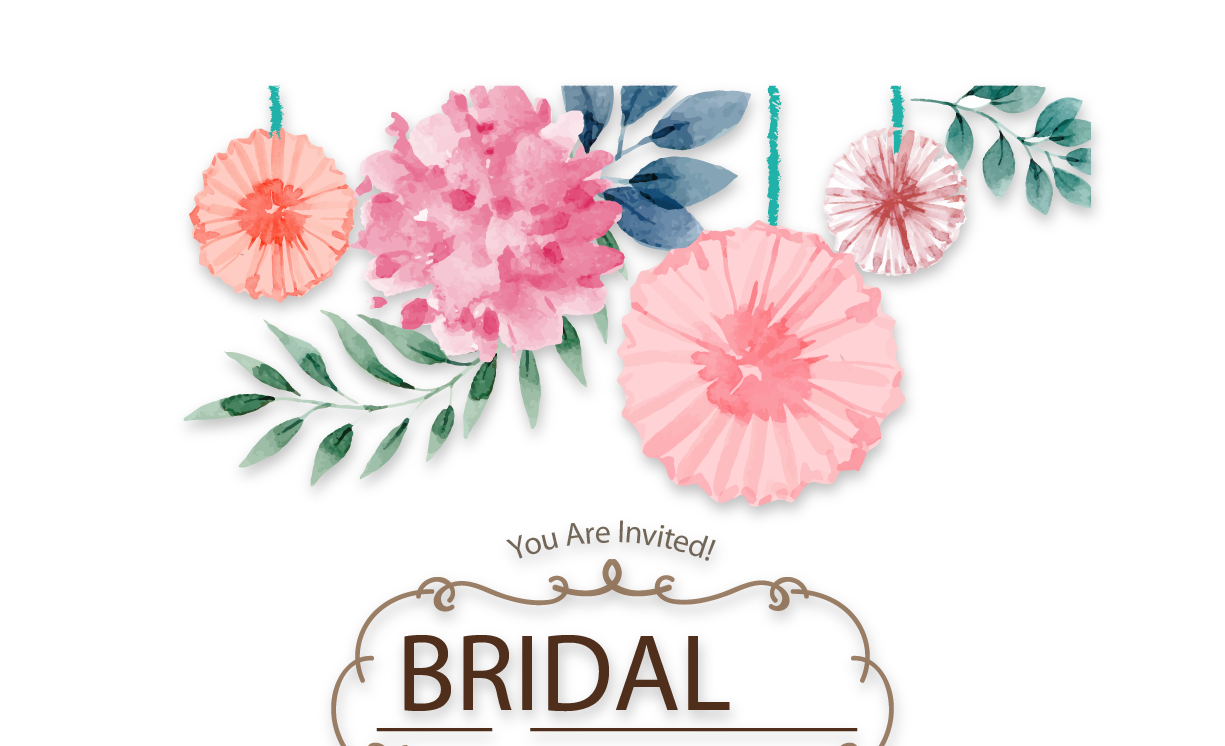 有要求，善管理，能坚持，只要大家齐抓共管，相信孩子的路队一定能成为校园一道风景线。
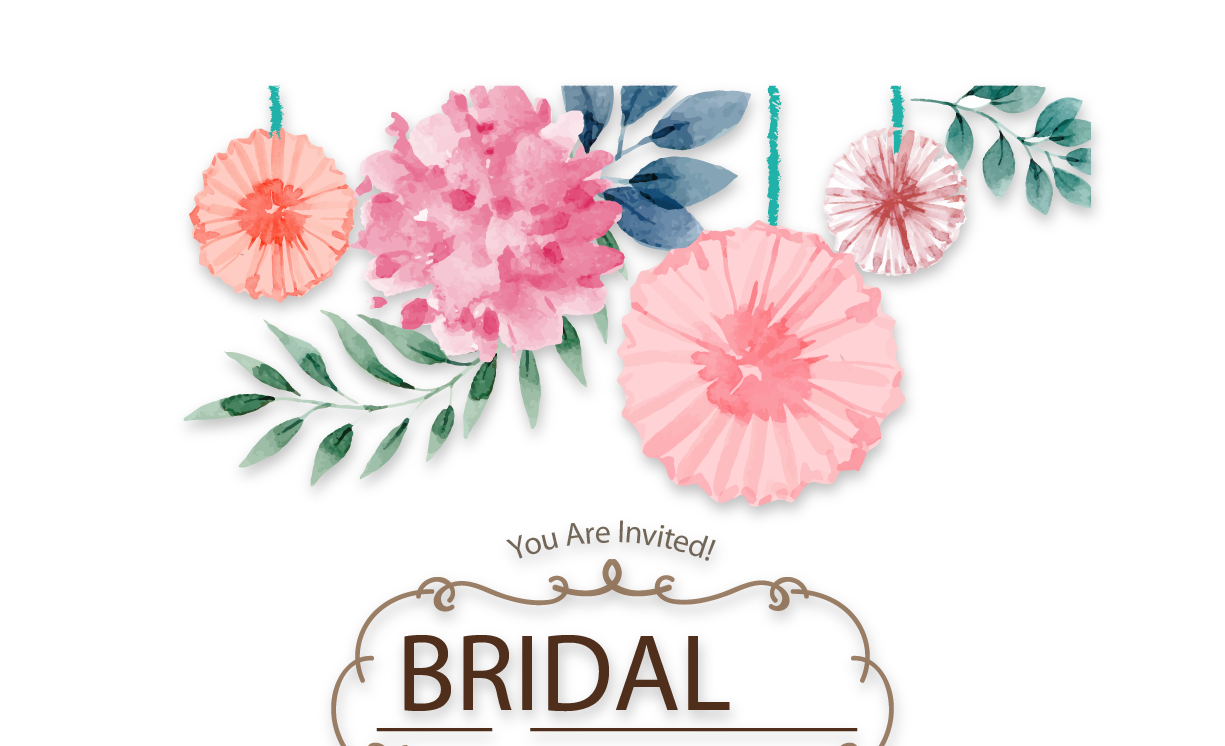 三、课间文明不够
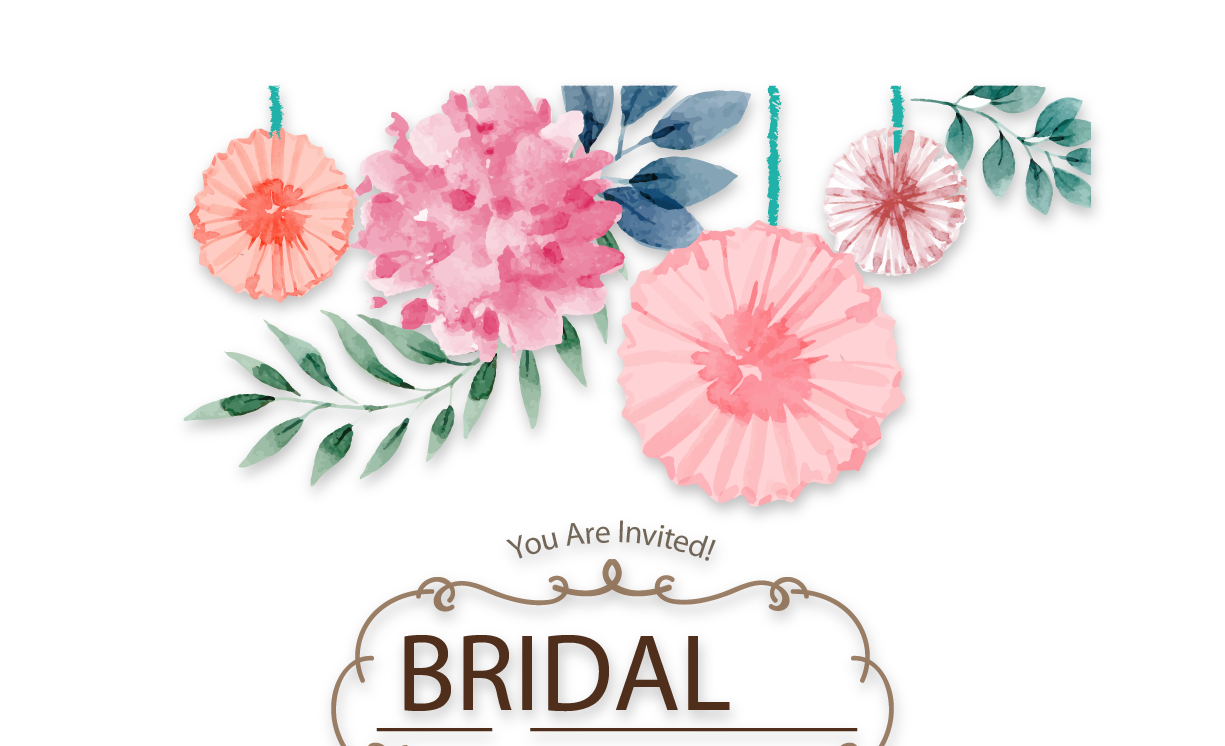 四、大扫除
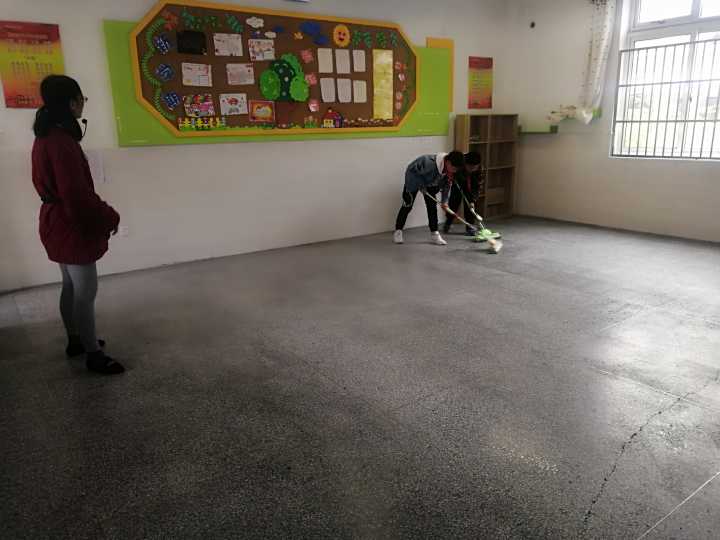 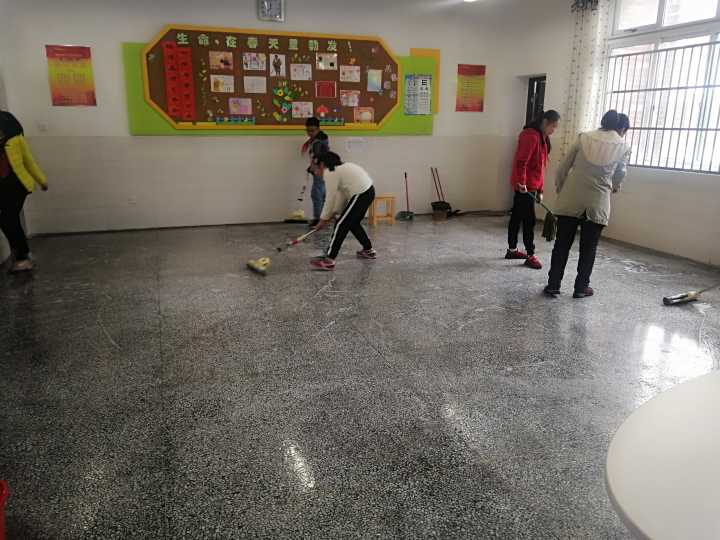 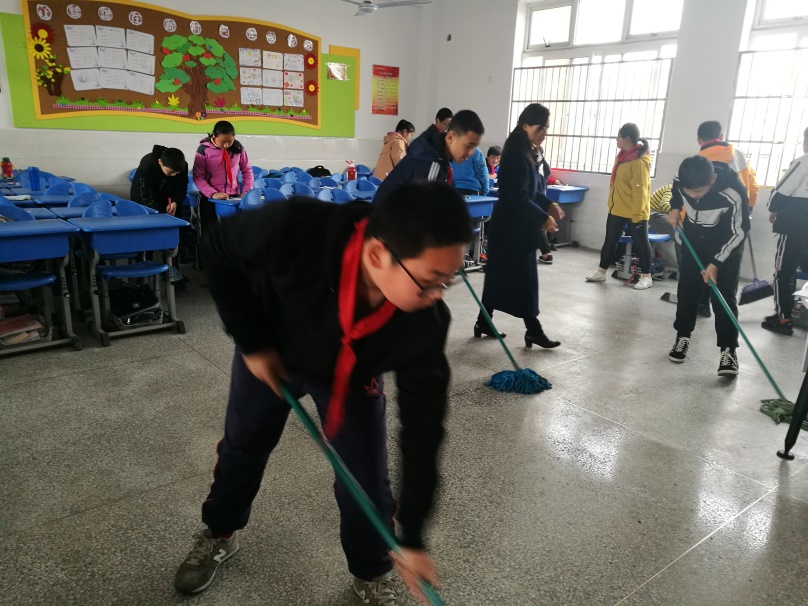 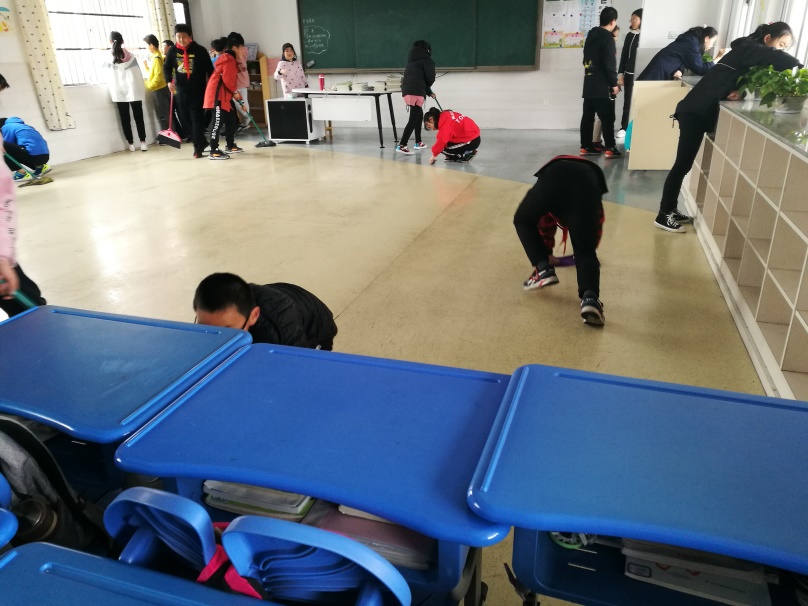 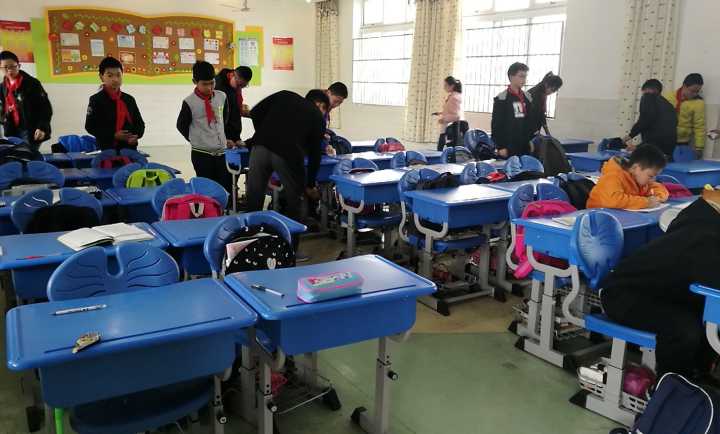 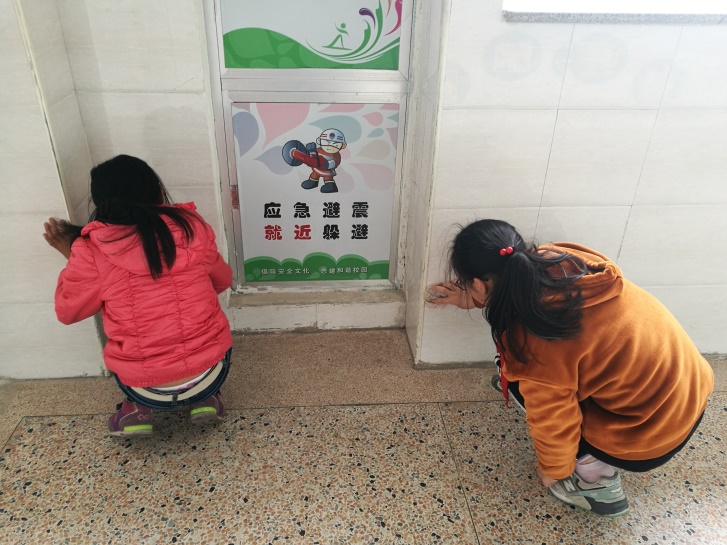 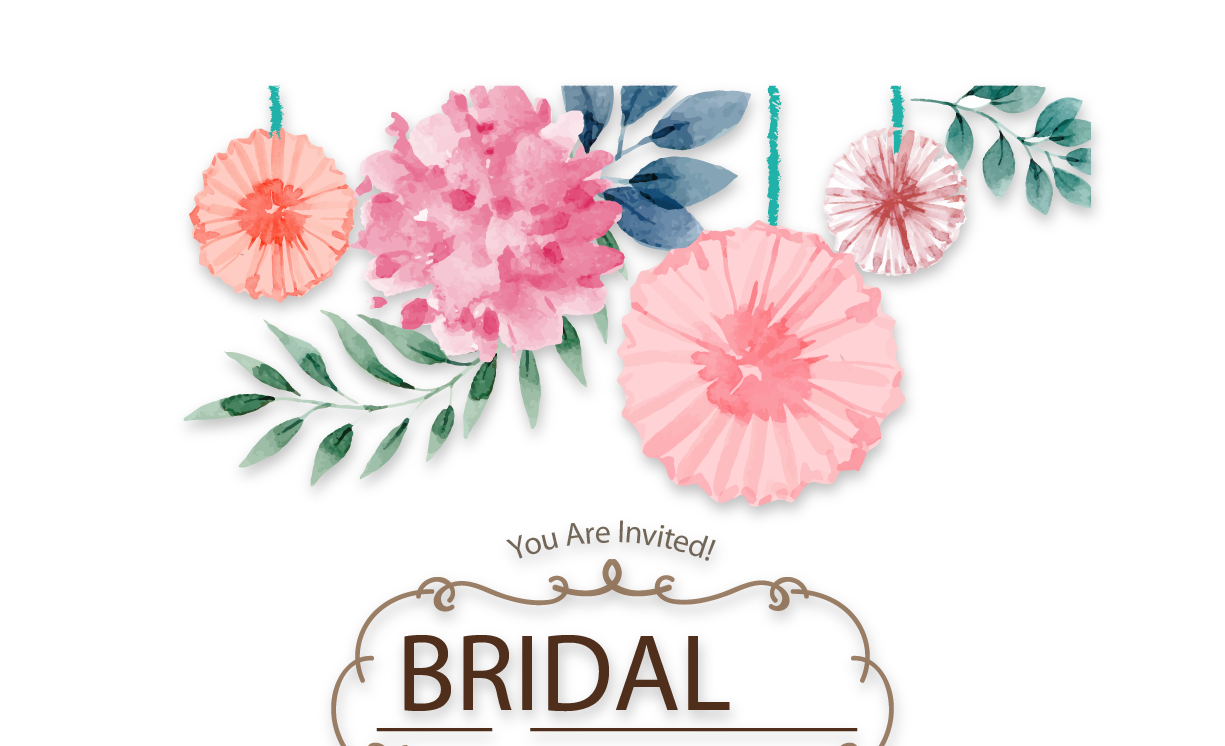 四、大扫除
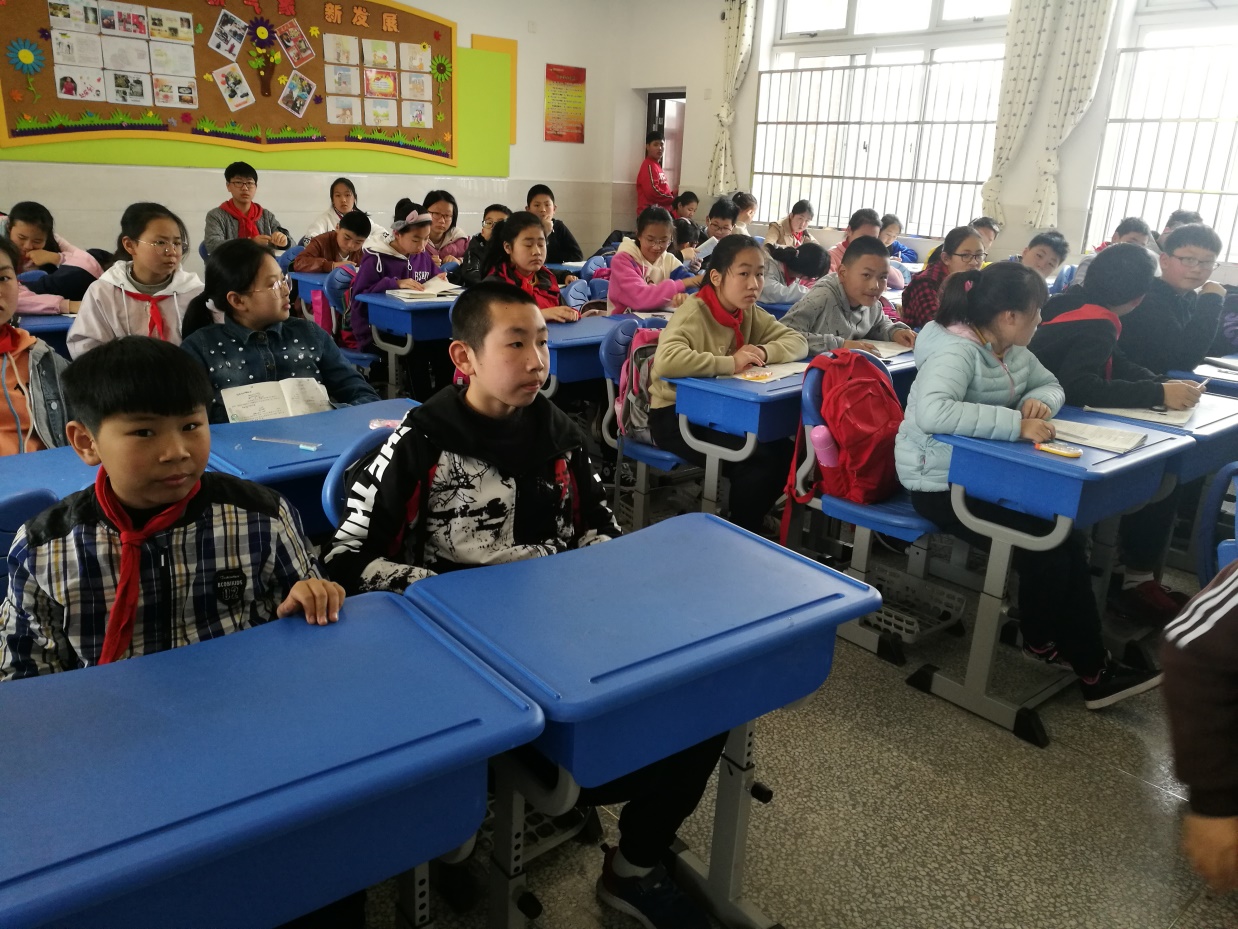 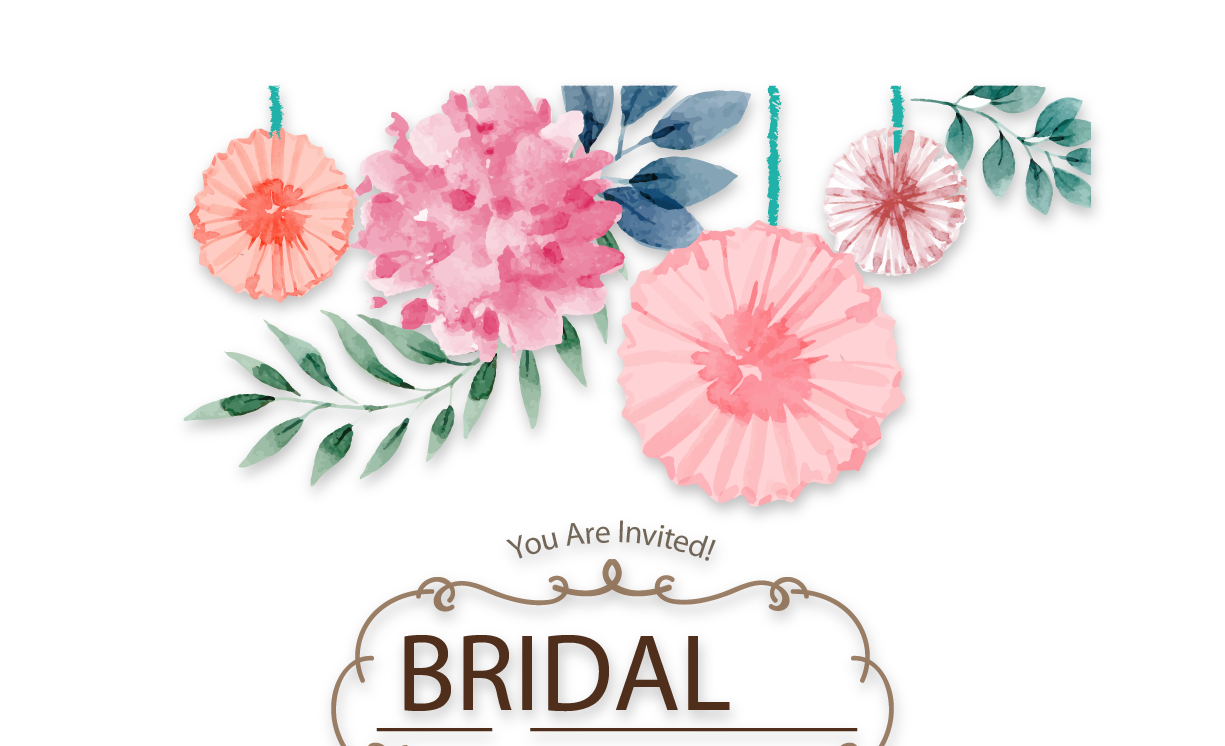 老师的执行力是学校竞争力的核心，是把学校战略、规划转化成为效益、成果的关键。而教师的执行力如何取决于教师的责任心。老师的责任心越强，完美执行的可能性就越高。
    军事上有句话：三分战略，七分执行。道理很简单：执行力强，就能逢山开路，遇水搭桥；执行力弱，就会找借口，谈条件，错失良机，贻误战机。所以说 “成也执行，败也执行”。
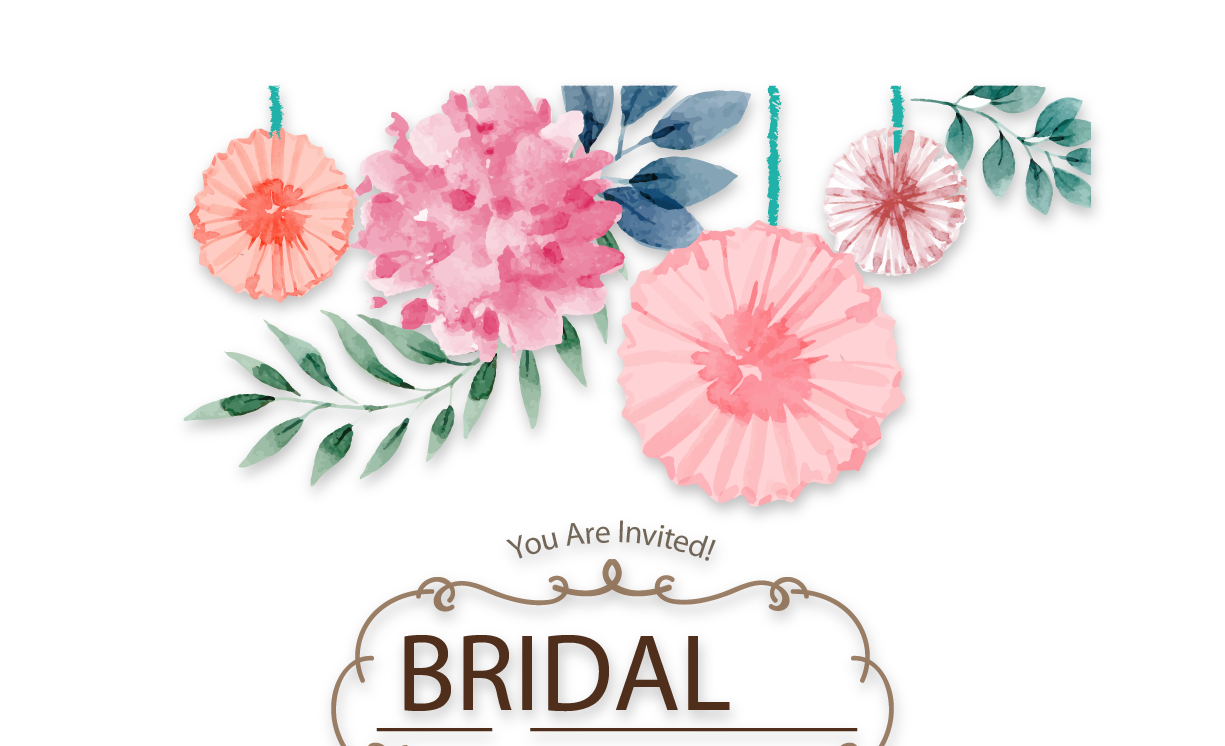 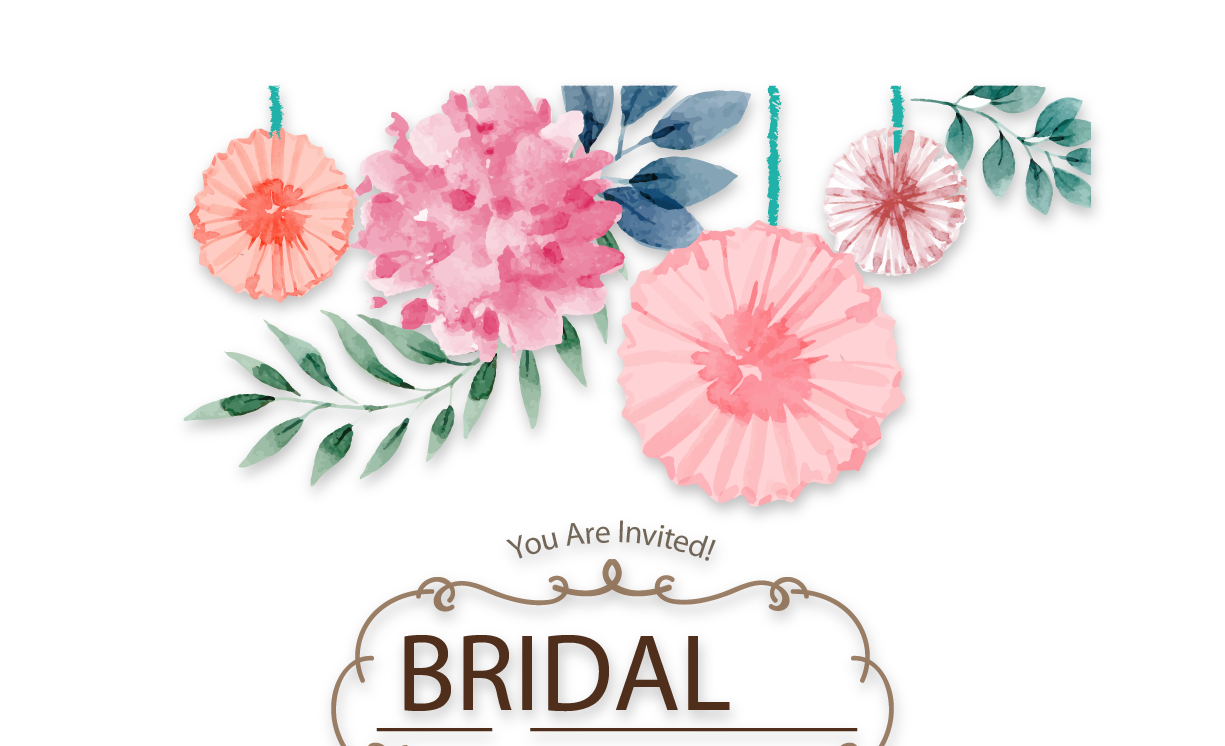 学校无小事，事事皆教育；

老师无小节，处处是楷模。
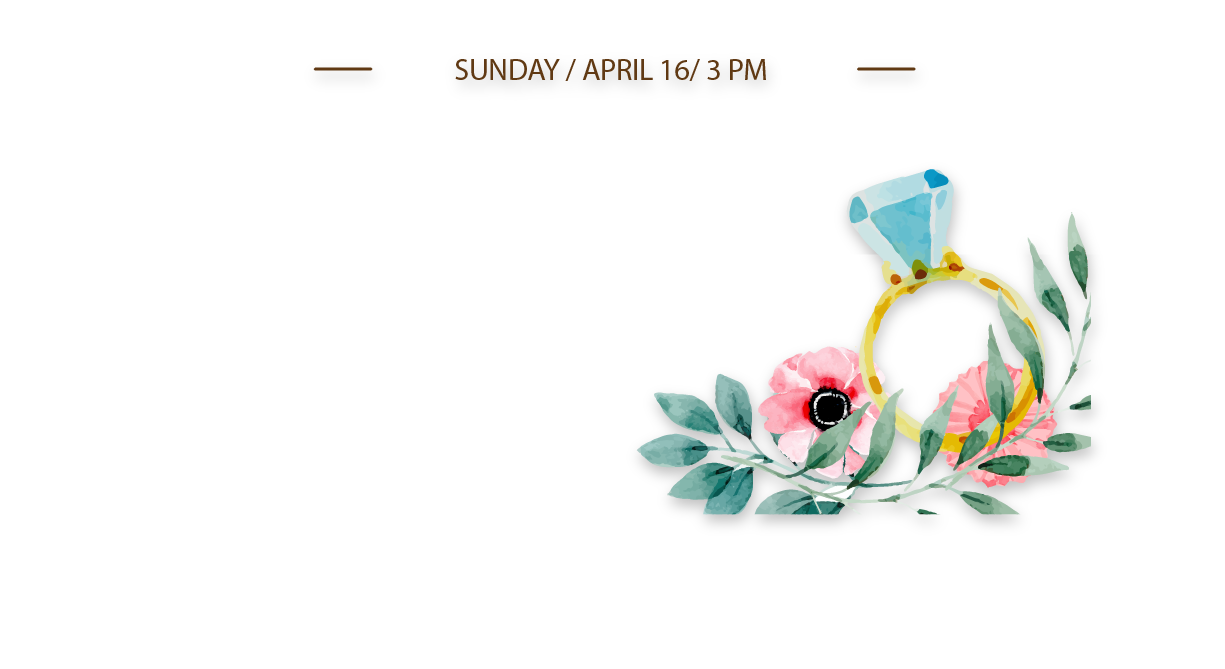